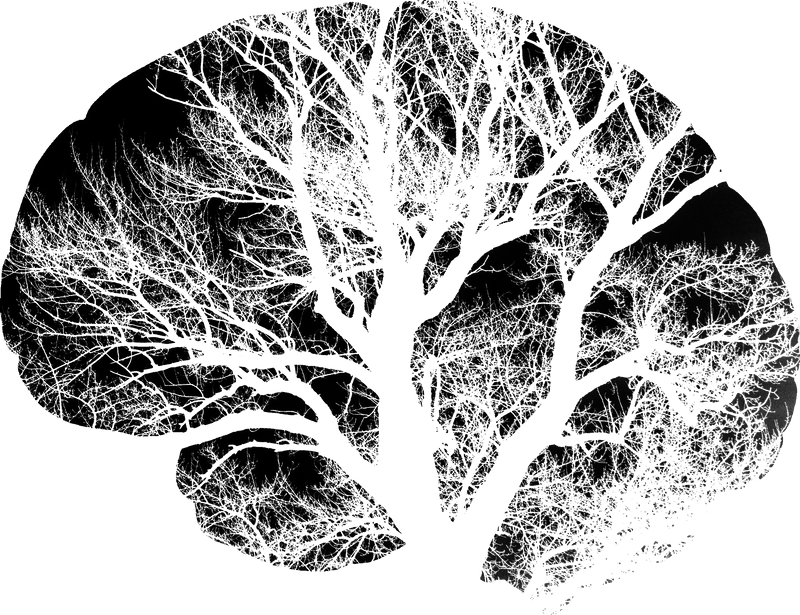 Altered 
neurological function
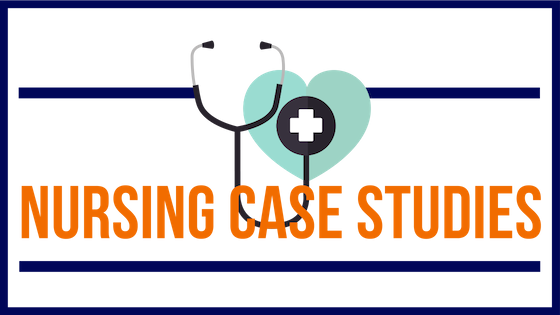 ©NURSINGCASESTUDIES.COM
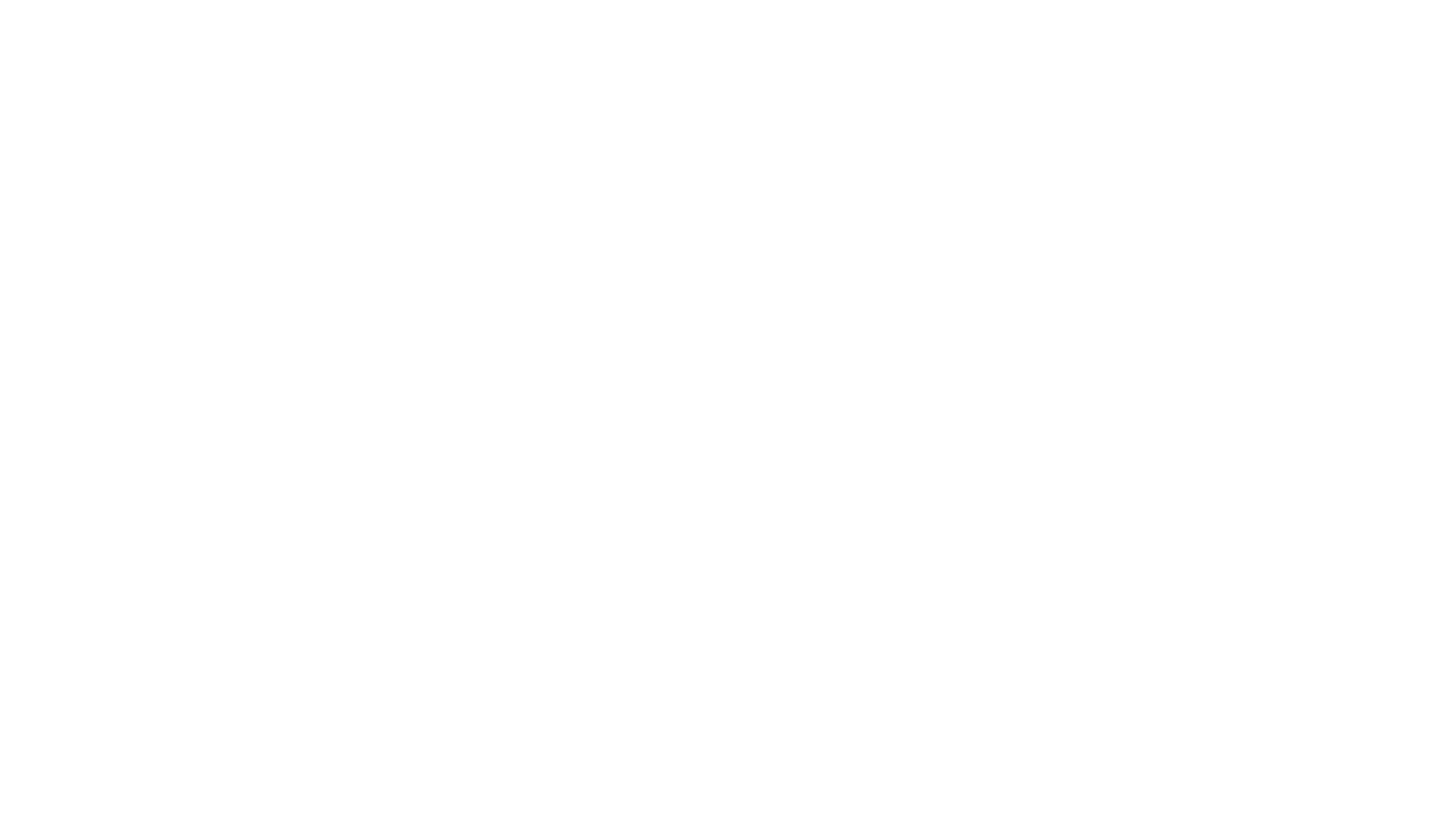 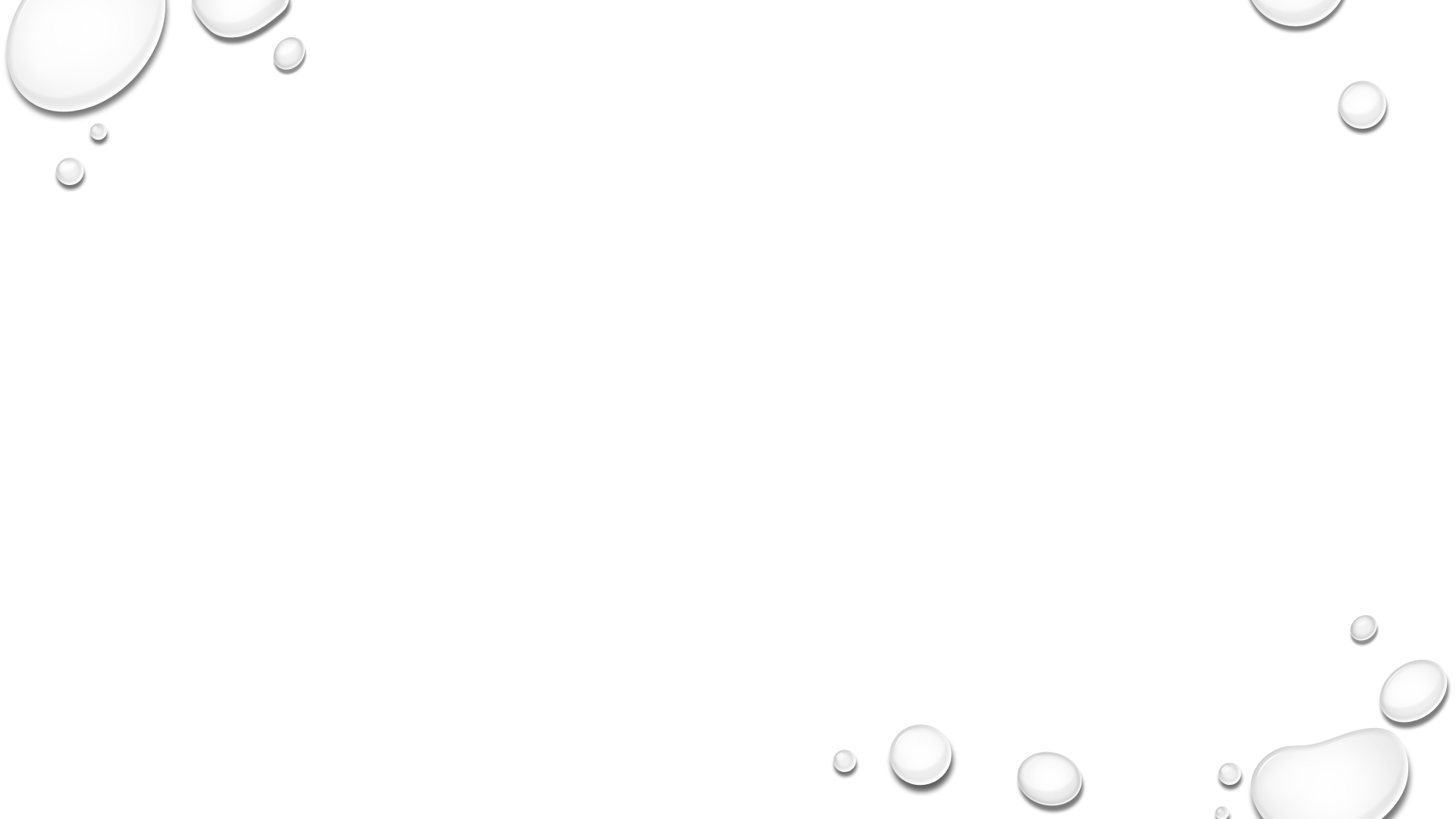 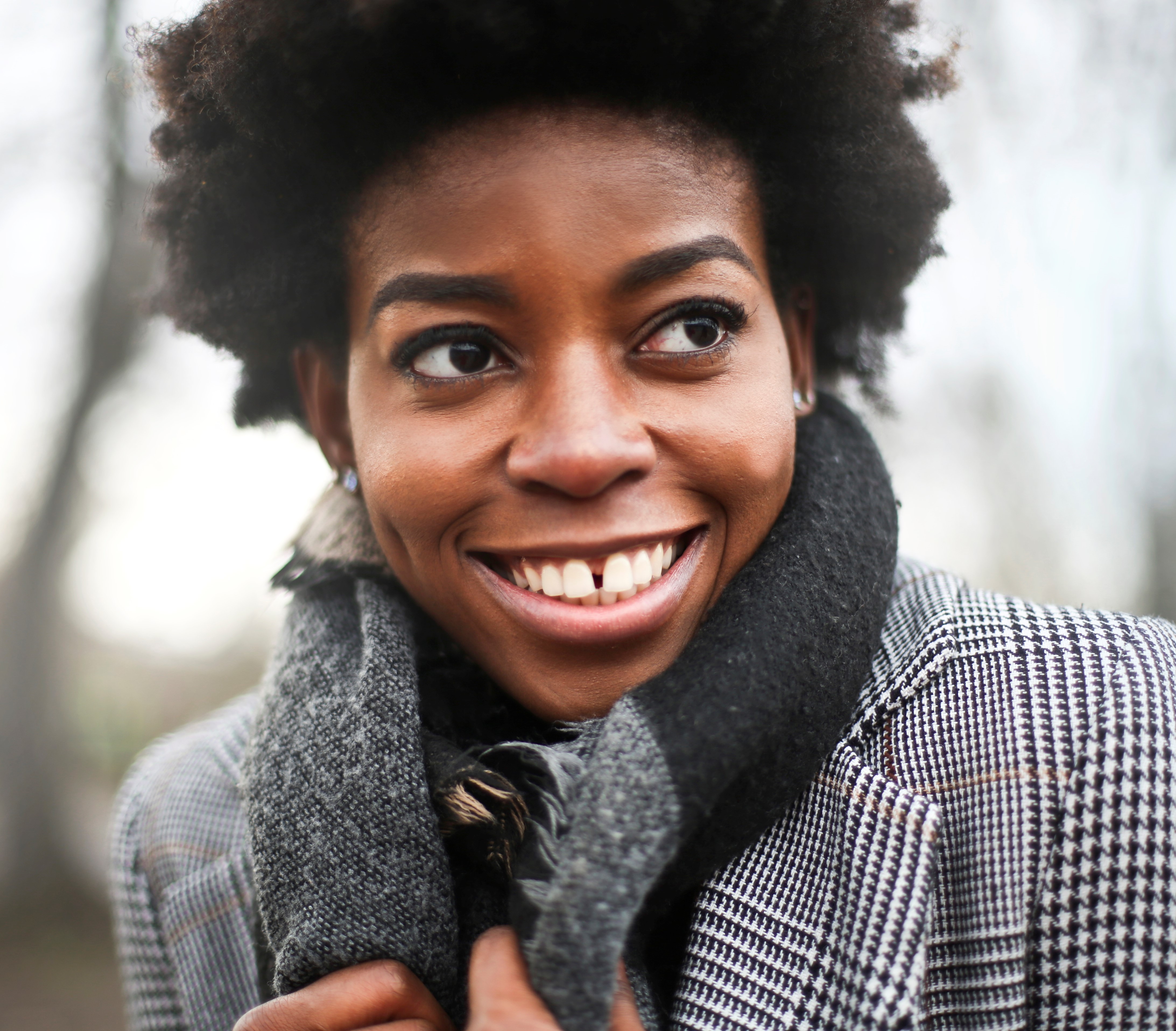 Patient Profile
Jaylee Kraft is a 19-year-old African American college student. 
She arrived to the emergency department where you work.
She was accompanied by two of her friends.
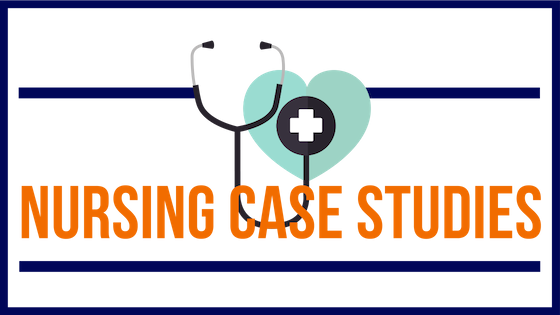 ©NURSINGCASESTUDIES.COM
Subjective dataFrom Friends
Jaylee moved in with the family of some friends a few weeks ago to save money.  
She is known to be an attentive student.
Jaylee is majoring in photography and has a side business taking advertising photos for local businesses.
She loves hiking and taking outdoor pictures.
She is usually very “easy going.”
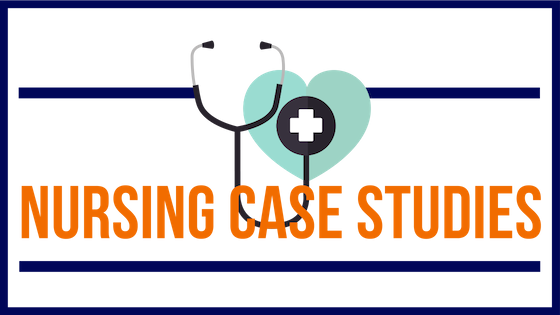 ©NURSINGCASESTUDIES.COM
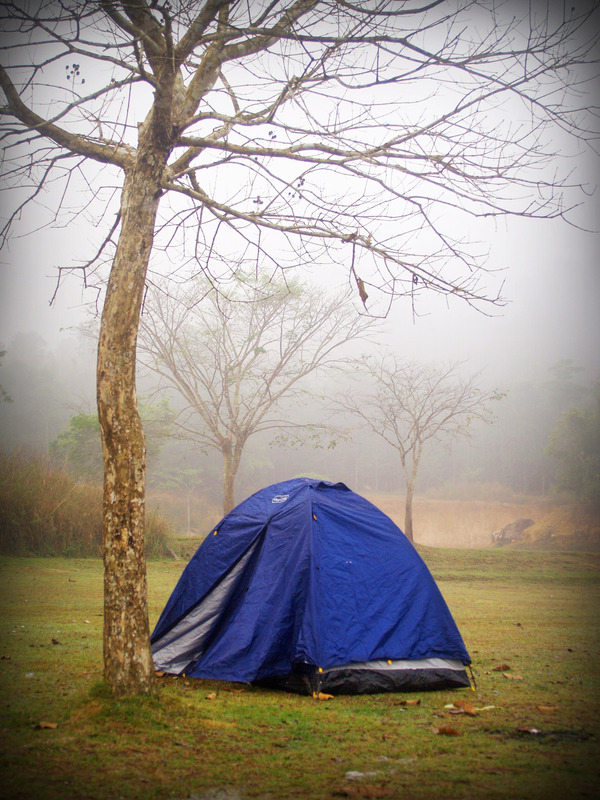 Subjective DataFrom Friends
The friends were on an overnight hiking trip.
They camped Saturday night and the three friends shared a tent together. 
Jaylee seemed fine on Saturday.
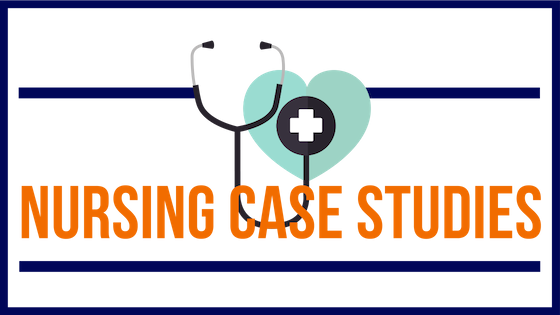 ©NURSINGCASESTUDIES.COM
Subjective DataFrom Friends
During their Sunday hike Jaylee complained about the bright sunlight and borrowed her friend’s hat to help block the sunlight. 
She had trouble using her camera. 
She complained her neck was stiff and took very few pictures. 
She finally decided to go back to the campsite and wait for her friends there. 
A few hours later the friends arrived back to the campsite to find Jaylee laying in the tent. She was uncomfortable and extremely irritable. 
Jaylee complained of a severe headache. She was sweating, had chills, and seemed to have a temperature. 
The friends decided to take her to a local emergency department.
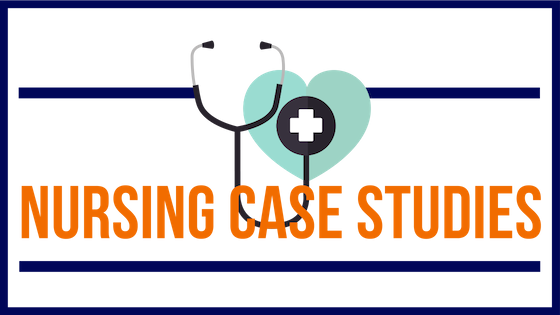 ©NURSINGCASESTUDIES.COM
You ask Jaylee’s friends to leave the room while you speak to Jaylee privately to ensure you have permission for them to be in the room.
Jaylee becomes impatient and snaps at you for demanding her friends leave the room. Looking very concerned, one of her friends explains that she doesn’t usually act like this. 
With Jaylee’s permission you proceed with bedside handover. The friends share the details about the weekend and Jaylee’s typically pleasant demeanor.
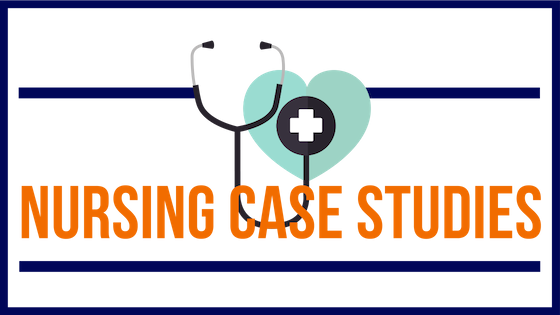 ©NURSINGCASESTUDIES.COM
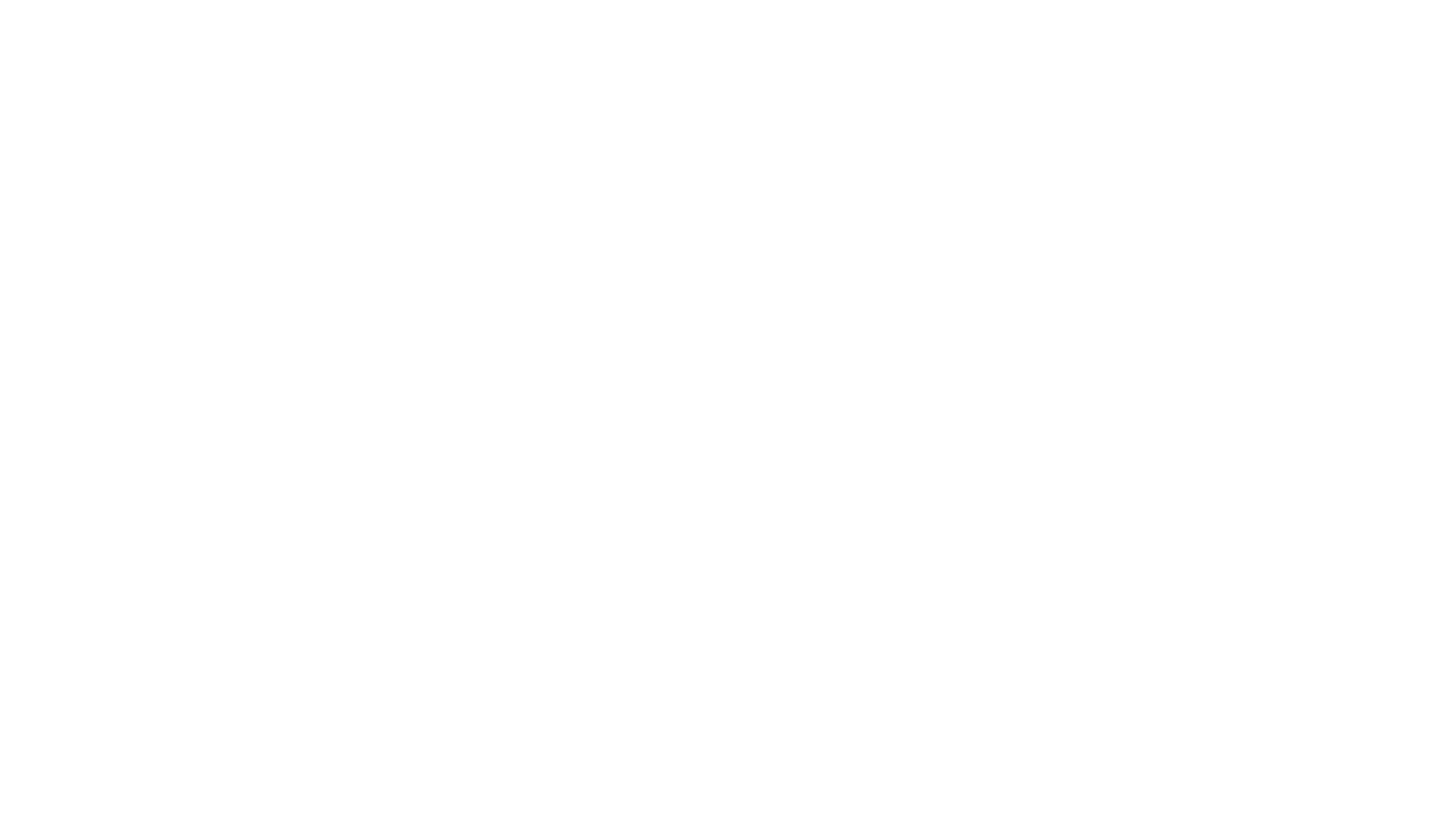 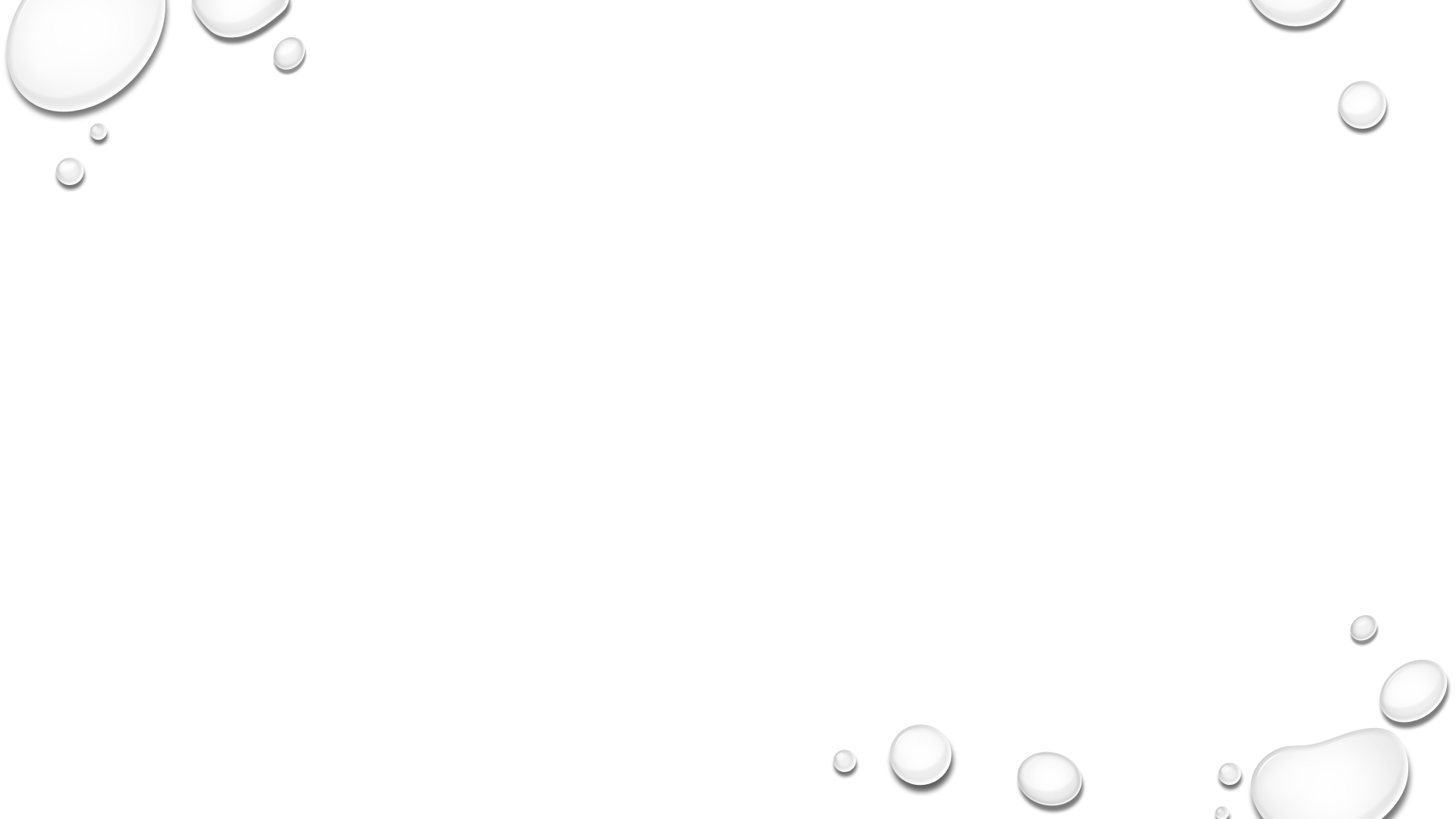 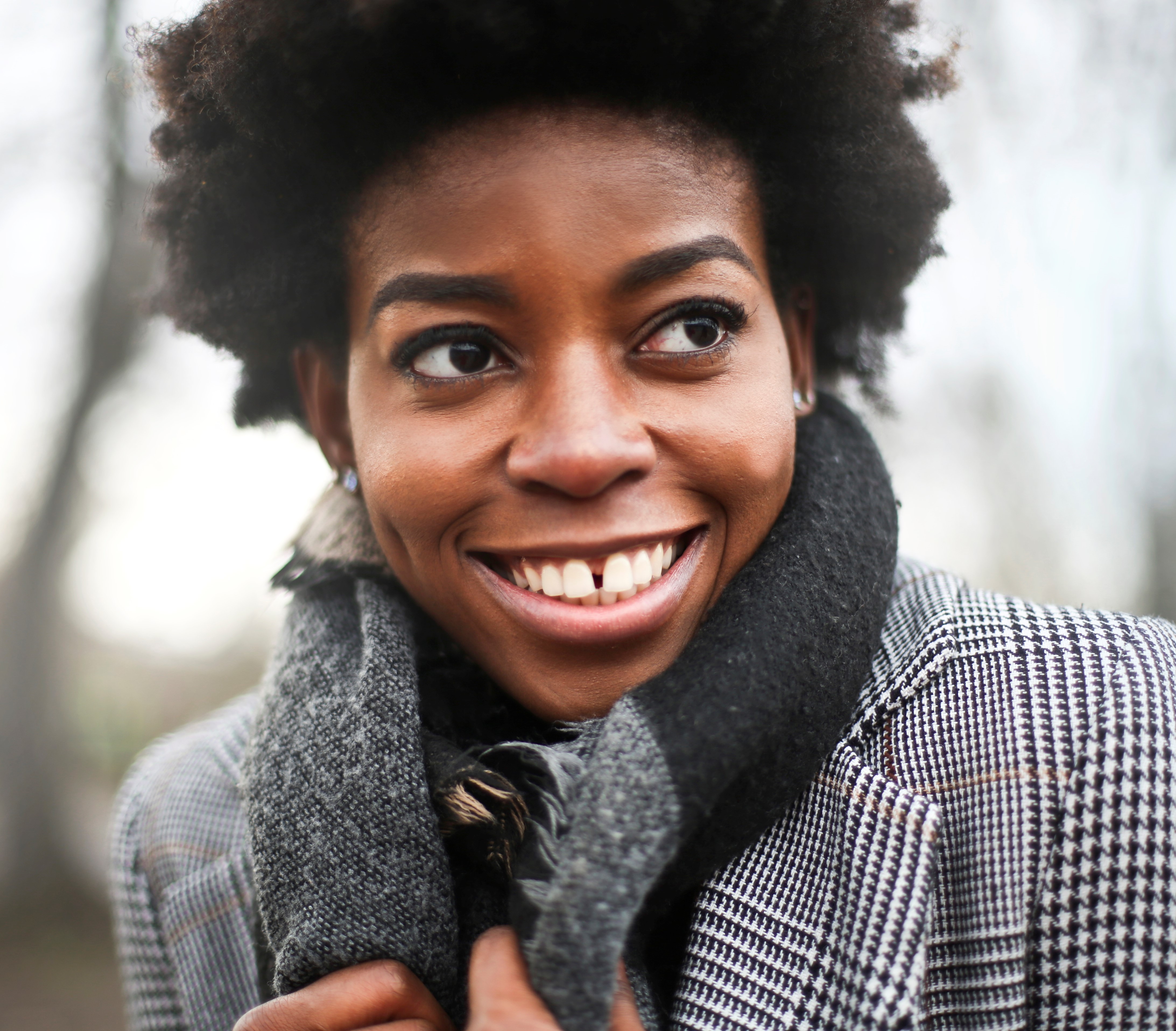 Objective data
©NURSINGCASESTUDIES.COM
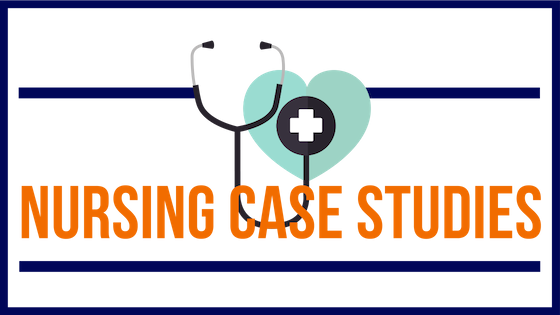 Bacterial meningitis
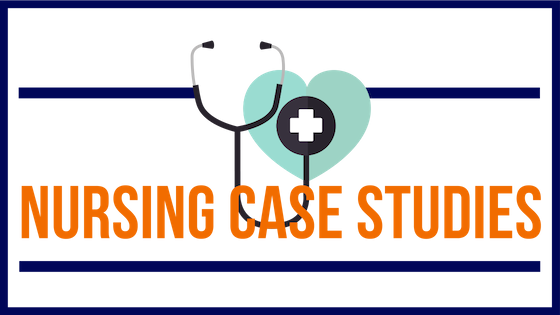 ©NURSINGCASESTUDIES.COM
Bacterial Meningitis
What symptoms lead you to believe Jaylee may have bacterial meningitis?
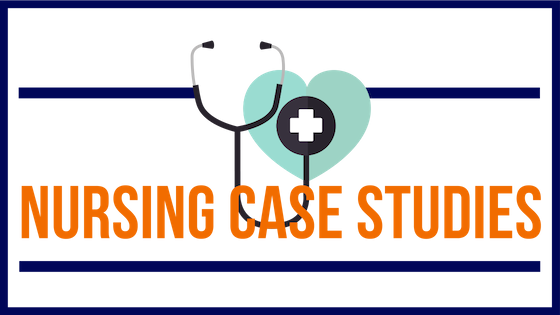 ©NURSINGCASESTUDIES.COM
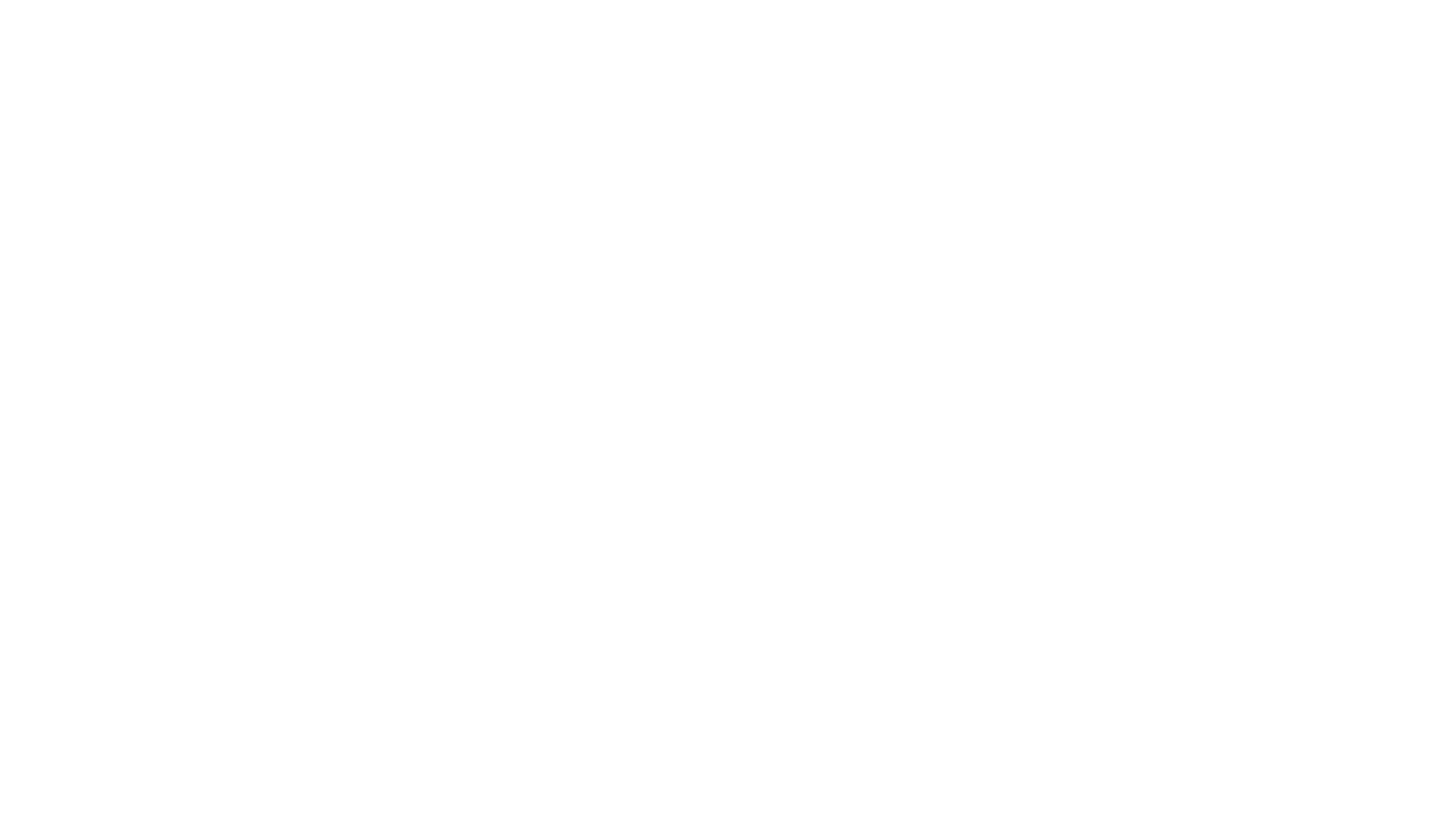 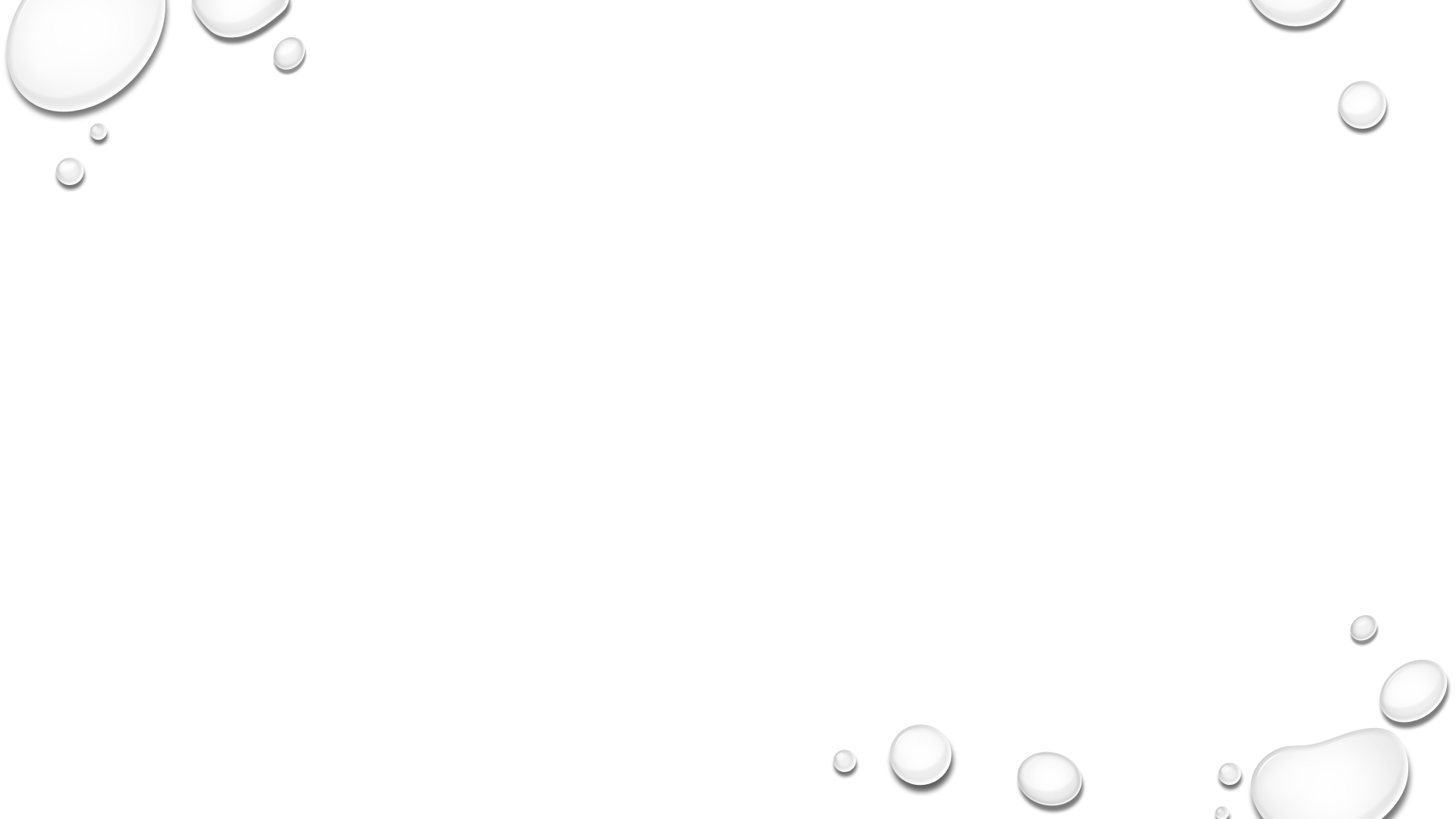 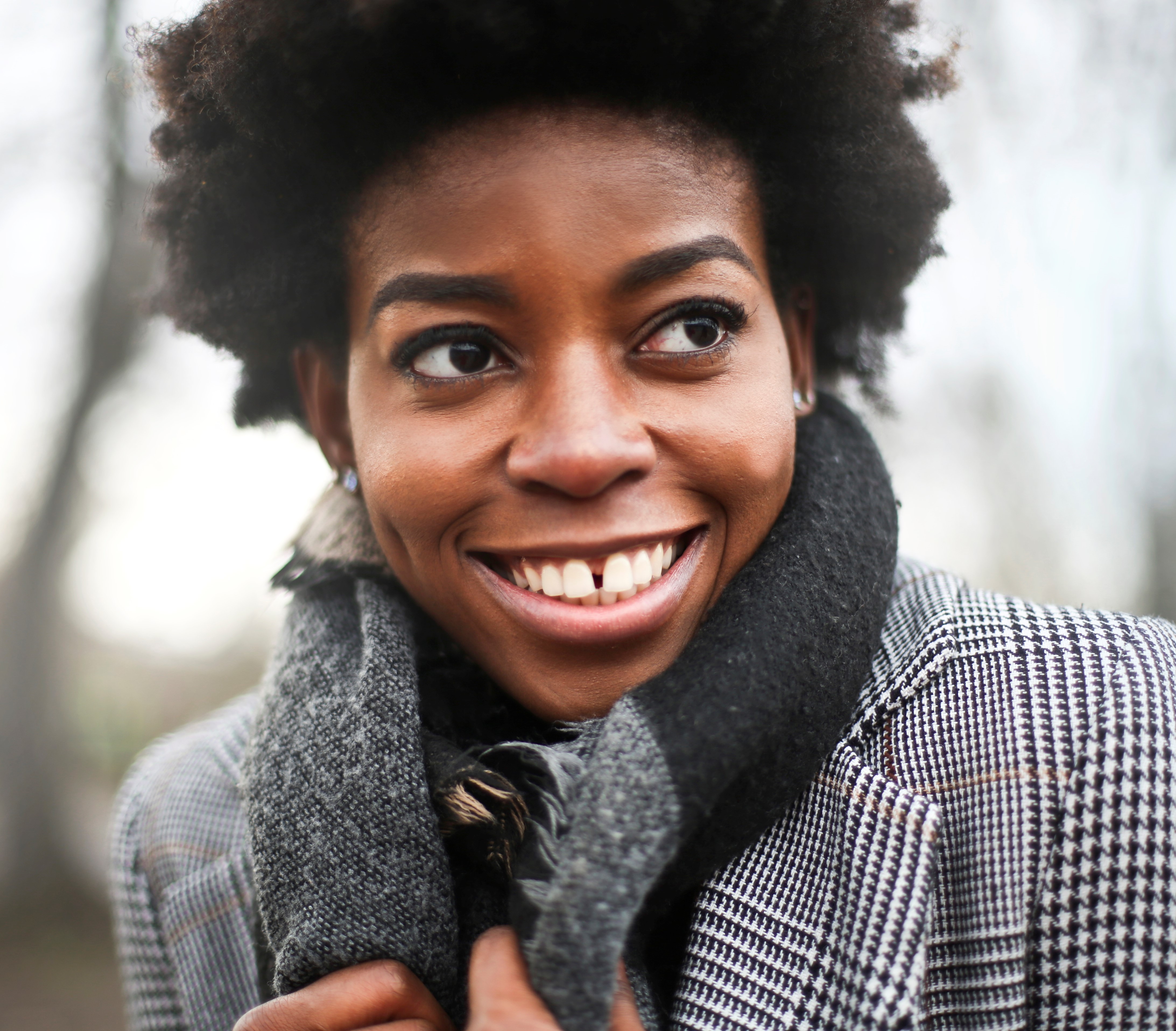 Bacterial Meningitis
What symptoms lead you to believe Jaylee may have bacterial meningitis?
Stiff neck 
Difficulty taking pictures
Fever & chills
Headache
Behavior changes
Photophobia 
Petechiae
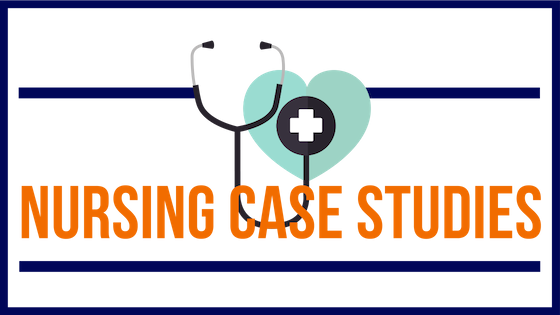 ©NURSINGCASESTUDIES.COM
Bacterial Meningitis
What symptoms can you anticipate with bacterial meningitis?
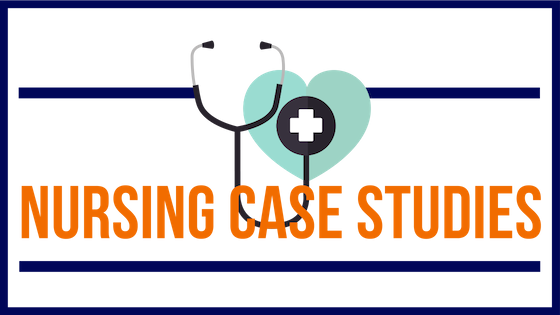 ©NURSINGCASESTUDIES.COM
symptoms to anticipate for the patient with bacterial meningitis
High fever
Irritability
Confusion
Severe headache and pain
Elevated ICP
Altered level of consciousness
Photophobia
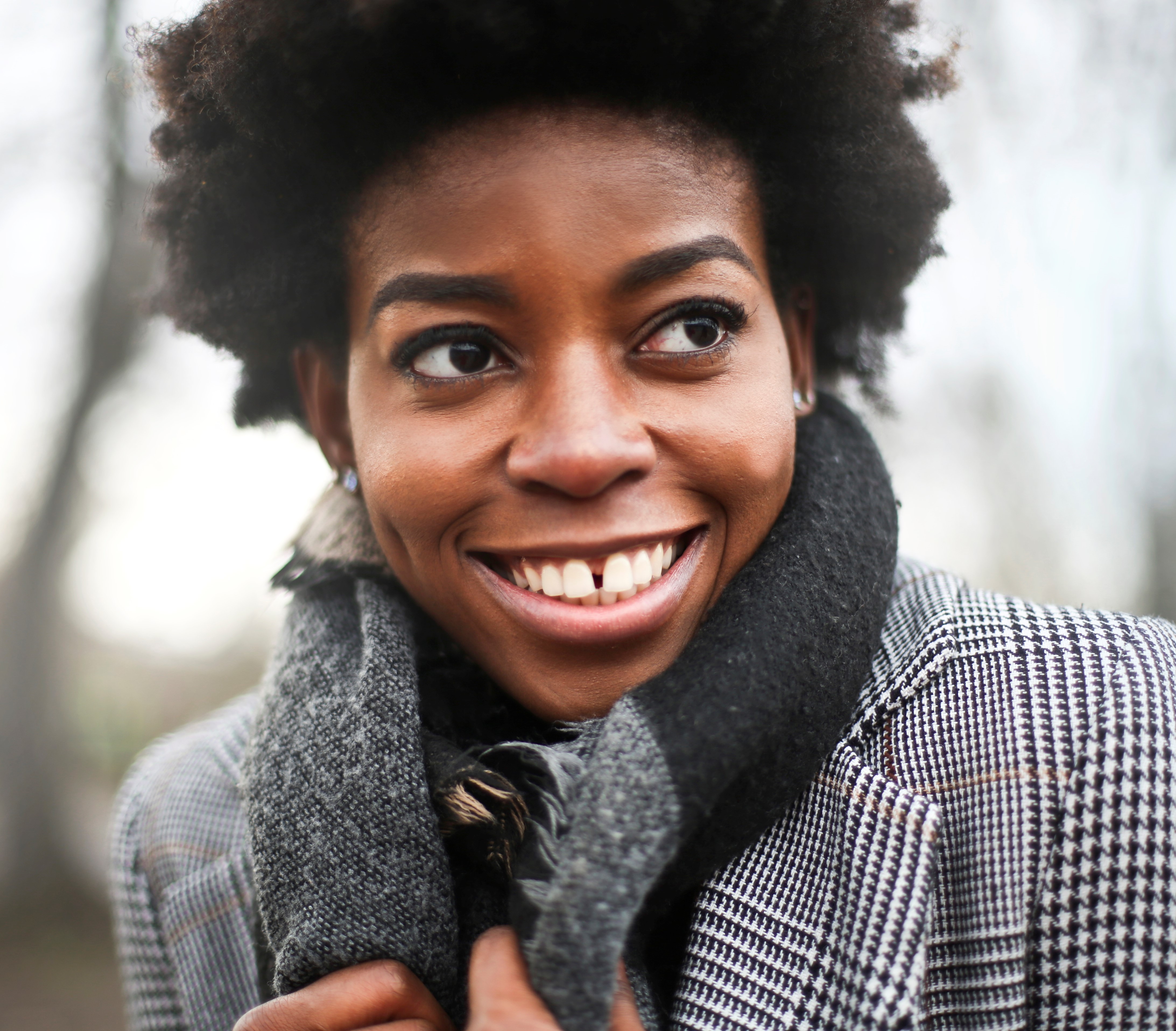 ©NURSINGCASESTUDIES.COM
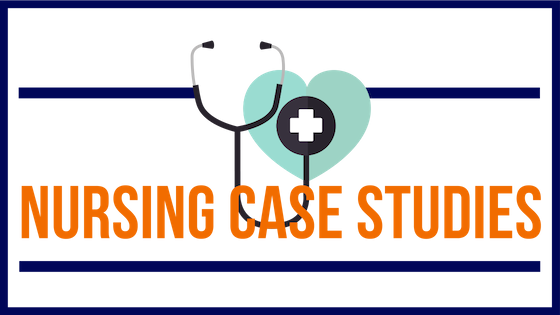 Bacterial meningitis
What diagnostics tests and labs do you expect the physician to order?
©NURSINGCASESTUDIES.COM
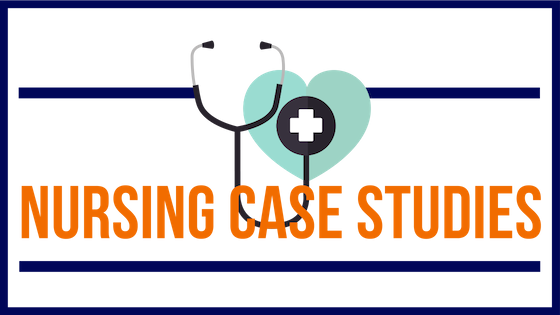 Bacterial Meningitis
Diagnostic Exams
CT Scan
Skull X-Ray
Lab tests
Lumbar Puncture (LP)
CSF for glucose, protein, WBC, gram stain, and culture
CBC
Chemistry
Coagulation Profile 
Serum blood glucose
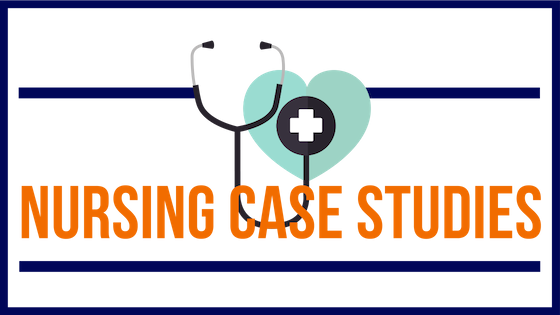 ©NURSINGCASESTUDIES.COM
Bacterial Meningitis
What orders do you expect to receive?
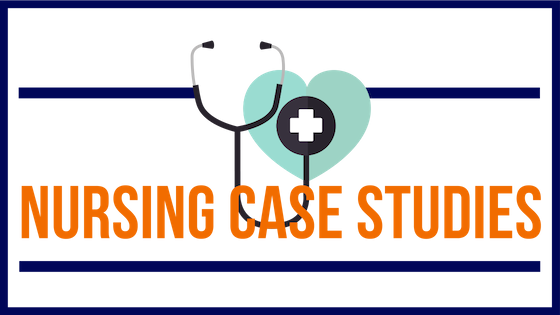 ©NURSINGCASESTUDIES.COM
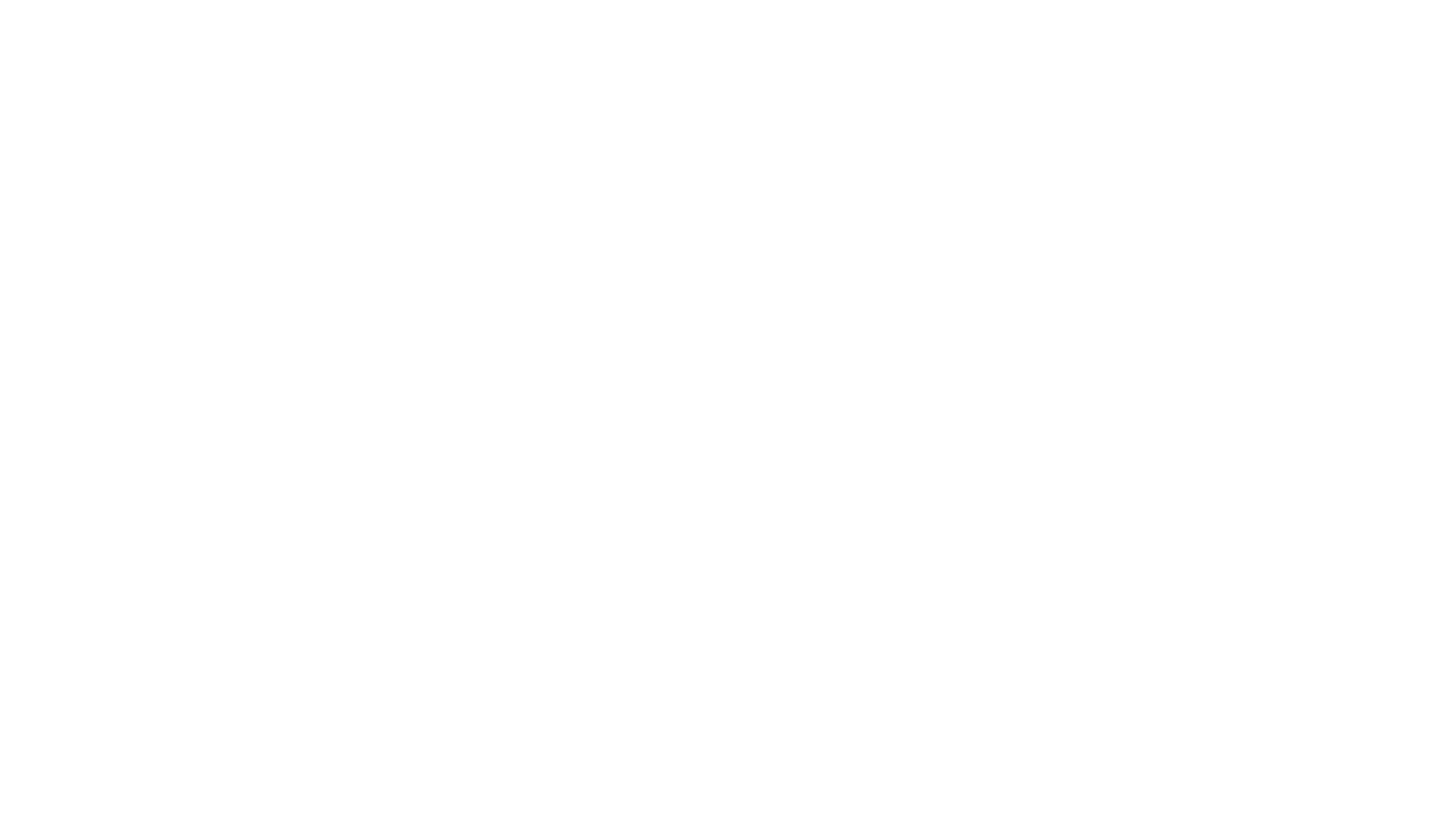 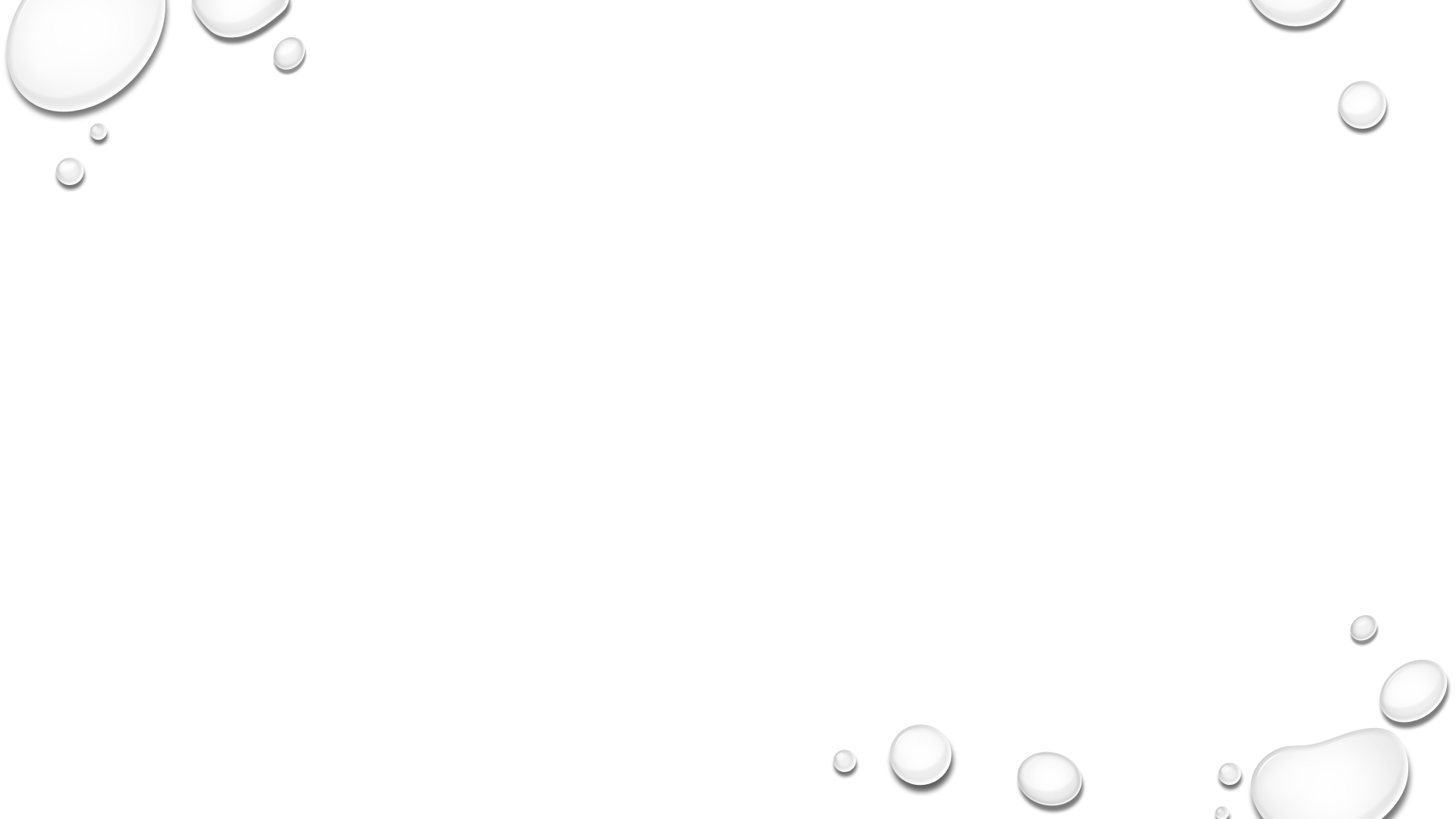 Bacterial Meningitis
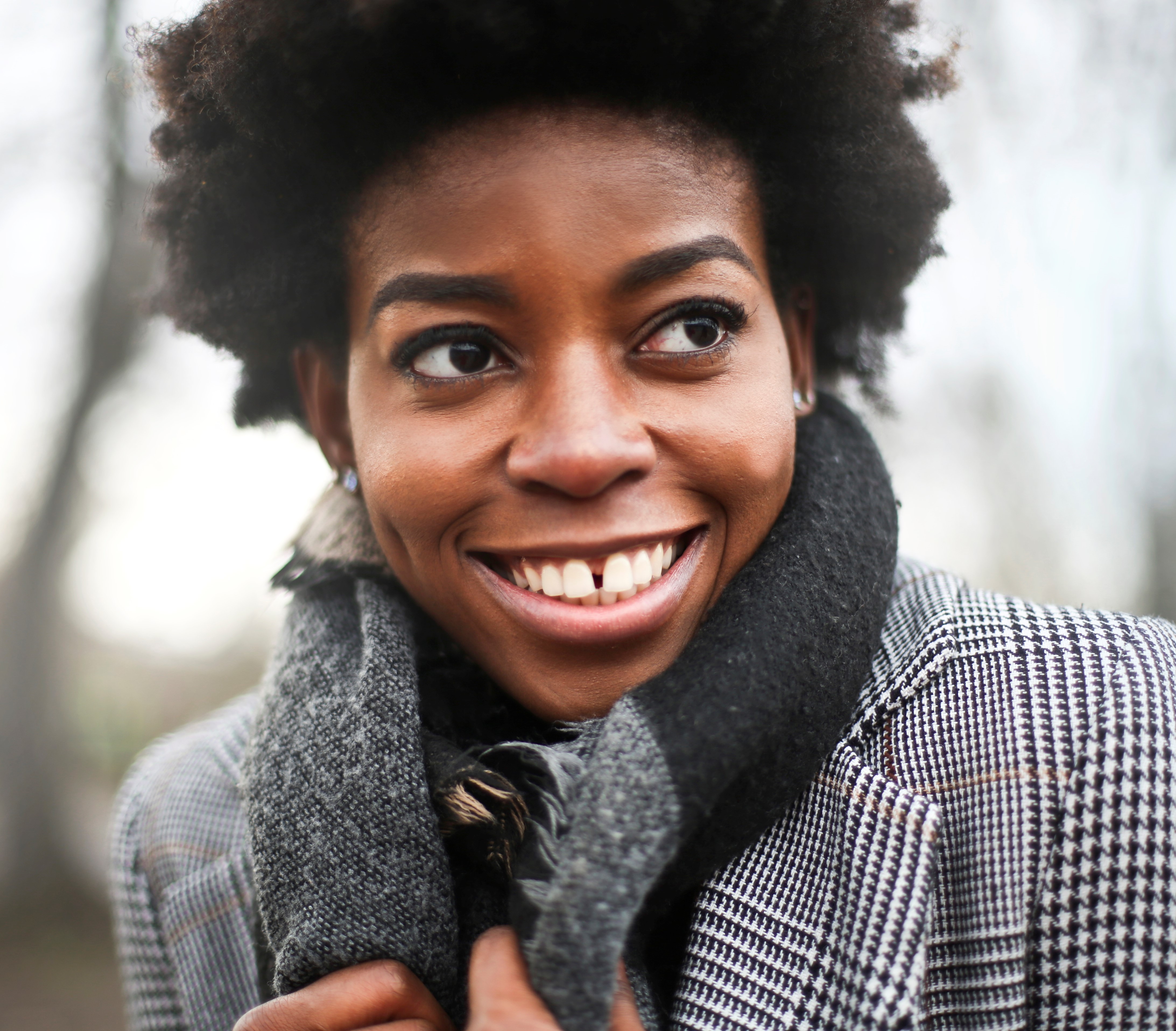 Neuro-checks every 2 hours
Droplet Precautions
Broad Spectrum Antibiotic (examples)
Ampicillin
Tetracyclines
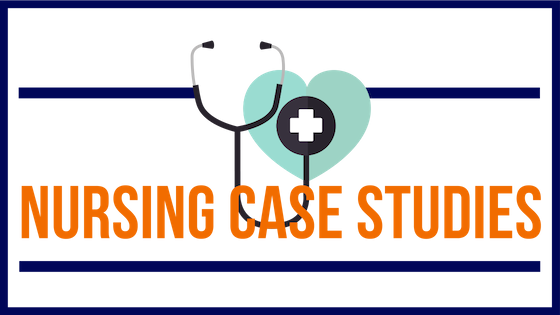 ©NURSINGCASESTUDIES.COM
Bacterial Meningitis
How will you implement droplet precautions?
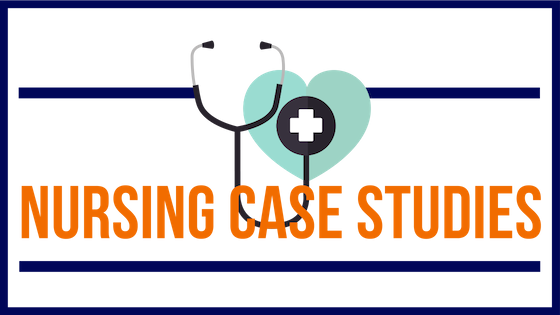 ©NURSINGCASESTUDIES.COM
Bacterial Meningitis
DROPLET PRECAUTIONS
Implemented for patients known to be infected with pathogens transmitted by respiratory droplets by a patient who is coughing, sneezing, or talking.
Put a mask on the patient during transportation.
All healthcare personnel and visitors entering the room will don a mask upon entry into the room.
Place patient in a private room.
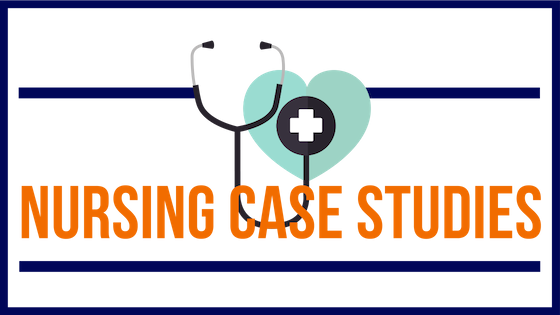 ©NURSINGCASESTUDIES.COM
Diagnostic test results
LP-results are pending but the CSF was turbid and cloudy.
CBC results: white count is elevated. 
Based on the test results the MD diagnosis Jaylee with bacterial meningitis. 
What education is essential to provide to the patient’s friends and family?
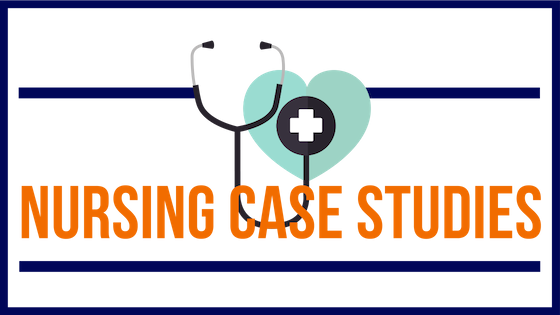 ©NURSINGCASESTUDIES.COM
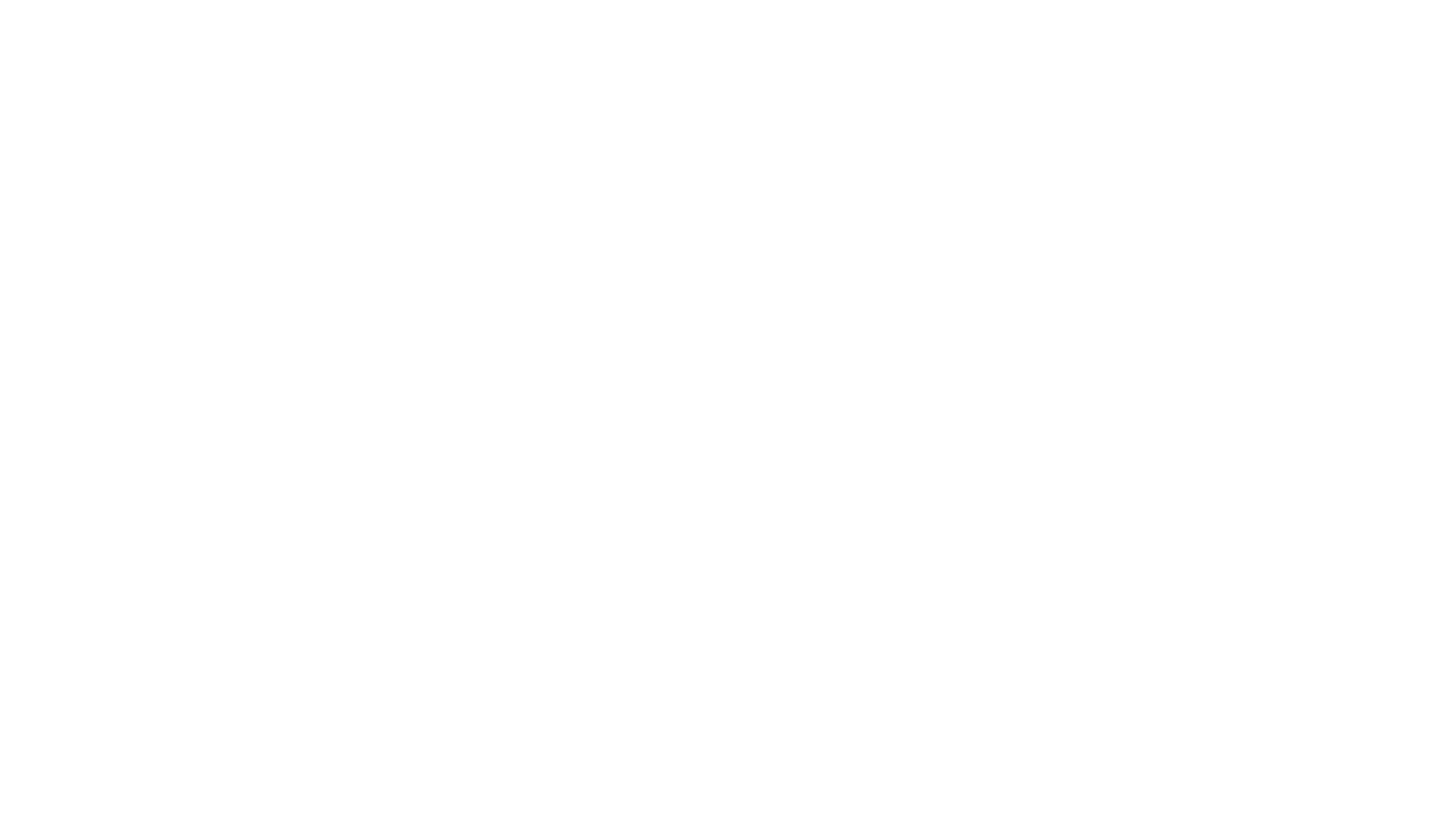 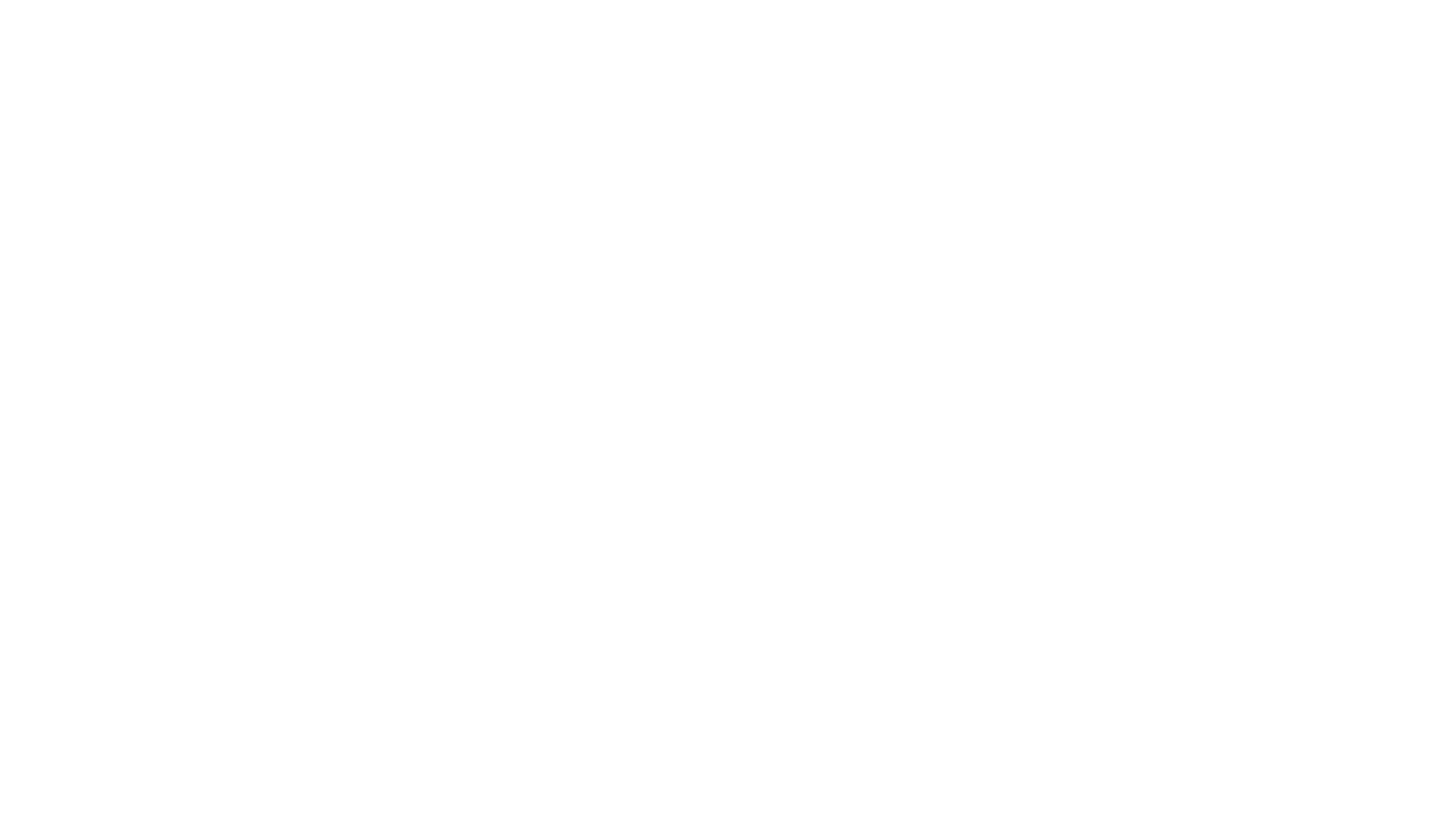 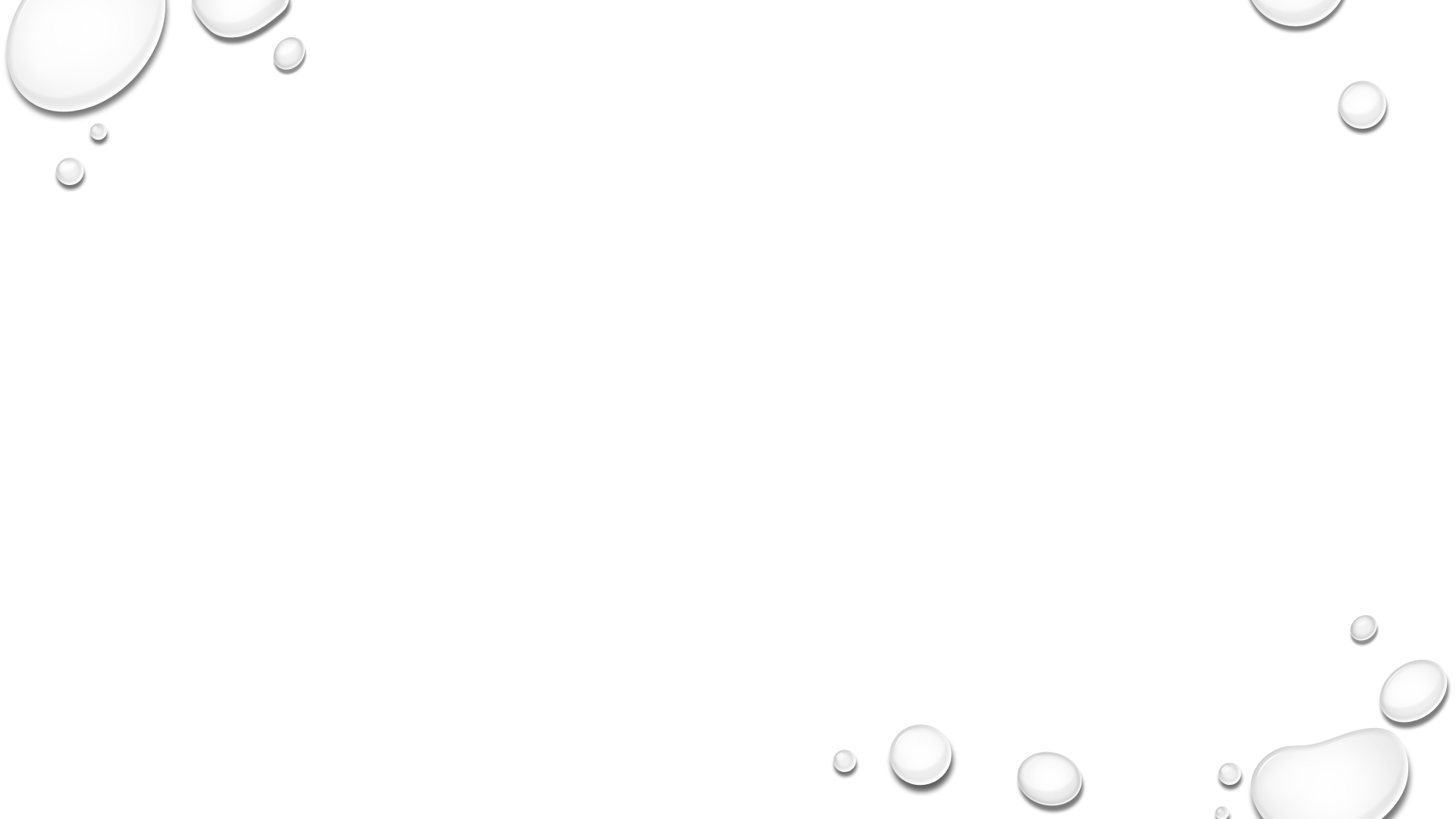 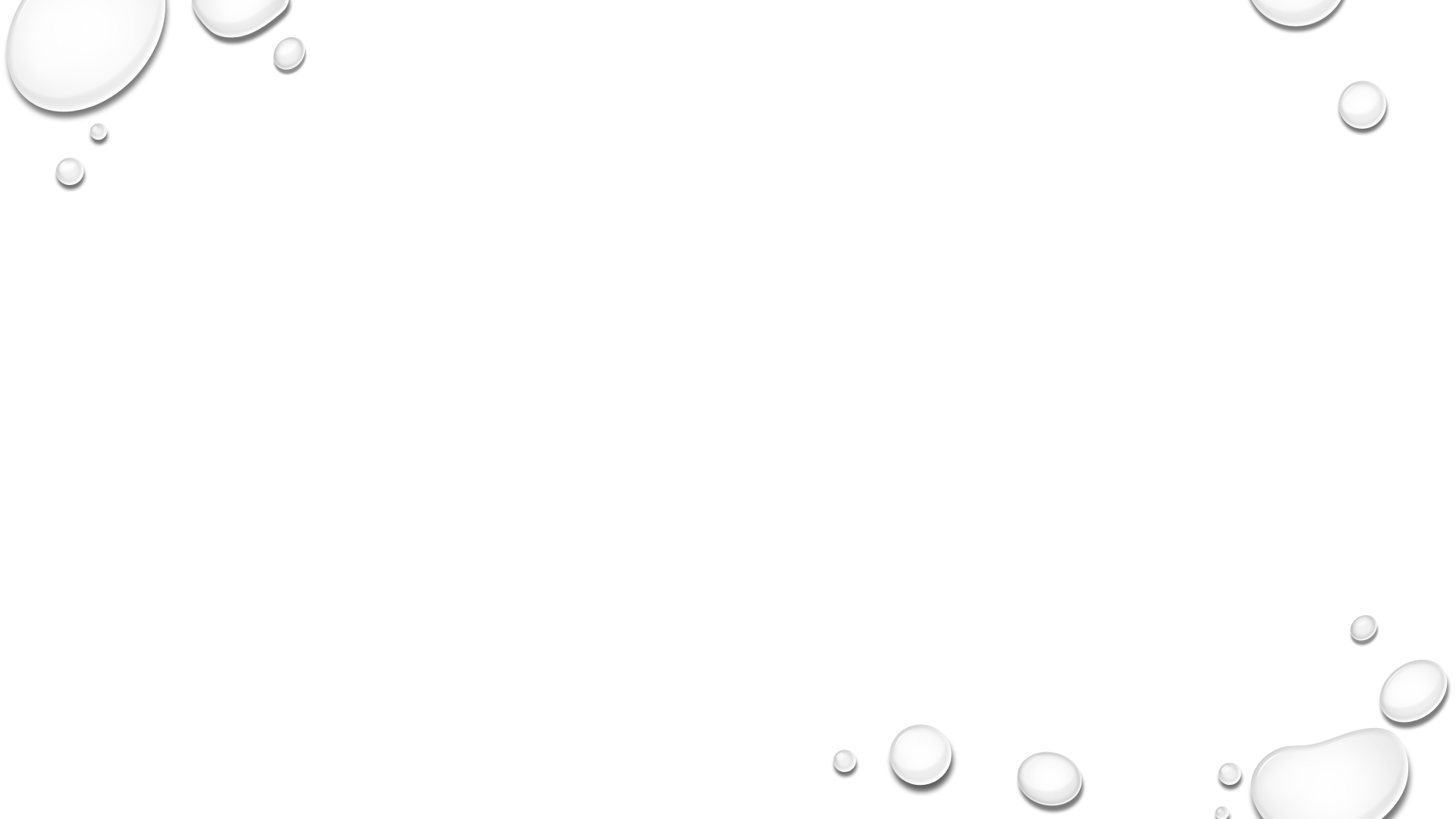 Communication
What education is essential to provide to the patient’s friends and family?
People who have close contact with anyone who has bacterial meningitis should be given prophylactic antibiotics.
Jaylee’s friends and the family she moved in with may require treatment.
©NURSINGCASESTUDIES.COM
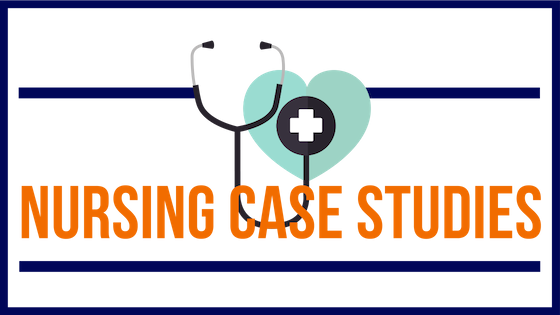 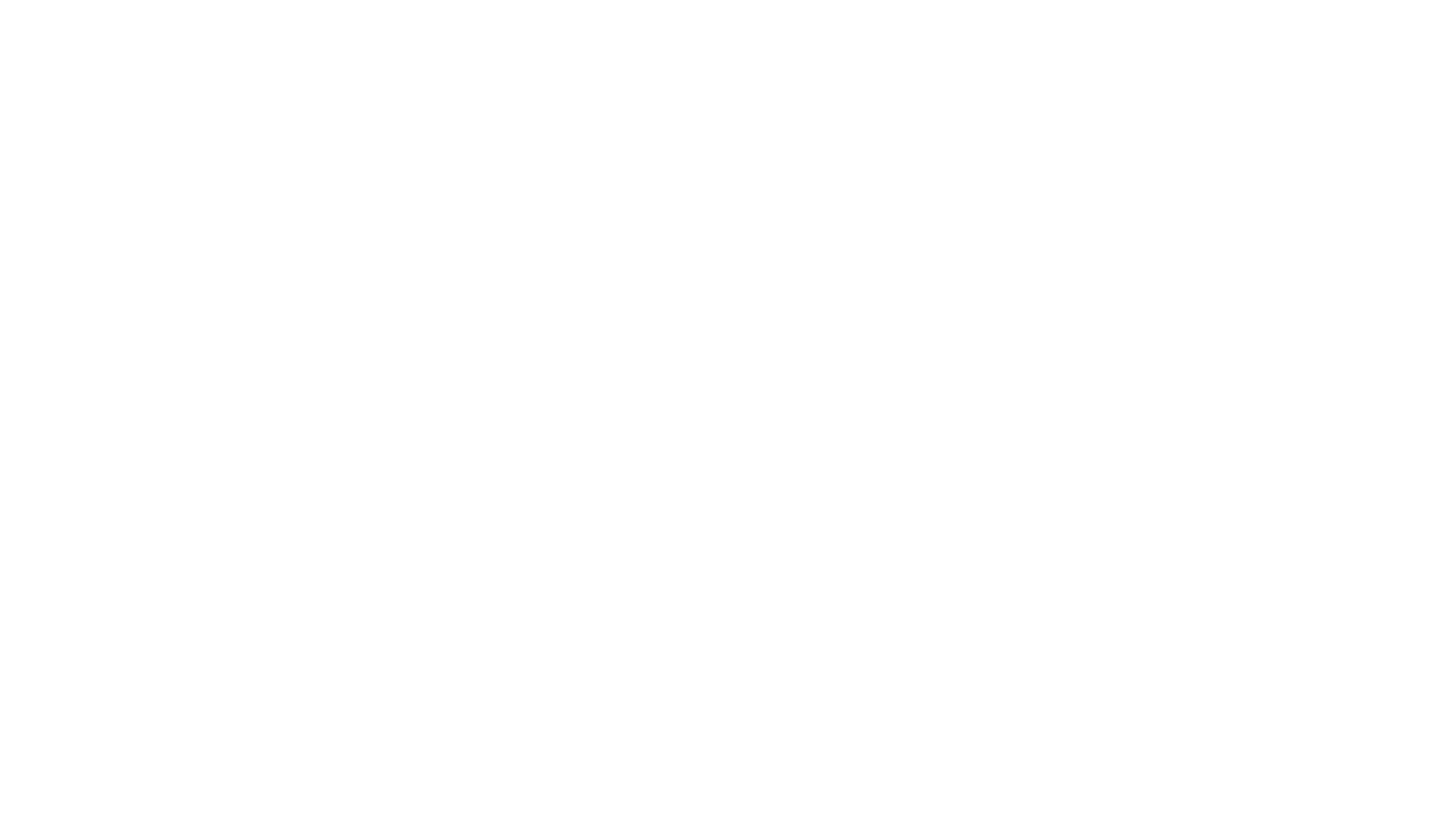 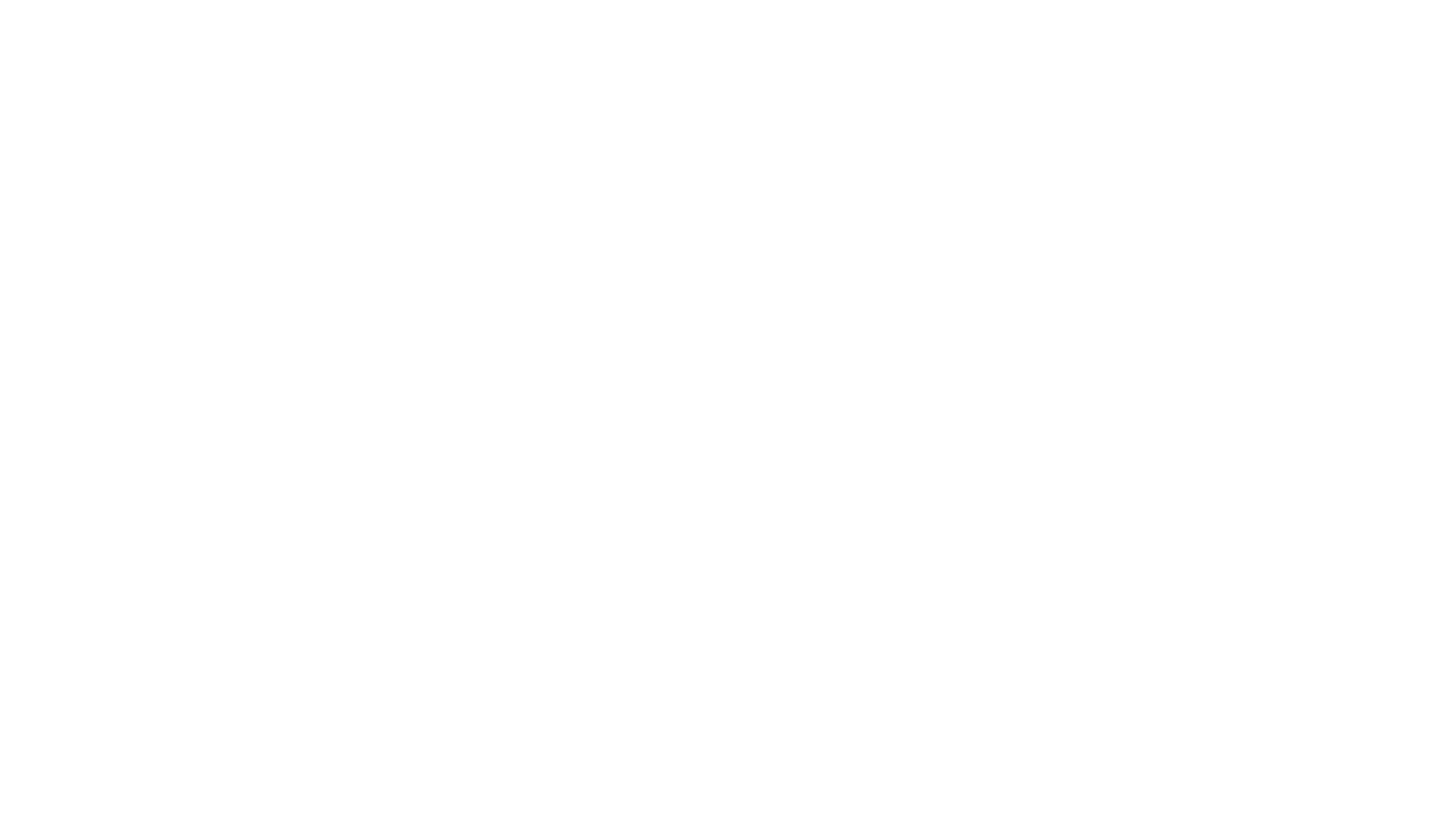 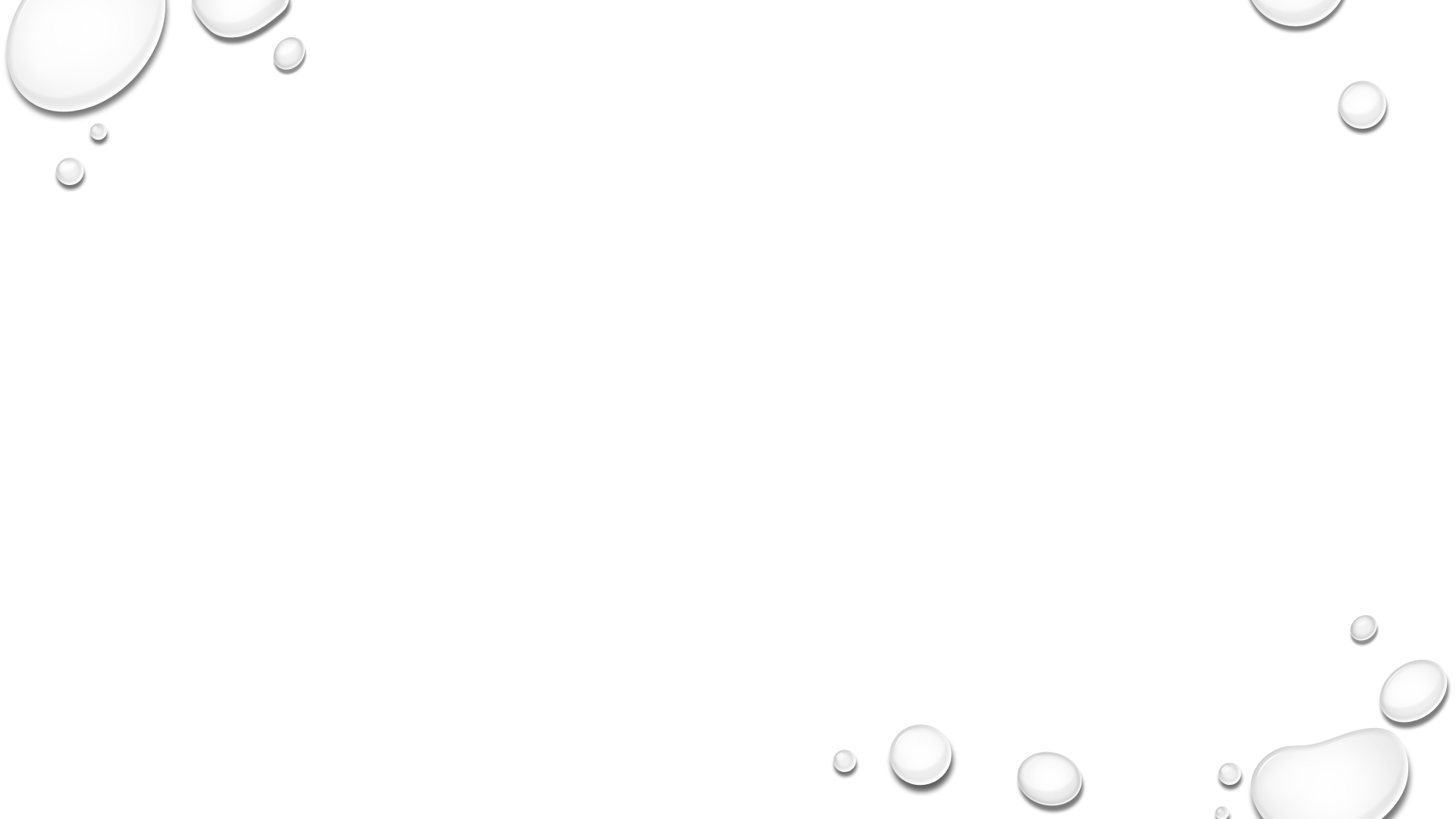 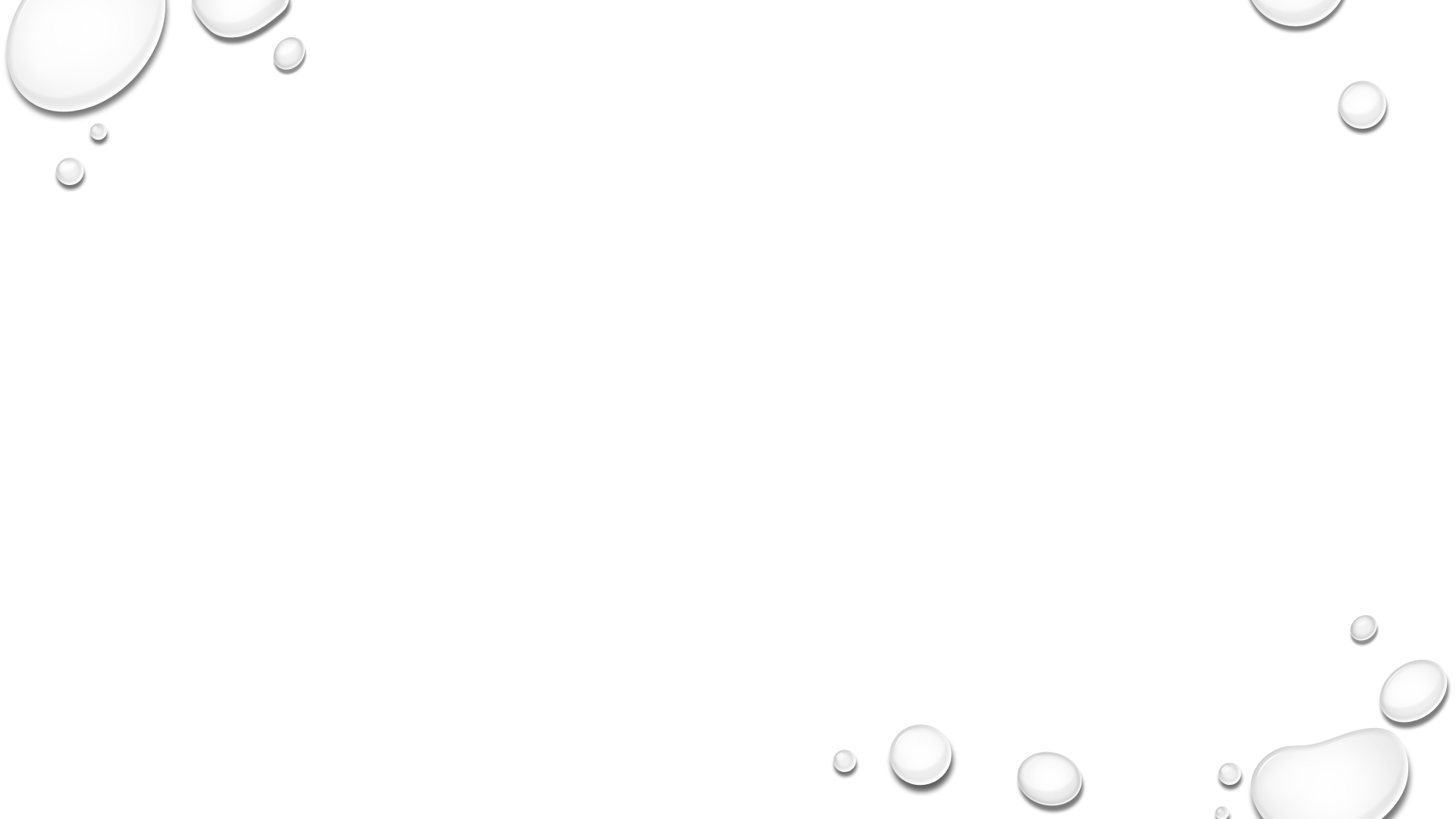 Communication
You call report to RN Ami Smith:
You have learned that Jaylee lives with a young couple and they have two small children. Jaylee spends a lot of time with them.
Jaylee’s LOC has decreased since arrival to the Emergency Department. Pt is agitated and confused. 
Soft wrist restraints are ordered bilaterally. 
No family at bedside. 
CSF elevated protein and decreased glucose. 
Blood cultures sent. 
Received one dose of IV Ampicillin.
One seizure lasting approximately 45 seconds.
IVF’s: LR @ 50 ml/hour.
©NURSINGCASESTUDIES.COM
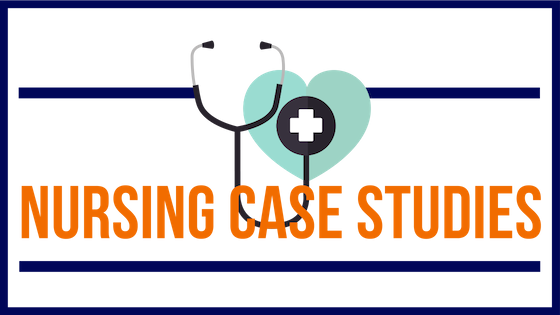 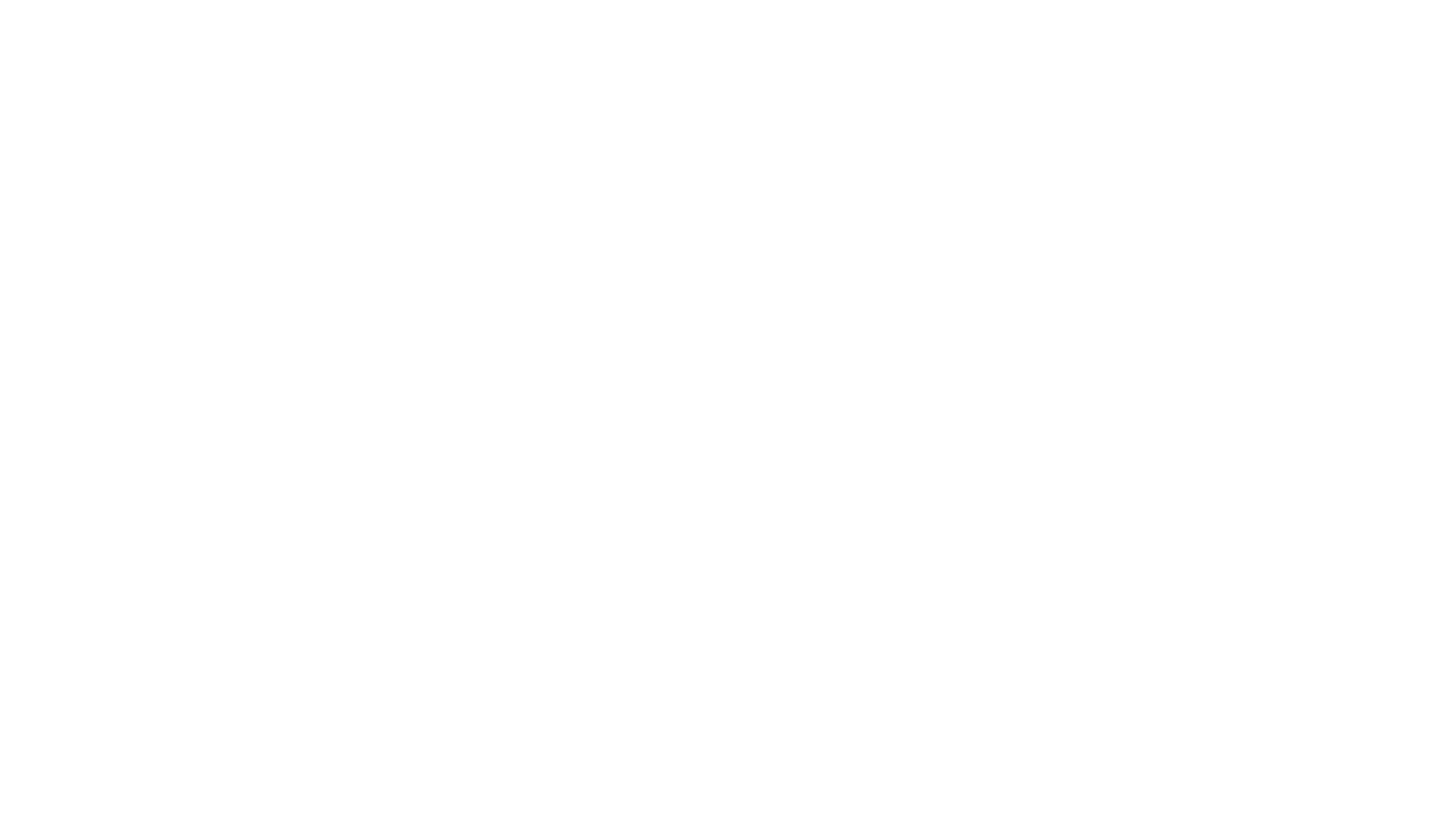 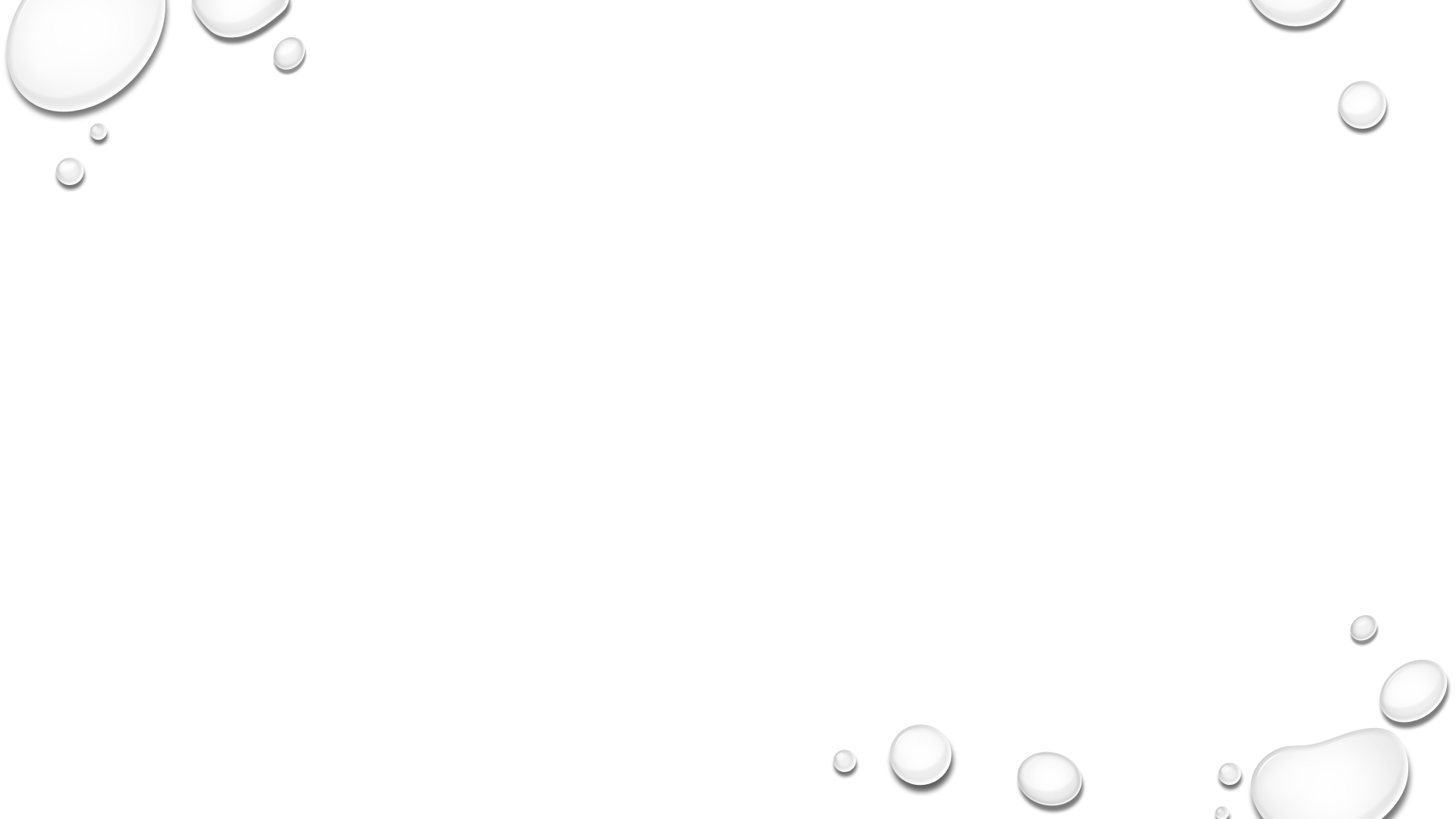 CommunicationWhat information will you include in BS handover?
©NURSINGCASESTUDIES.COM
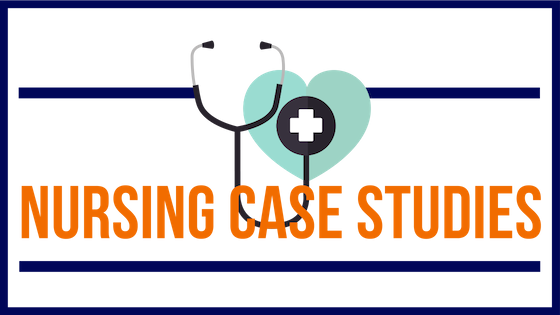 Communication - SBAR
Situation: Jaylee is a 19 year-old-African American female being admitted with suspected bacterial meningitis. No family at bedside. Her parents are on their way but they don’t live nearby and won’t arrive for at least four hours. Two of her friends are with her.
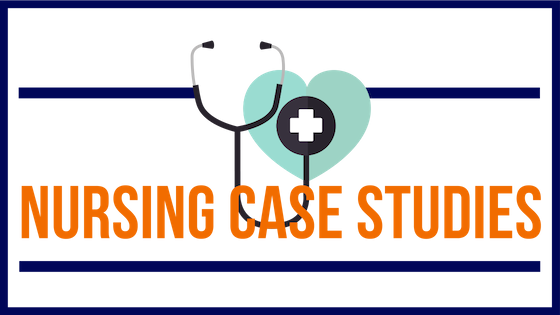 ©NURSINGCASESTUDIES.COM
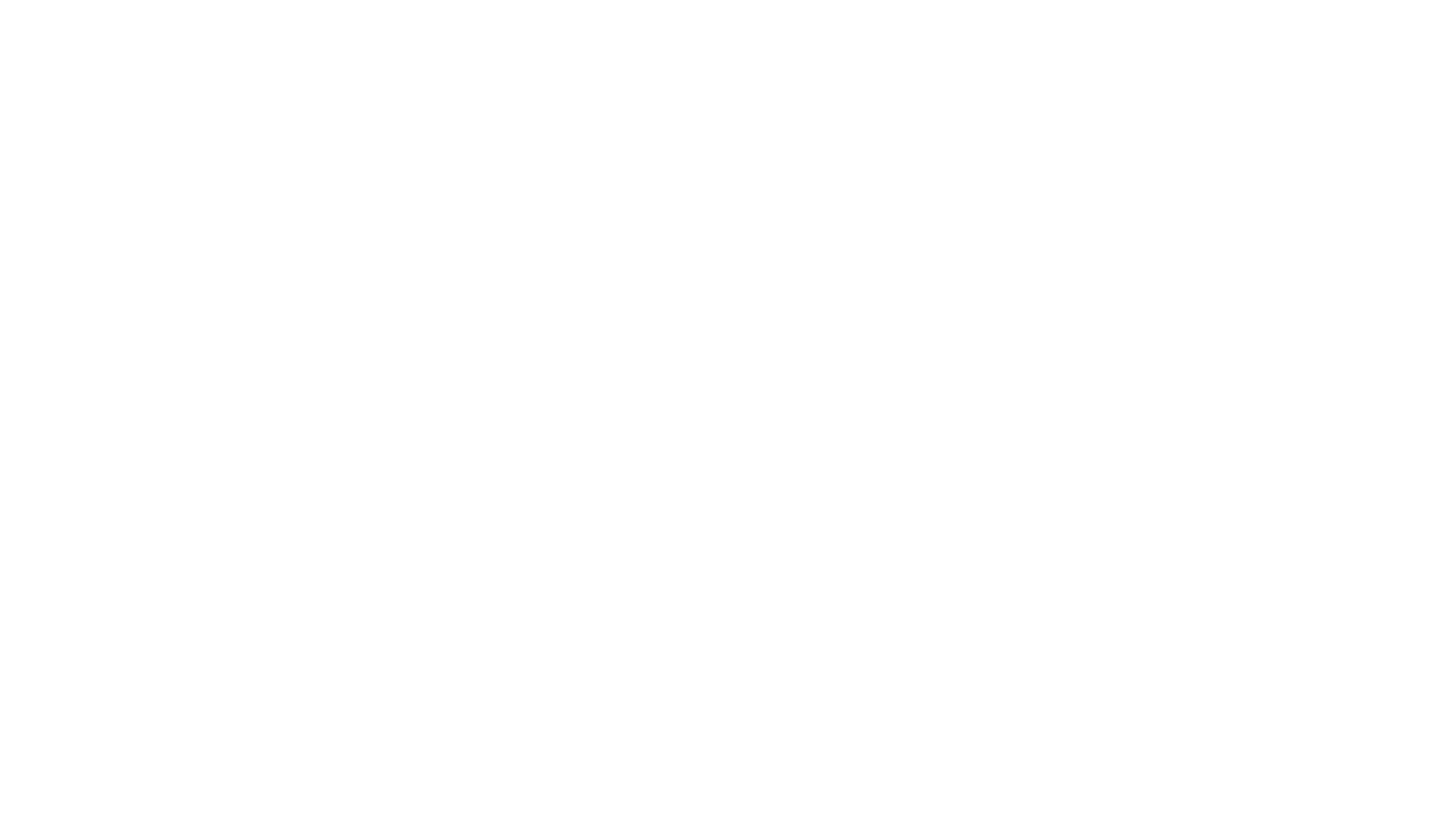 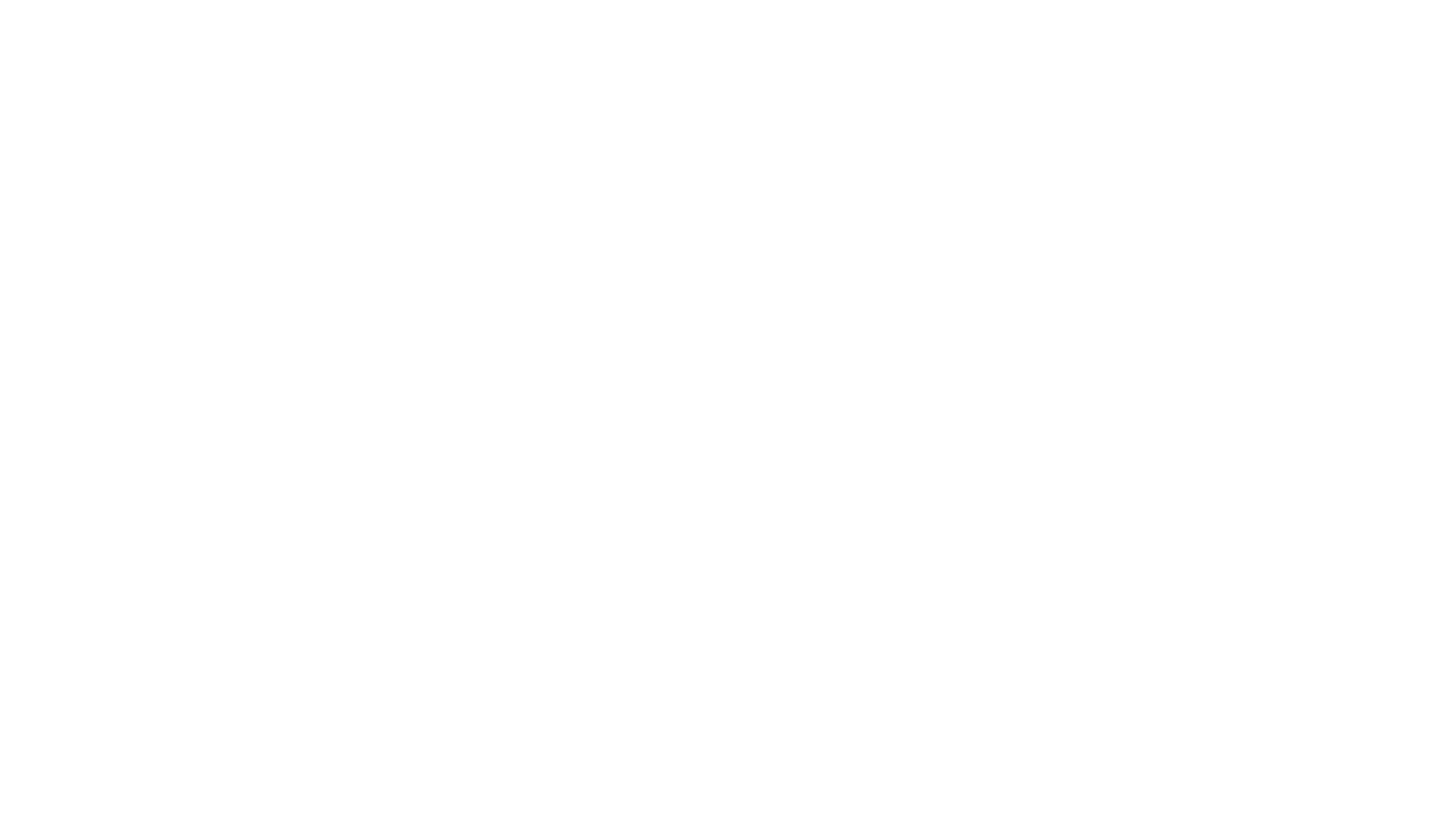 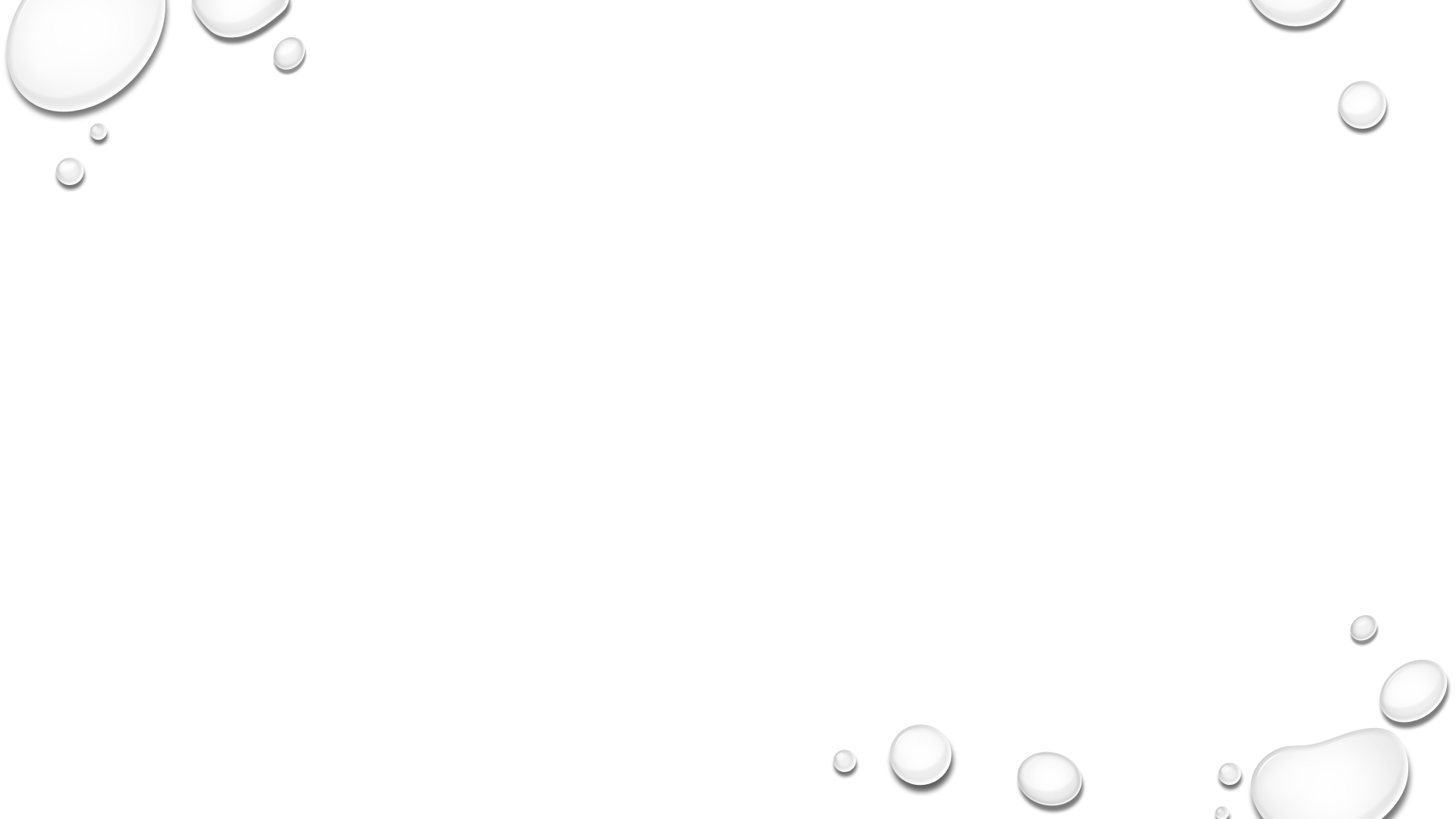 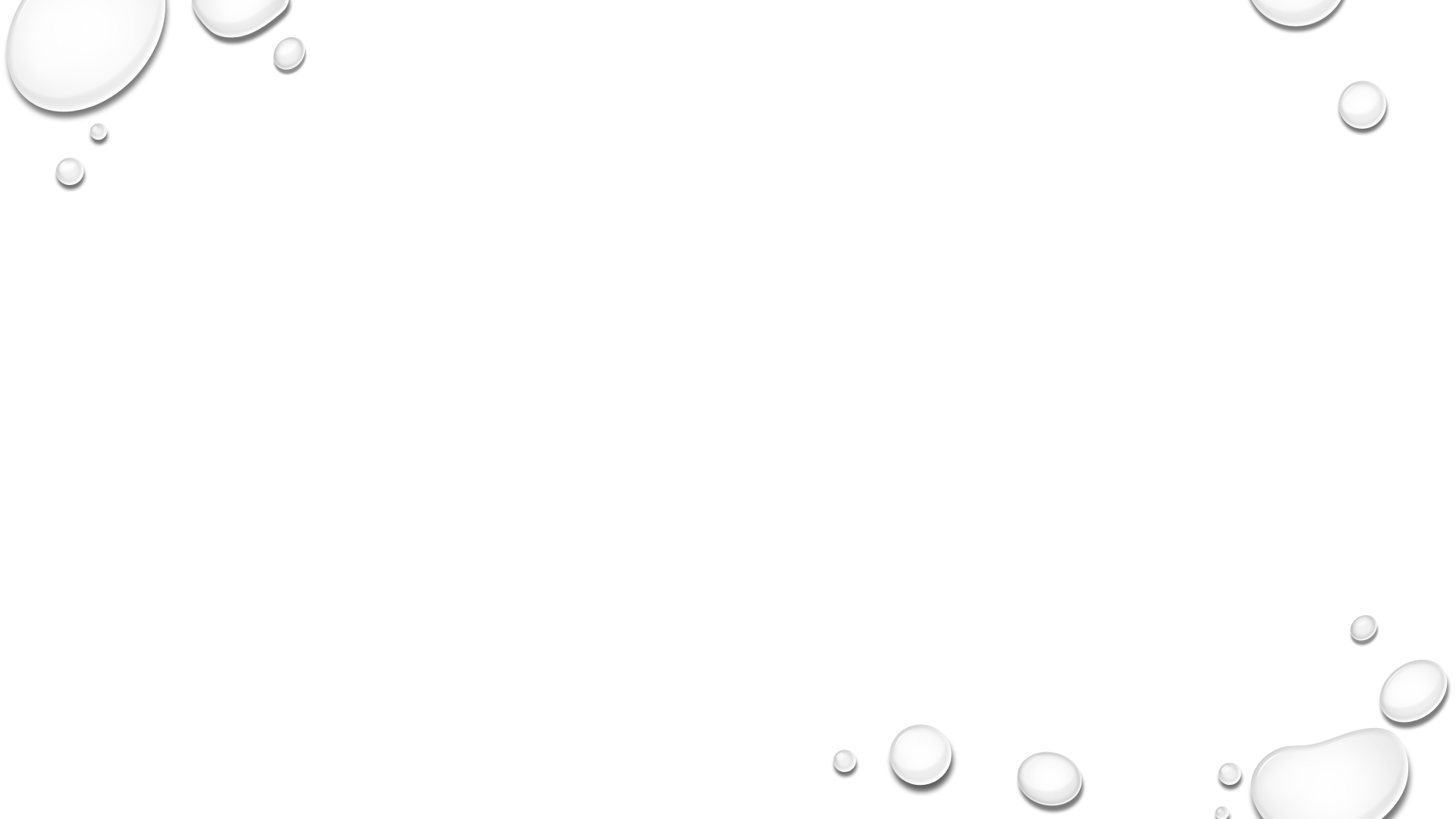 Communication - SBAR
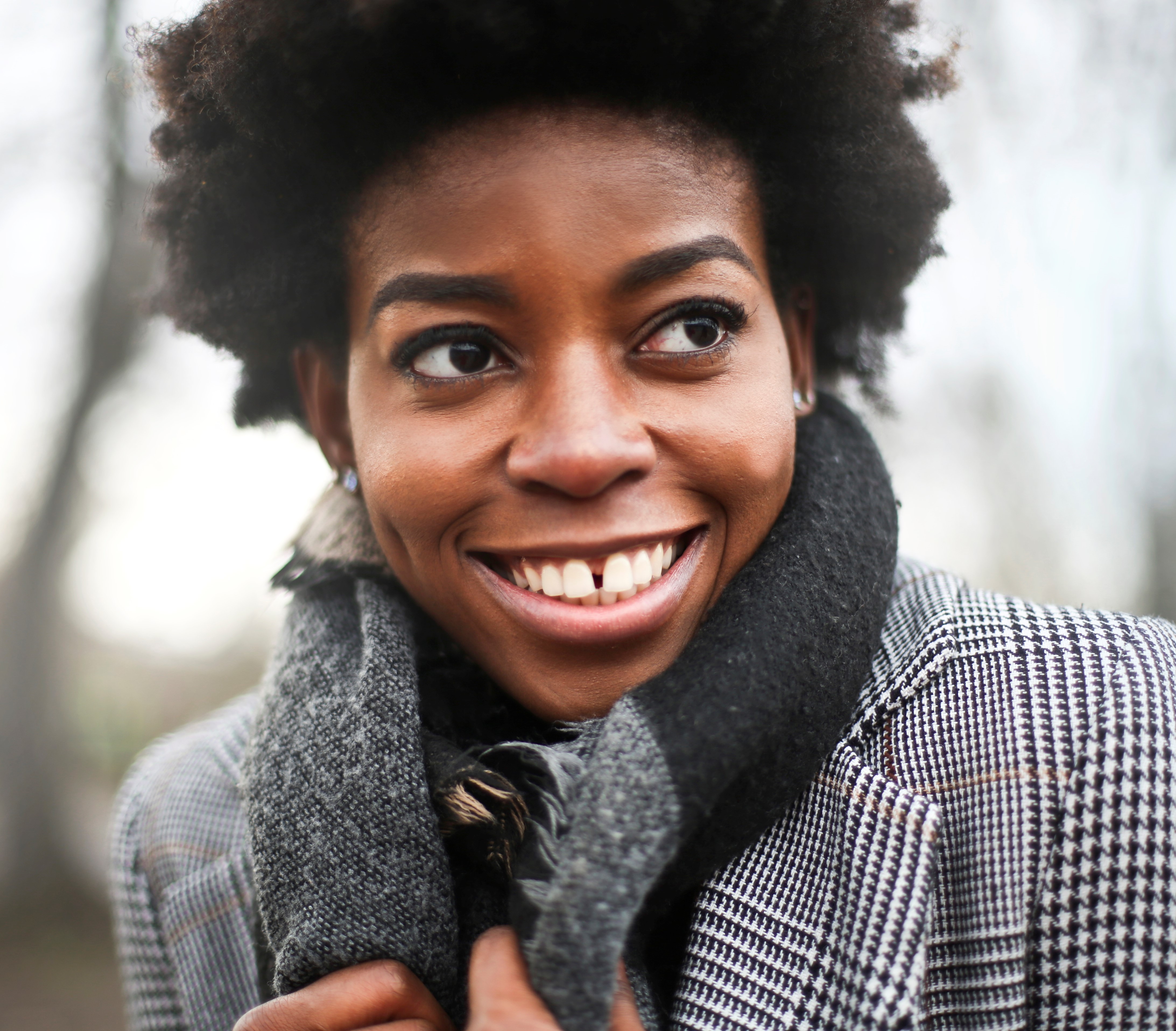 Background: Jaylee was camping with friends when she experienced a fever and neurological changes. She is a college student and works as a photographer. She moved into the home of a couple with two small children. She picks up side jobs as a photographer to earn extra money.
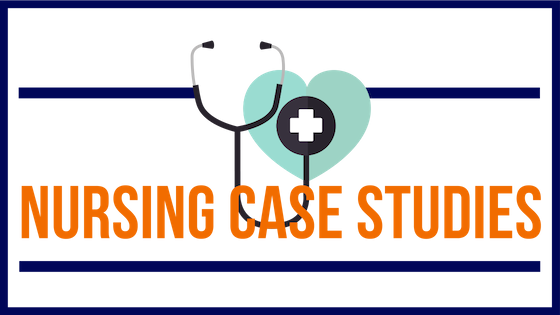 ©NURSINGCASESTUDIES.COM
Communication - SBAR
Assessment: Jaylee is alert & oriented to person/place/time/situation, with intermittent confusion. Complains of headache and rates pain a 10/10. PERRLA . Her LOC has deteriorated since her arrival to the ED. She is agitated and increasingly lethargic. Her WBC’s are elevated at 30,000/mm3 and her neutrophils are 25,000/mm3. Her CSF was turbid and cloudy and positive for glucose and protein. PT is elevate and PTT is within range but at the upper limits of expected ranges. She verbalizes she is sick but has attempted to pull out her IV several times and attempts to get out of bed. She had one seizure about two hours ago that lasted 45 seconds. Circulatory status is stable: Skin warm and dry to touch. Capillary refill < 3 seconds. Apical HRR. Peripheral pulses palpable X4 at +2. No edema. Able to move all extremities, equal grips bilaterally, ℅ stiff neck and unable to turn head. Dry mucous membranes, cracked lips, small petechiae over left upper torso and abdomen.
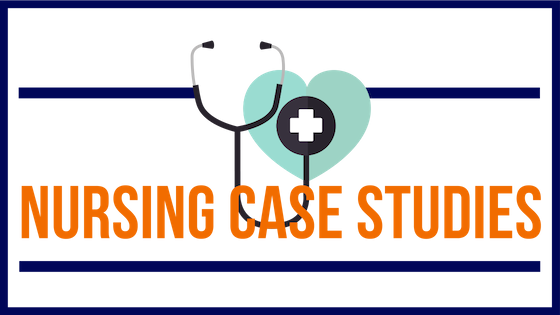 ©NURSINGCASESTUDIES.COM
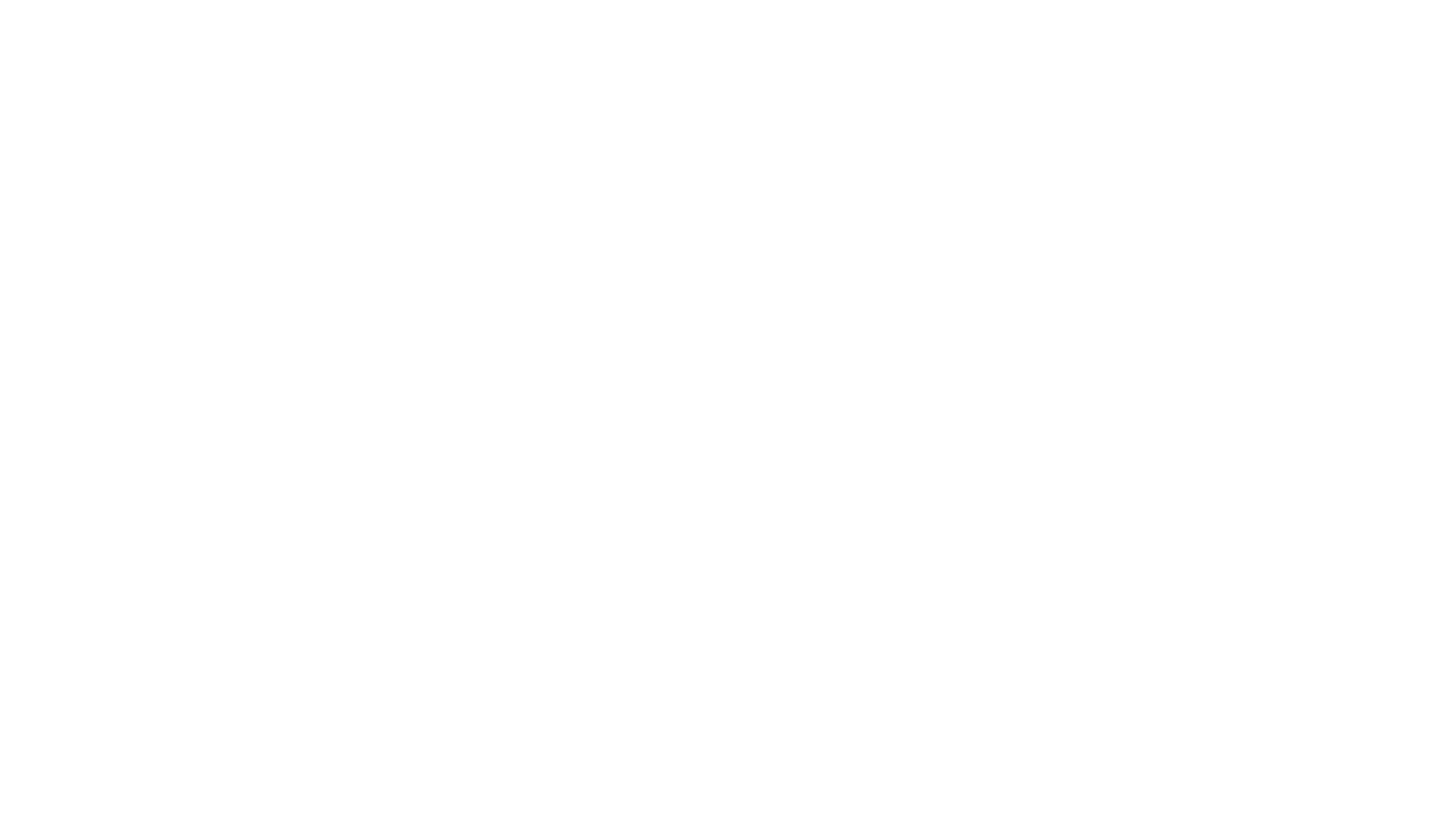 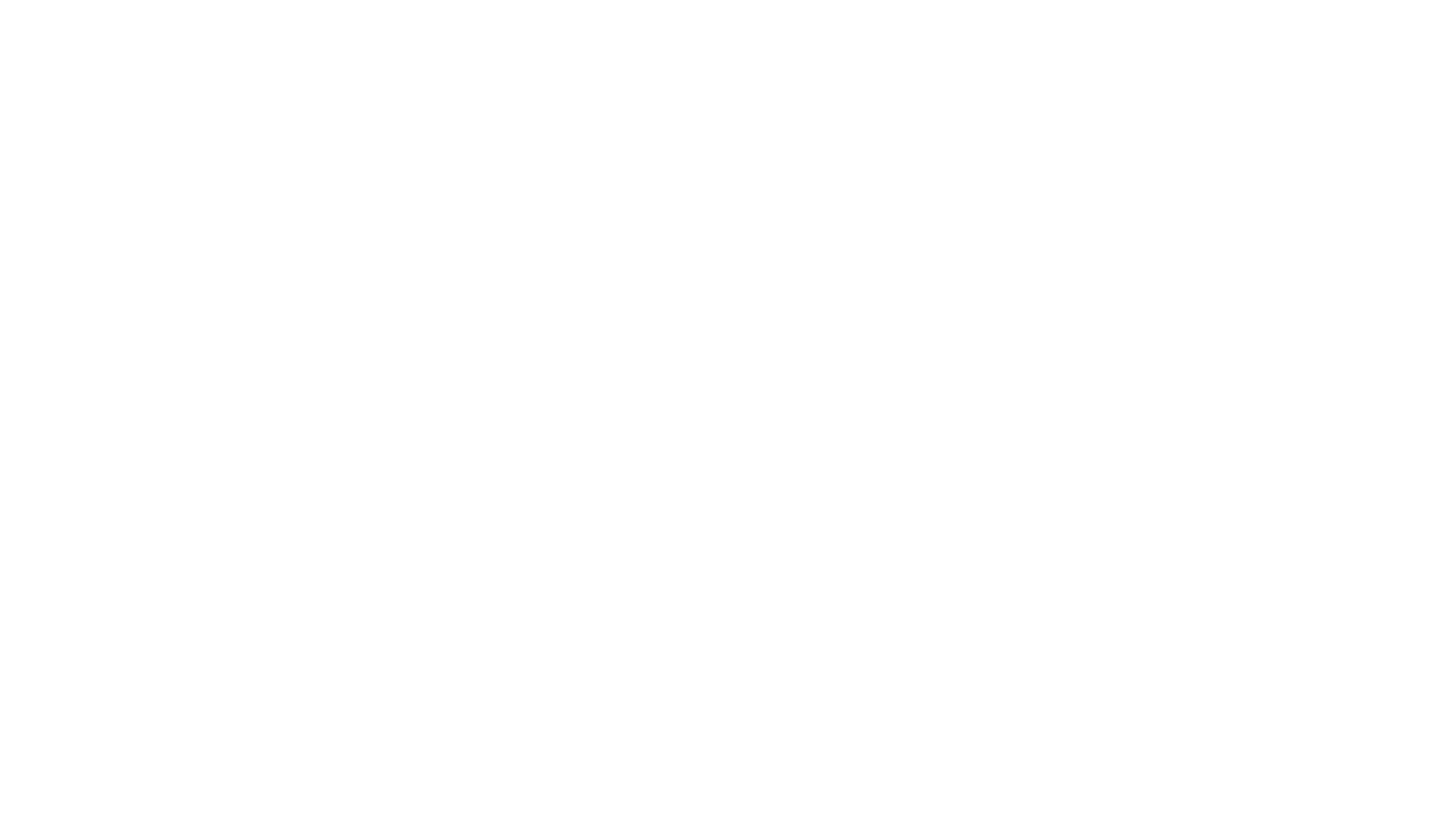 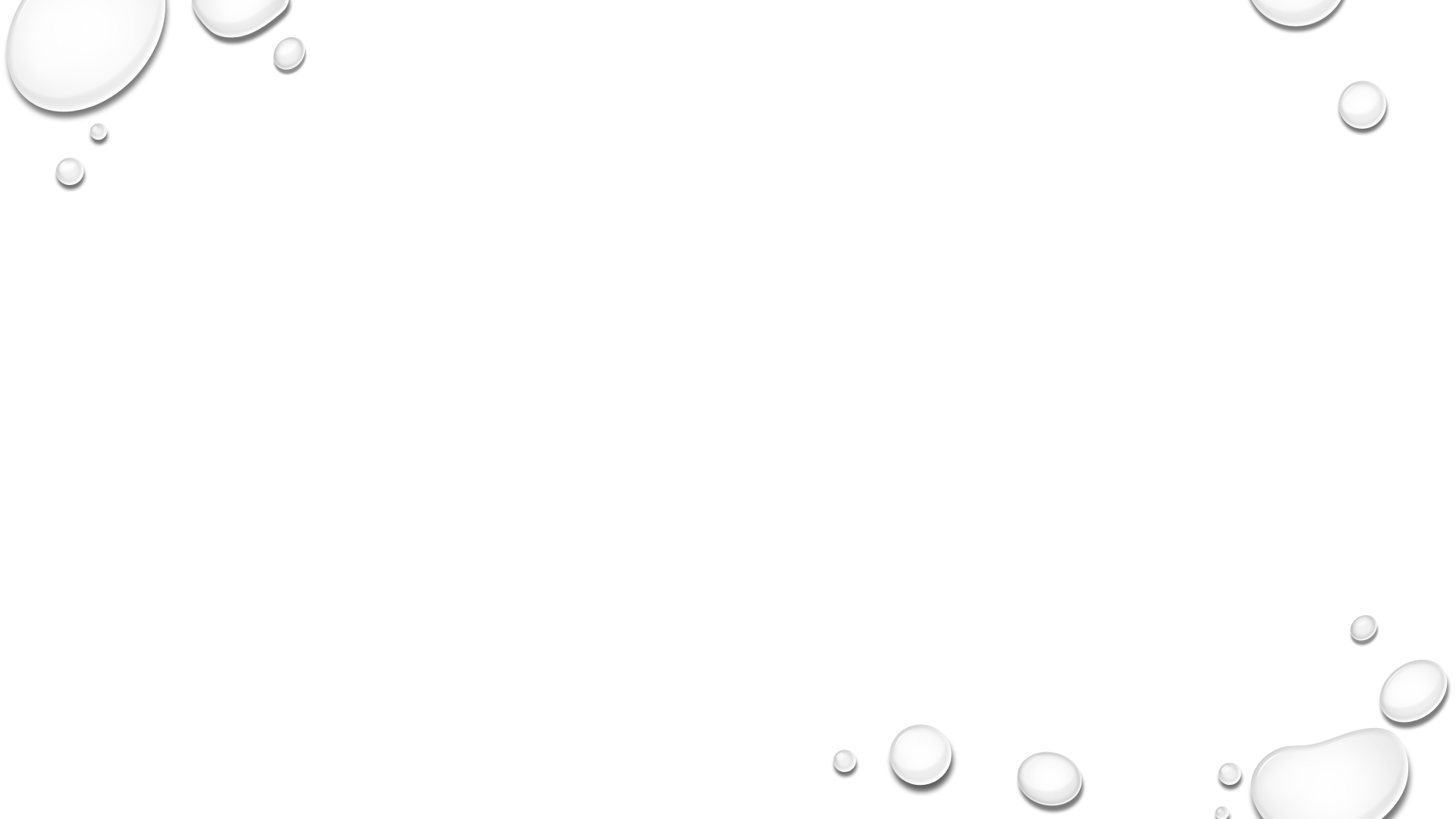 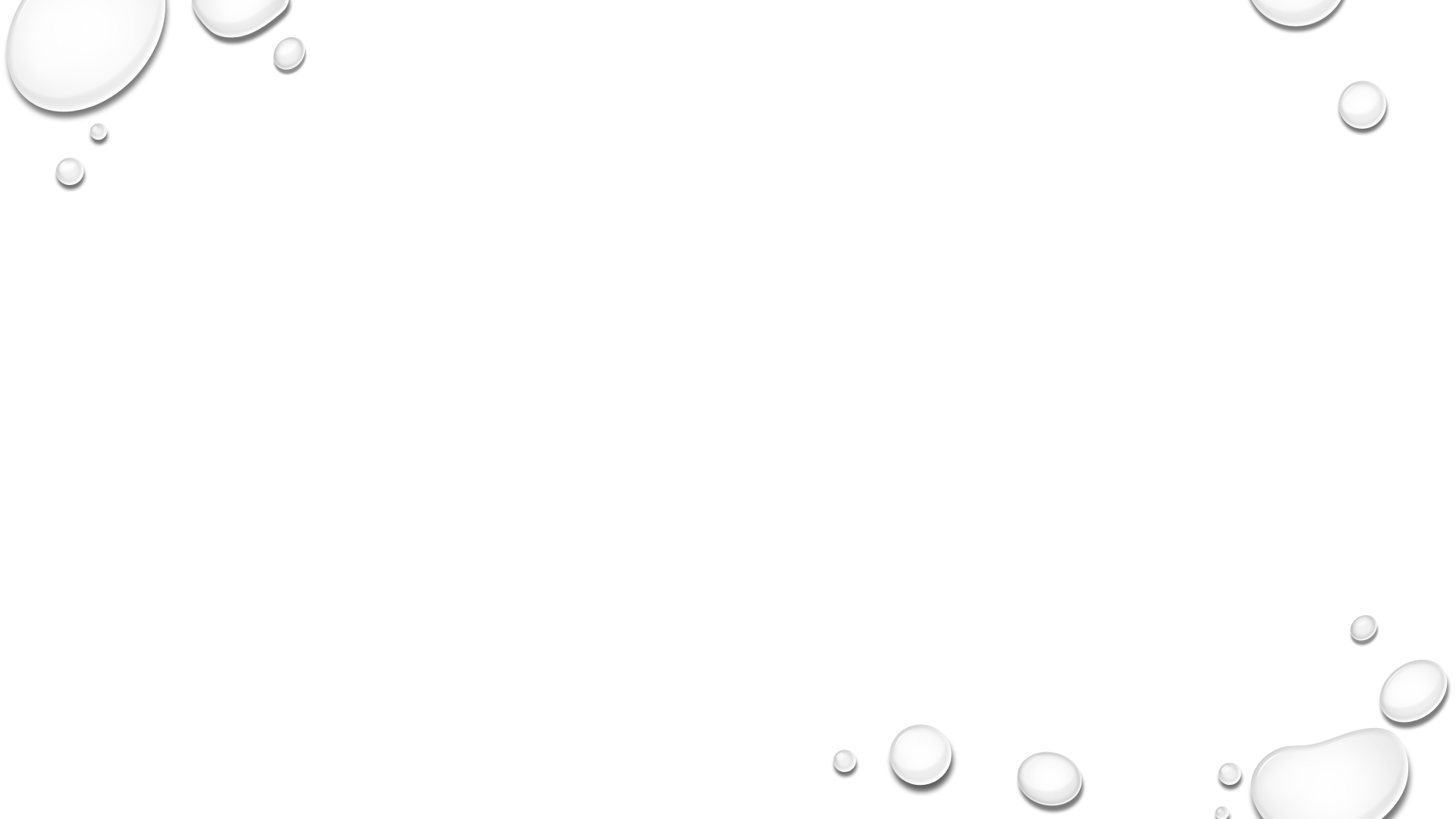 Communication
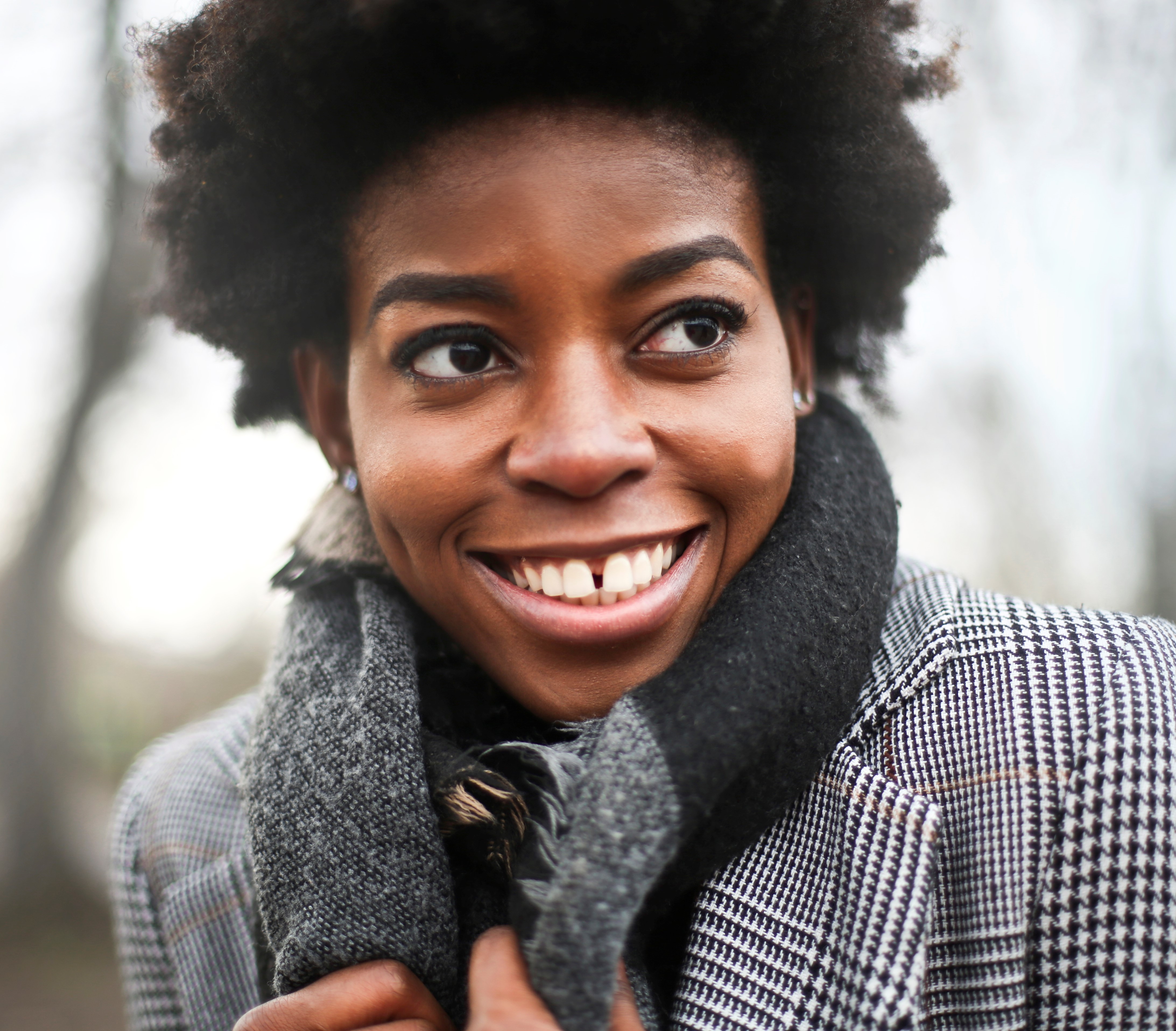 Recommendation:  CSF culture is pending.  She is in bilateral soft wrist restraints to her upper extremities. Jaylee received one dose of IV Ampicillin one hour ago. The next dose is scheduled in seven hours. Seizure precautions. Droplet Precautions. Frequent Neuro checks. Continue to monitor PT/PTT. She is receiving LR @ 50 ml/hour. She has not had a blood culture.
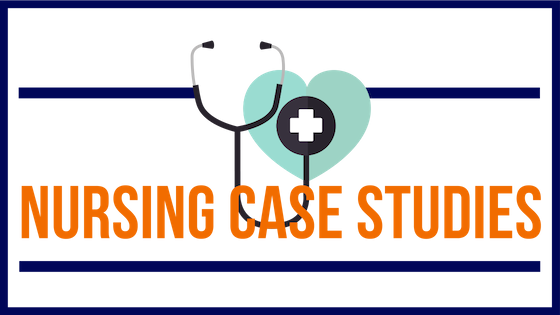 ©NURSINGCASESTUDIES.COM
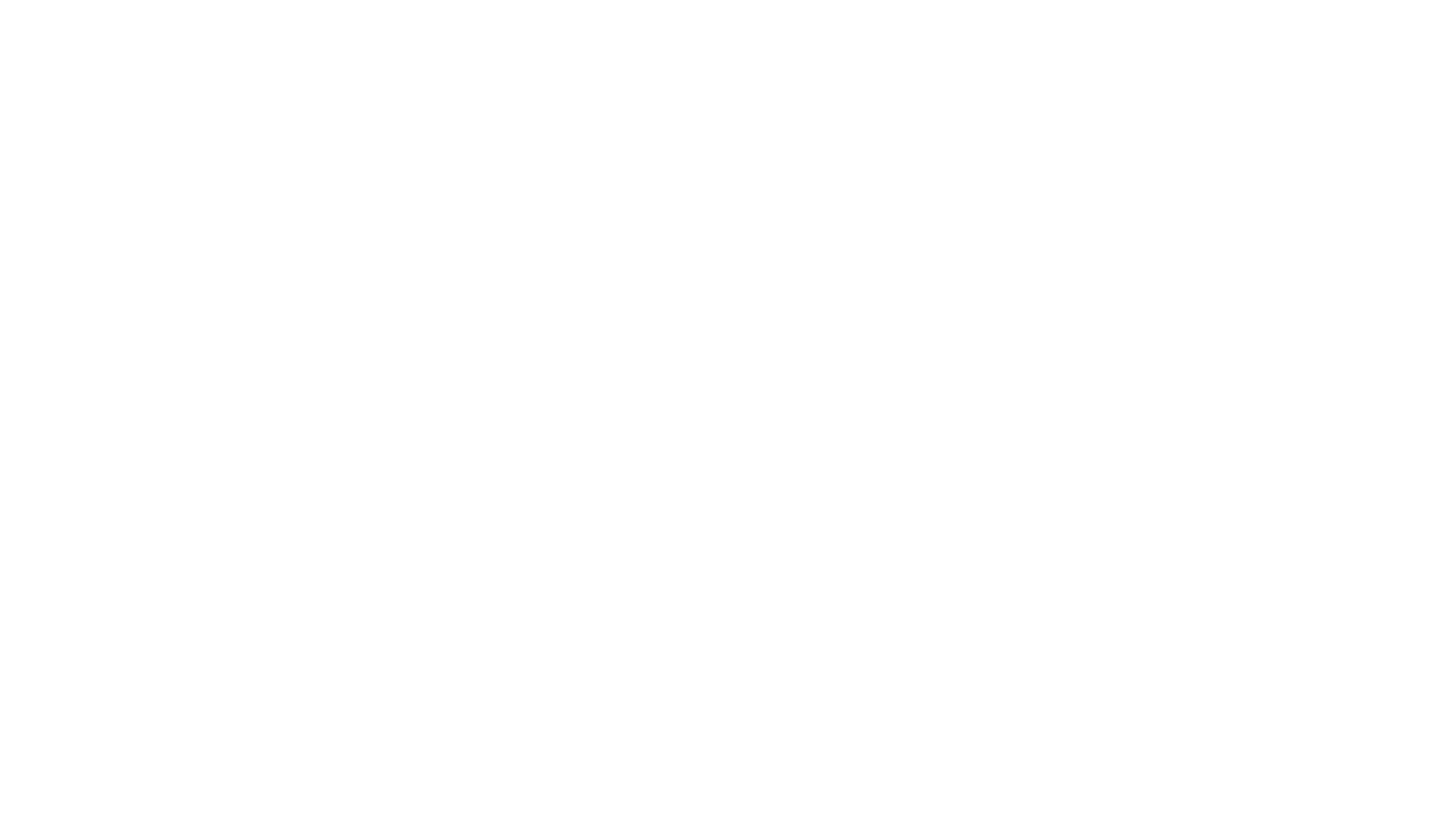 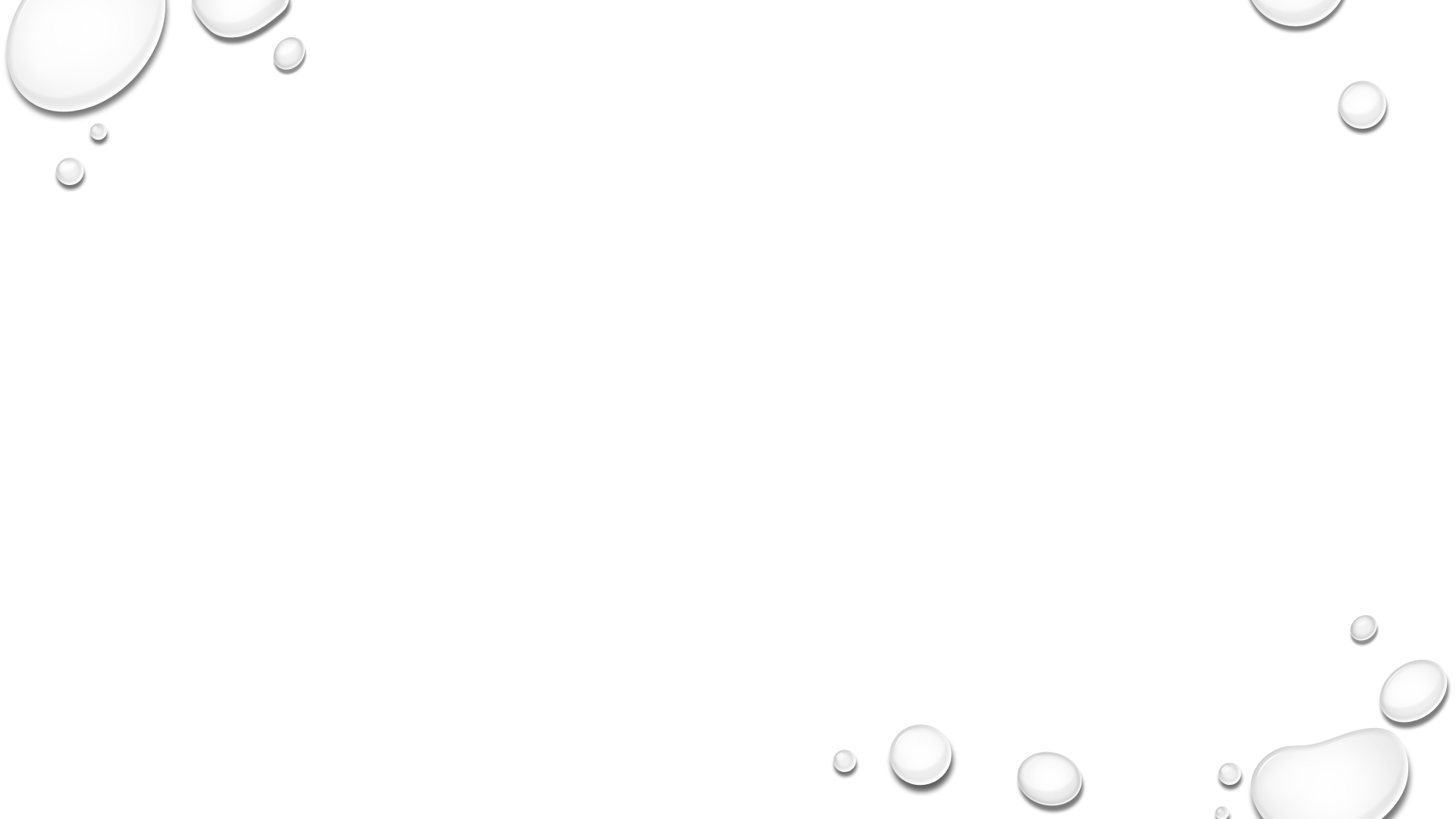 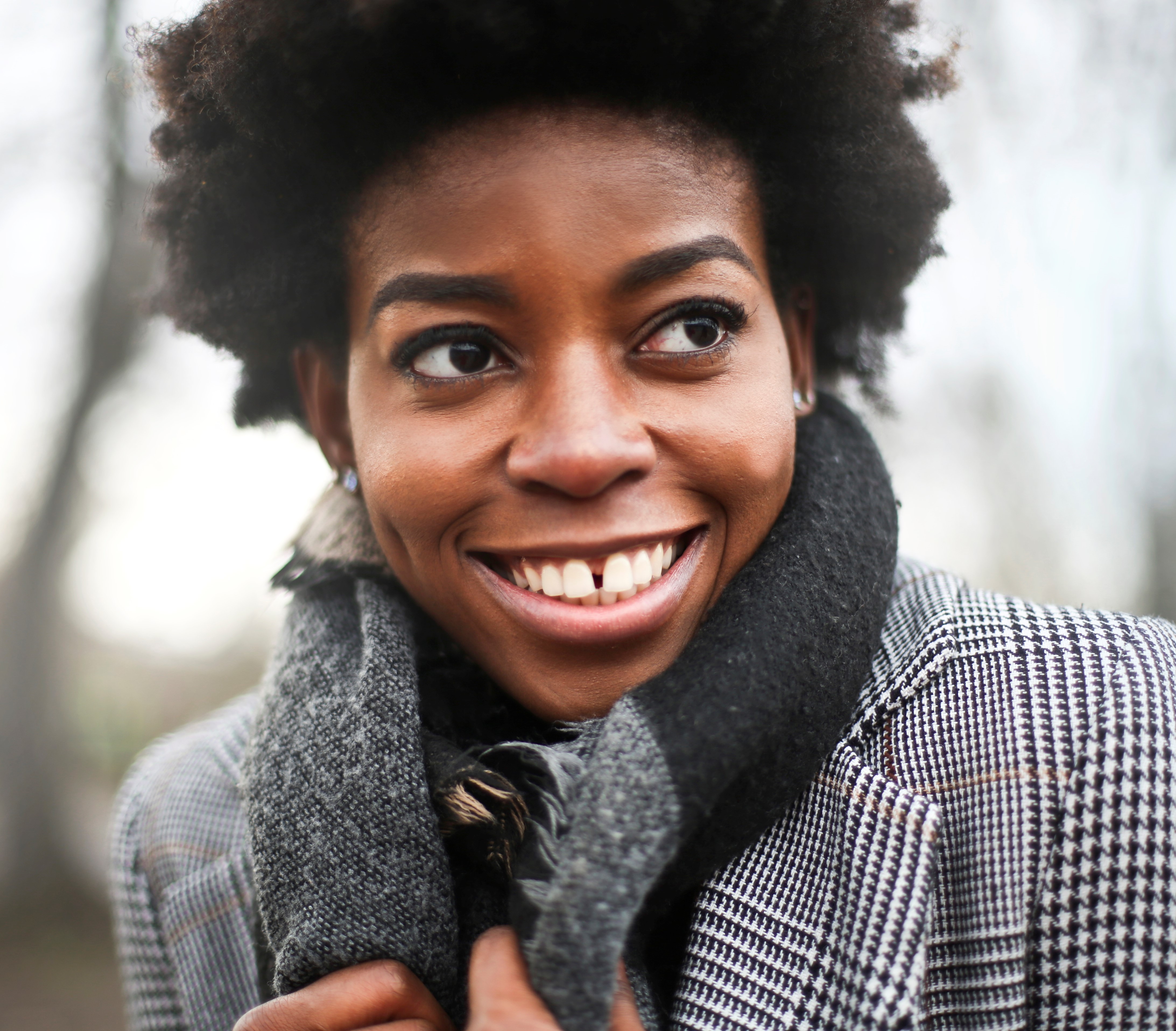 Medication orders
Nurse Smith is the RN is assuming care of Miss Kraft in the ICU. 
What medication orders can she anticipate and why?
©NURSINGCASESTUDIES.COM
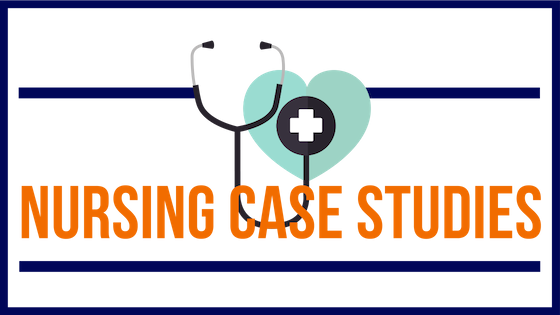 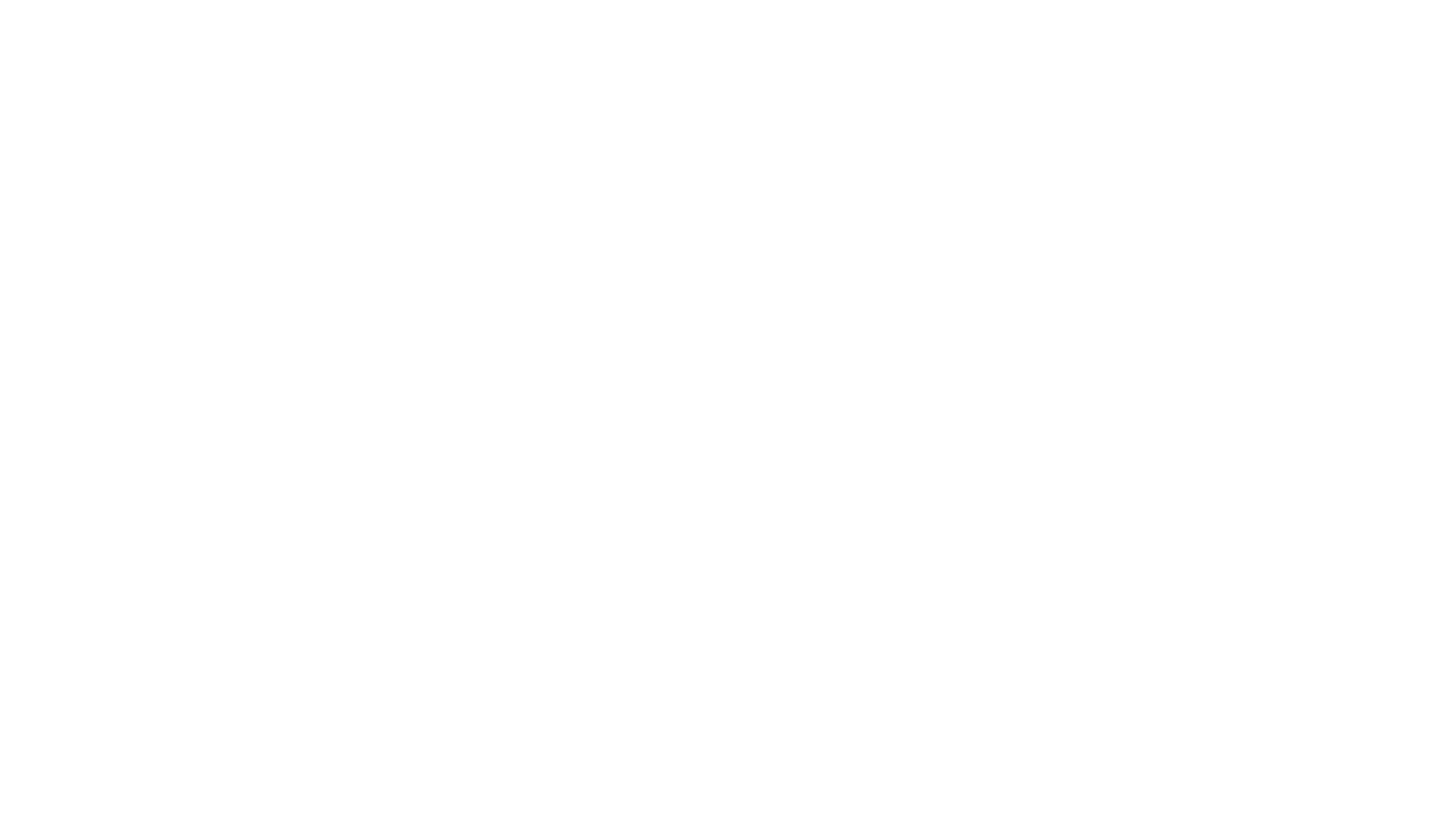 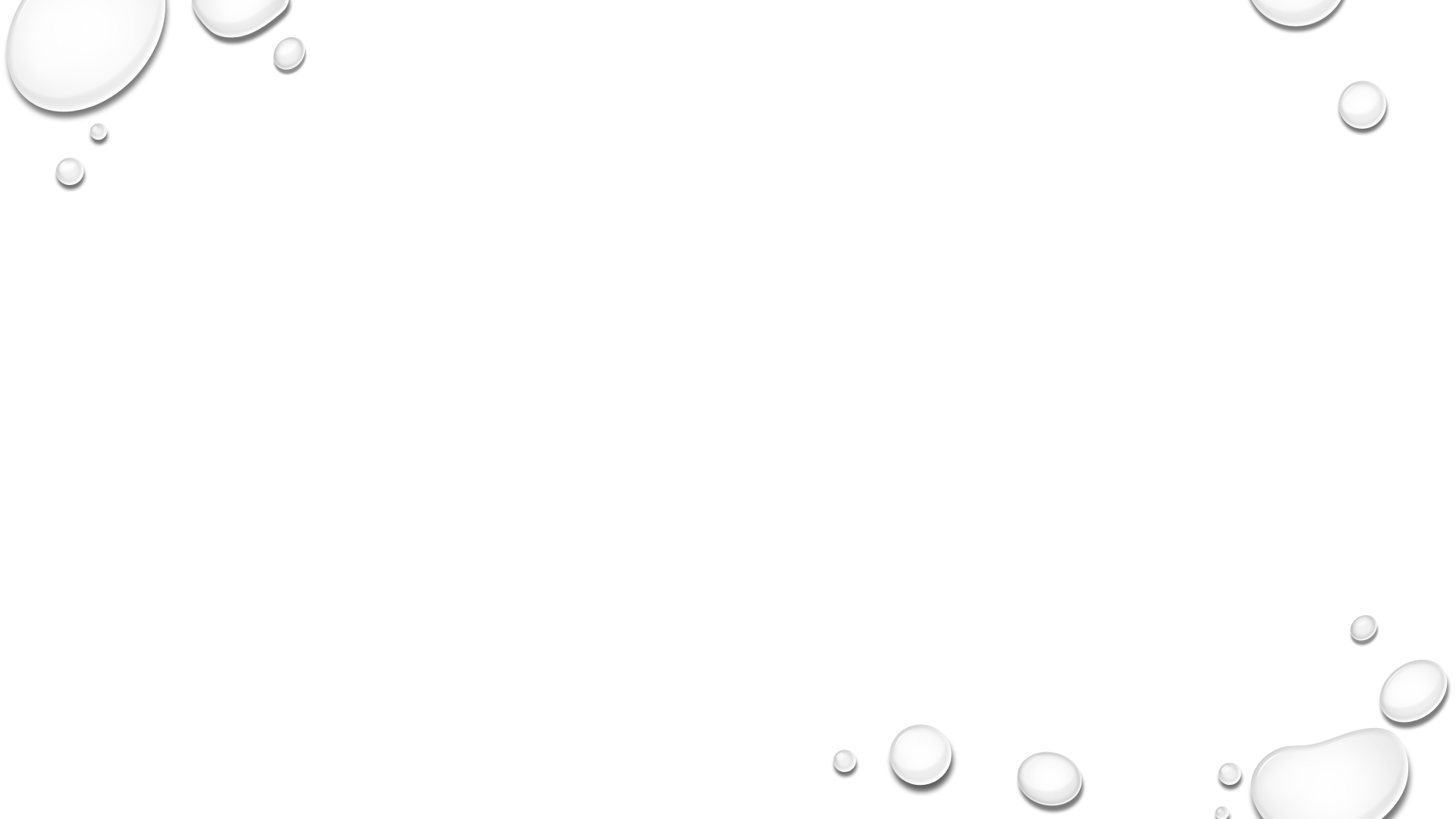 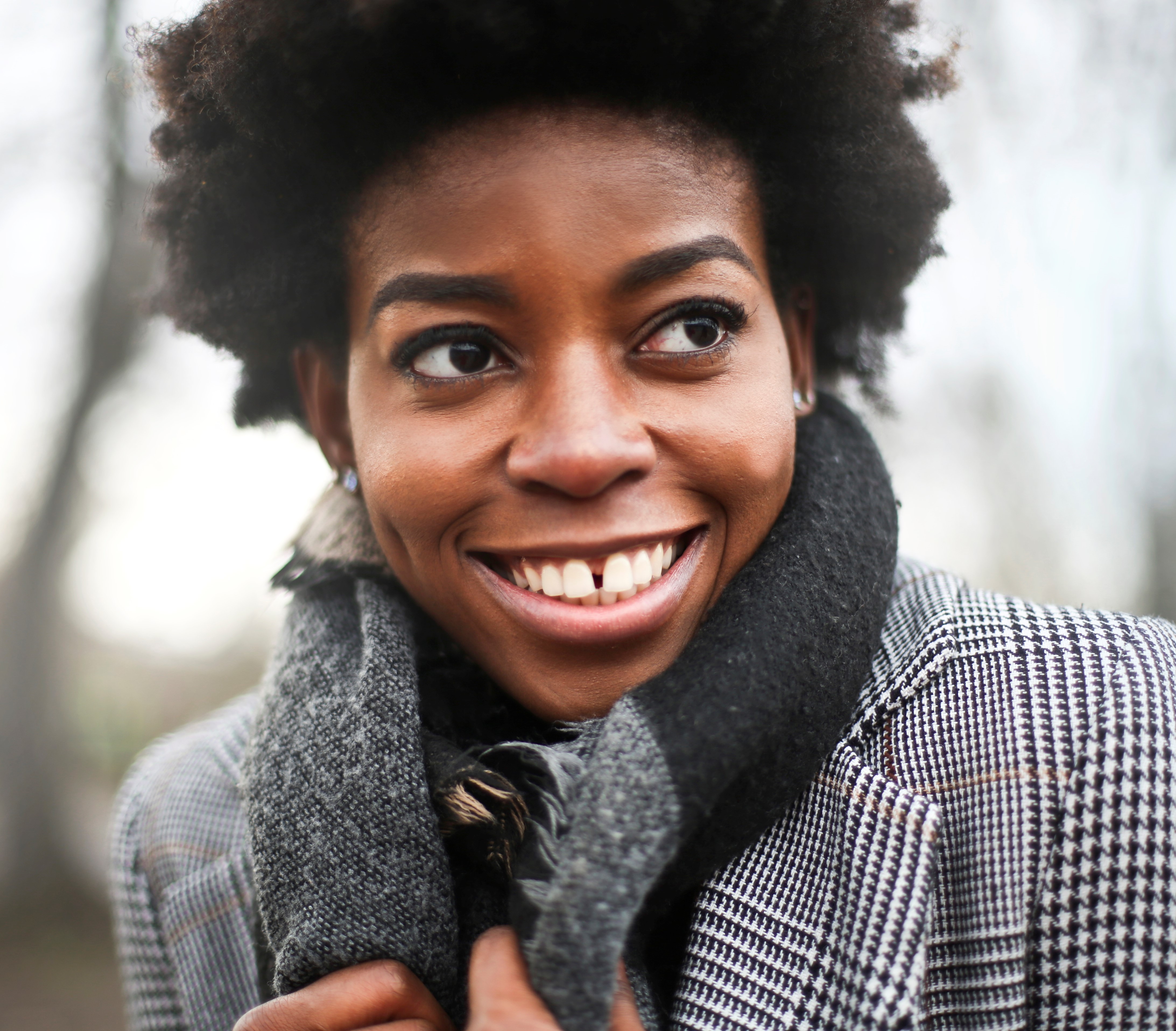 Medication orders
What medication orders can she anticipate and why?
Mannitol
Phenytoin
Acetaminophen
Decadron
Ampicillin (antibiotic)
Codeine
IVF’s as ordered
©NURSINGCASESTUDIES.COM
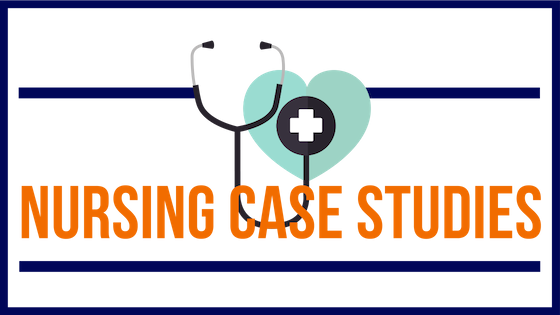 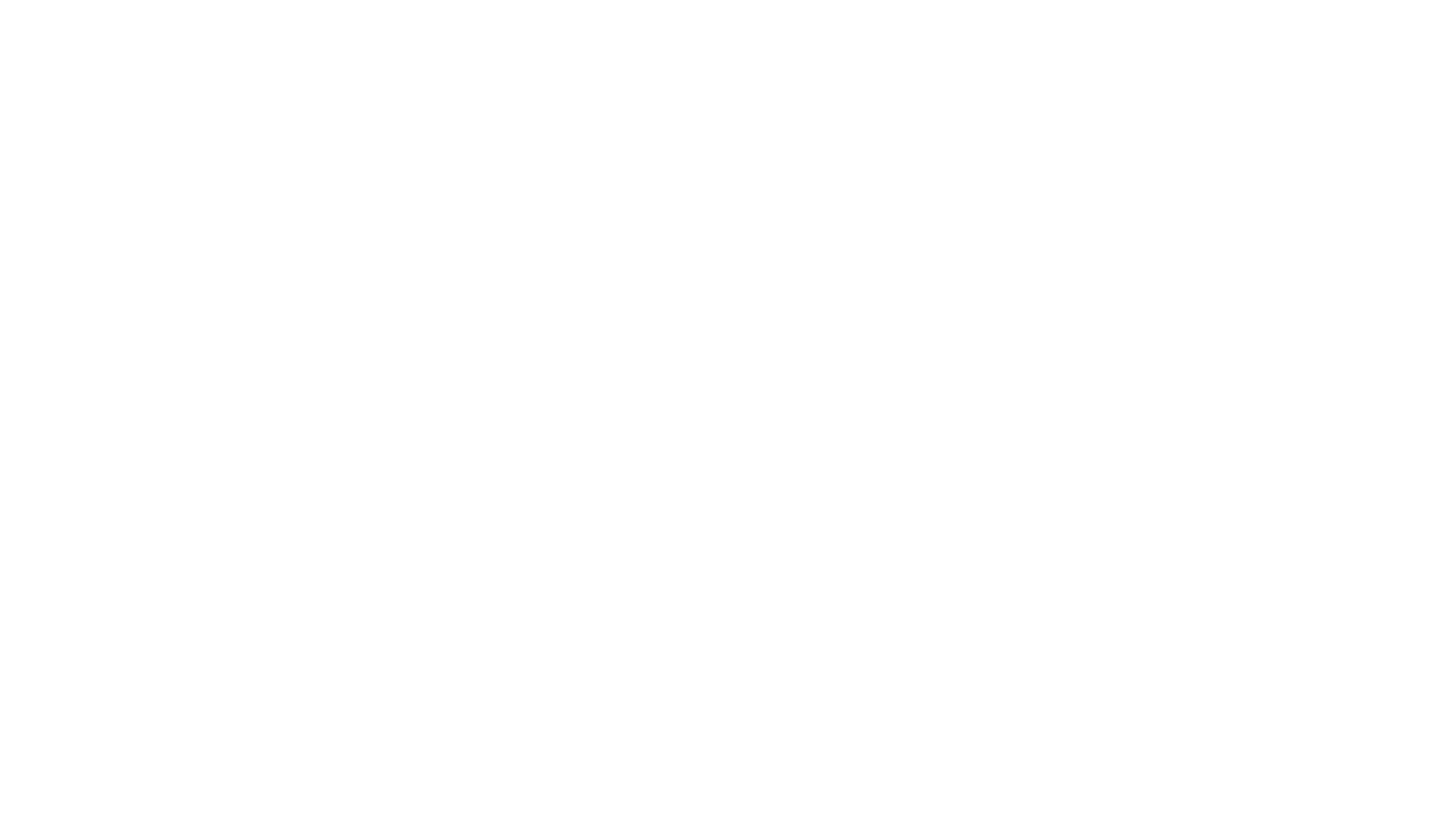 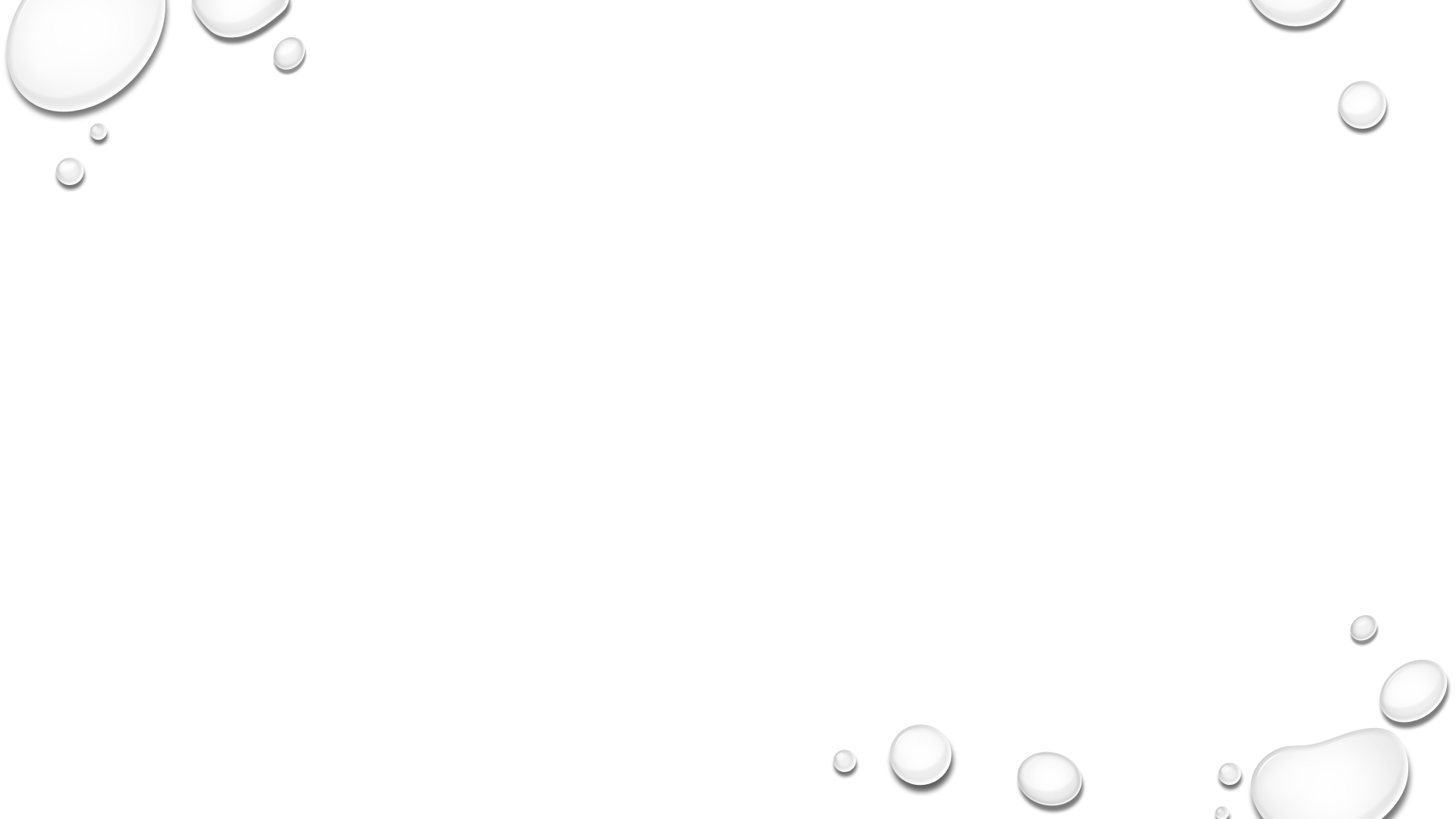 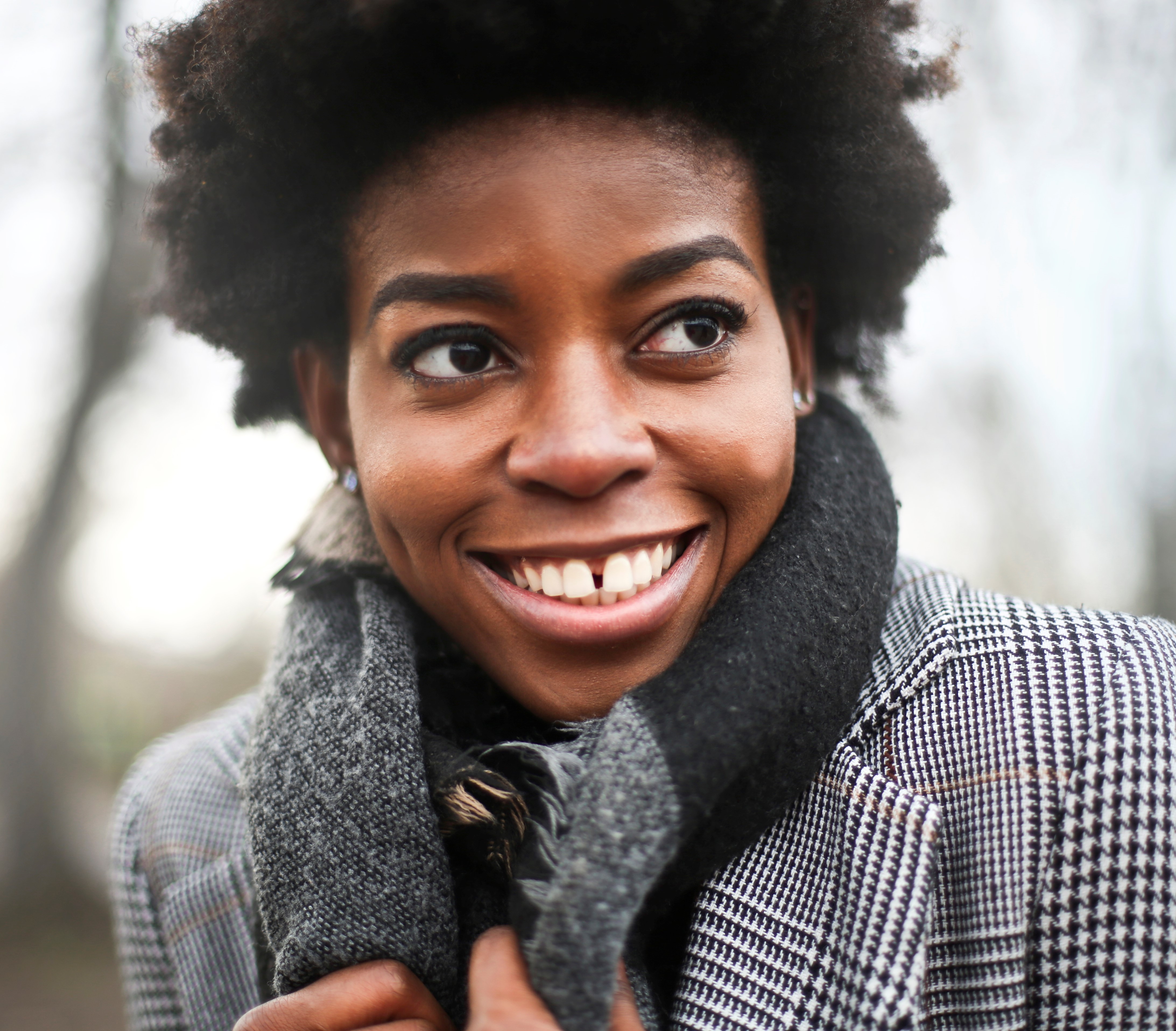 Medication orders
What medication orders can she anticipate and why?
Mannitol-for diuresis
Phenytoin-seizures
Acetaminophen-fever
Decadron-decrease swelling
Ampicillin (antibiotic)-to treat infection
Codeine-for headache
IVF’s as ordered
©NURSINGCASESTUDIES.COM
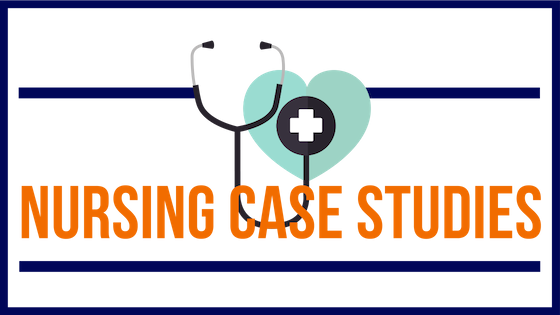 Medication orders
What side effect of codeine are you concerned about?
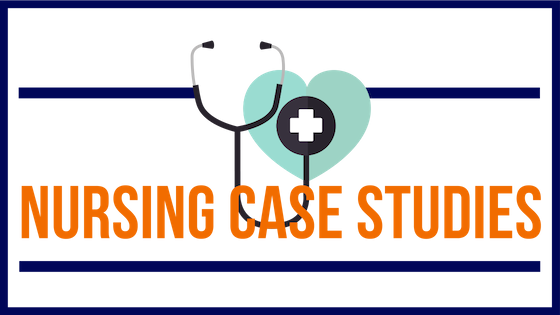 ©NURSINGCASESTUDIES.COM
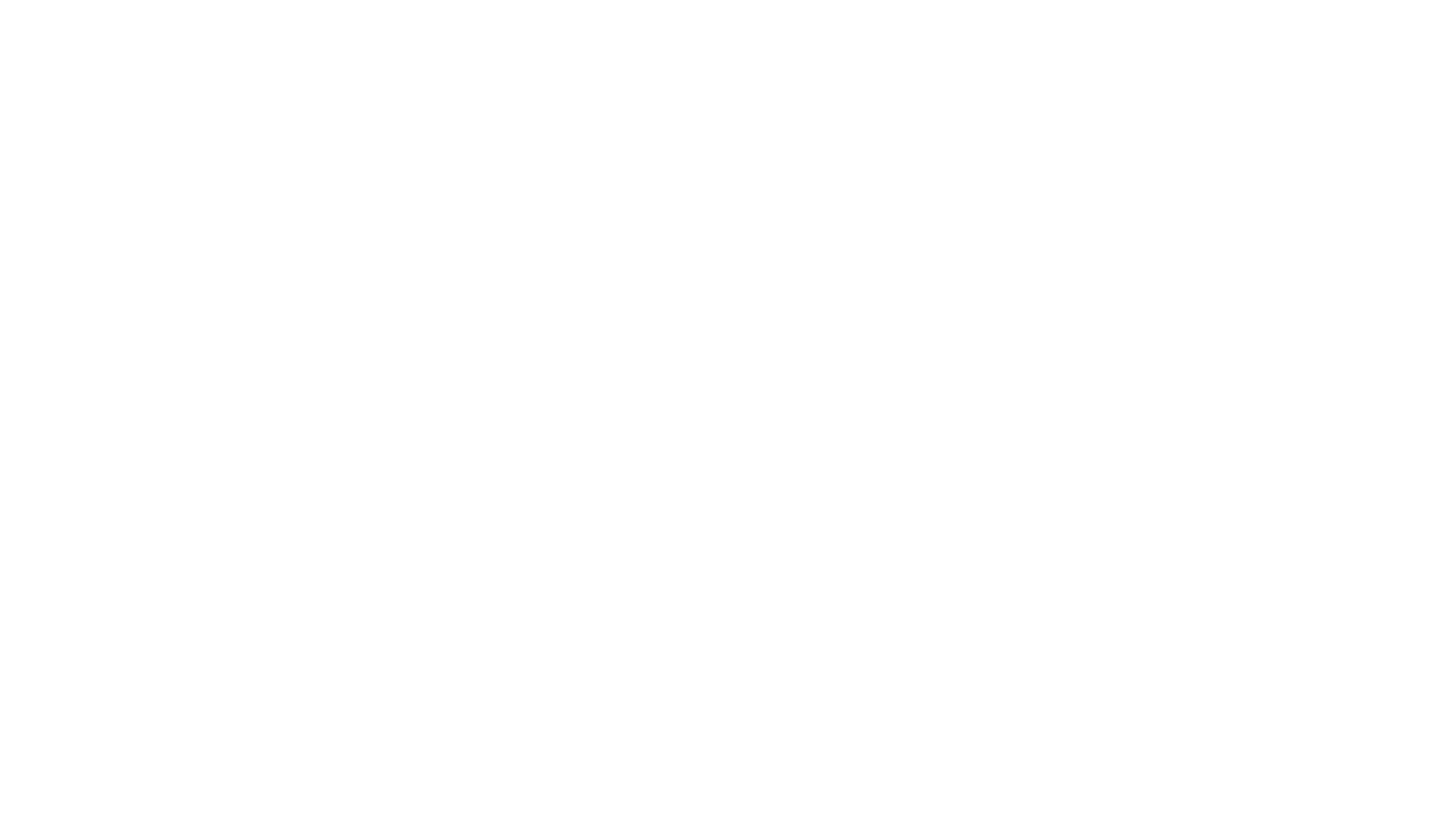 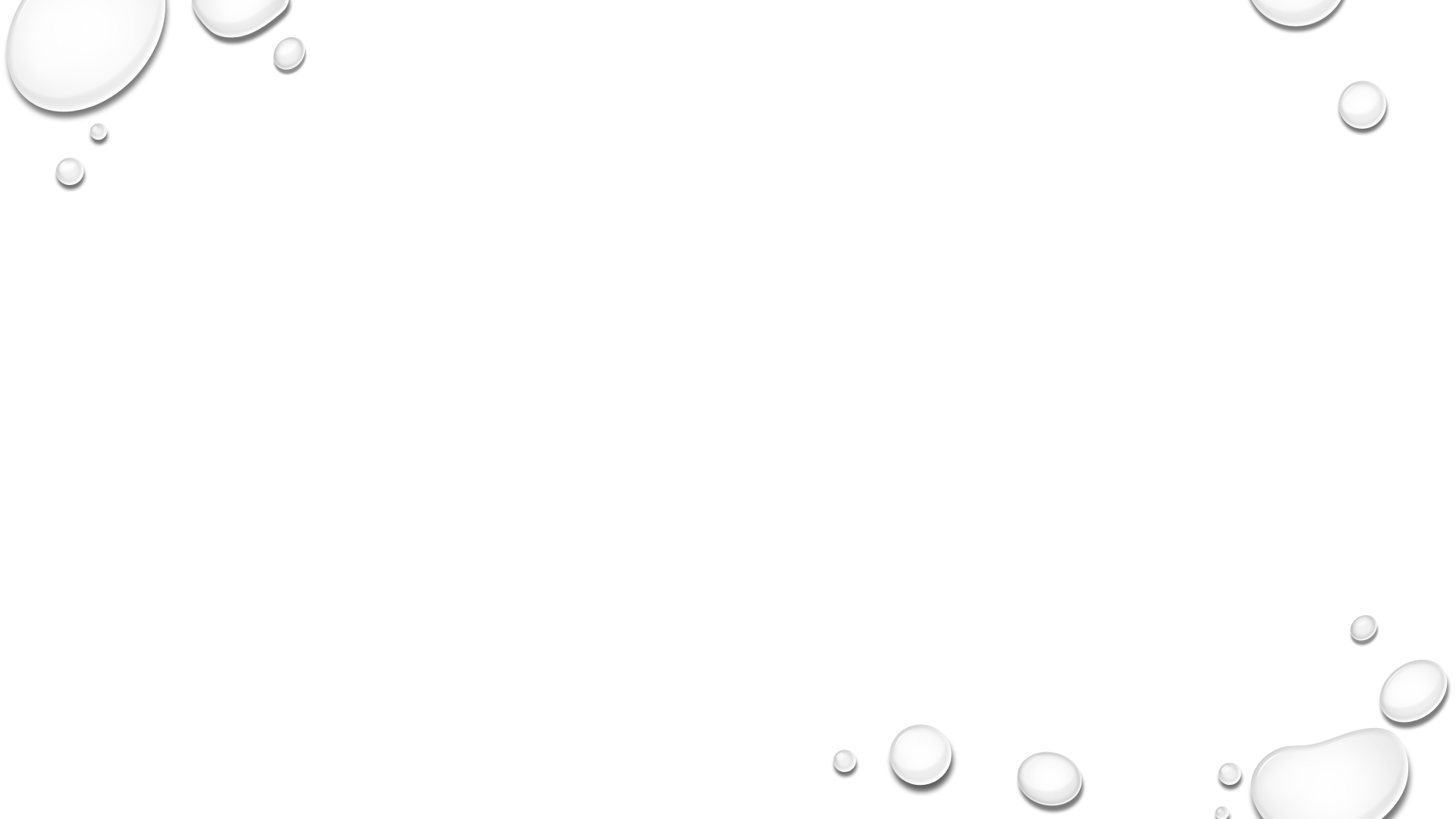 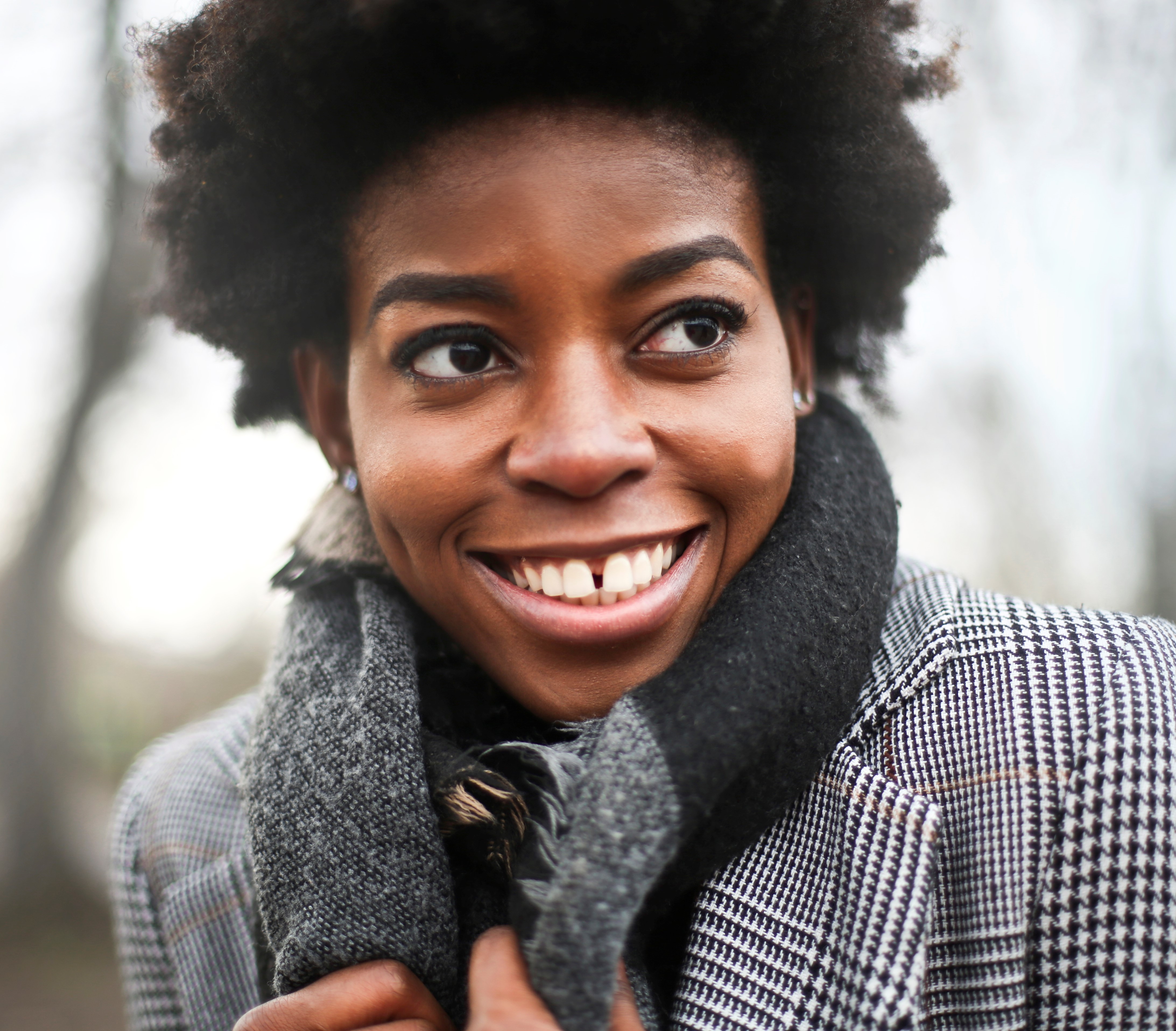 Medication orders
What side effect of codeine are you concerned about?
Codeine-for headache
Consider codeine’s impact on the patient’s LOC
©NURSINGCASESTUDIES.COM
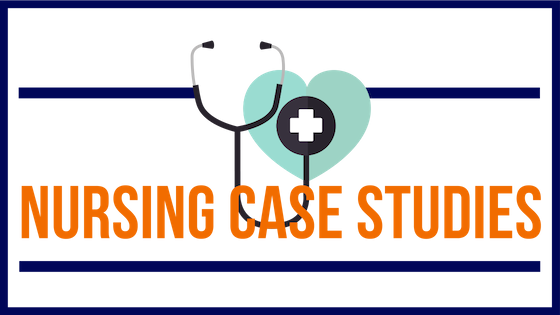 What nursing interventions Will nurse smith expect?
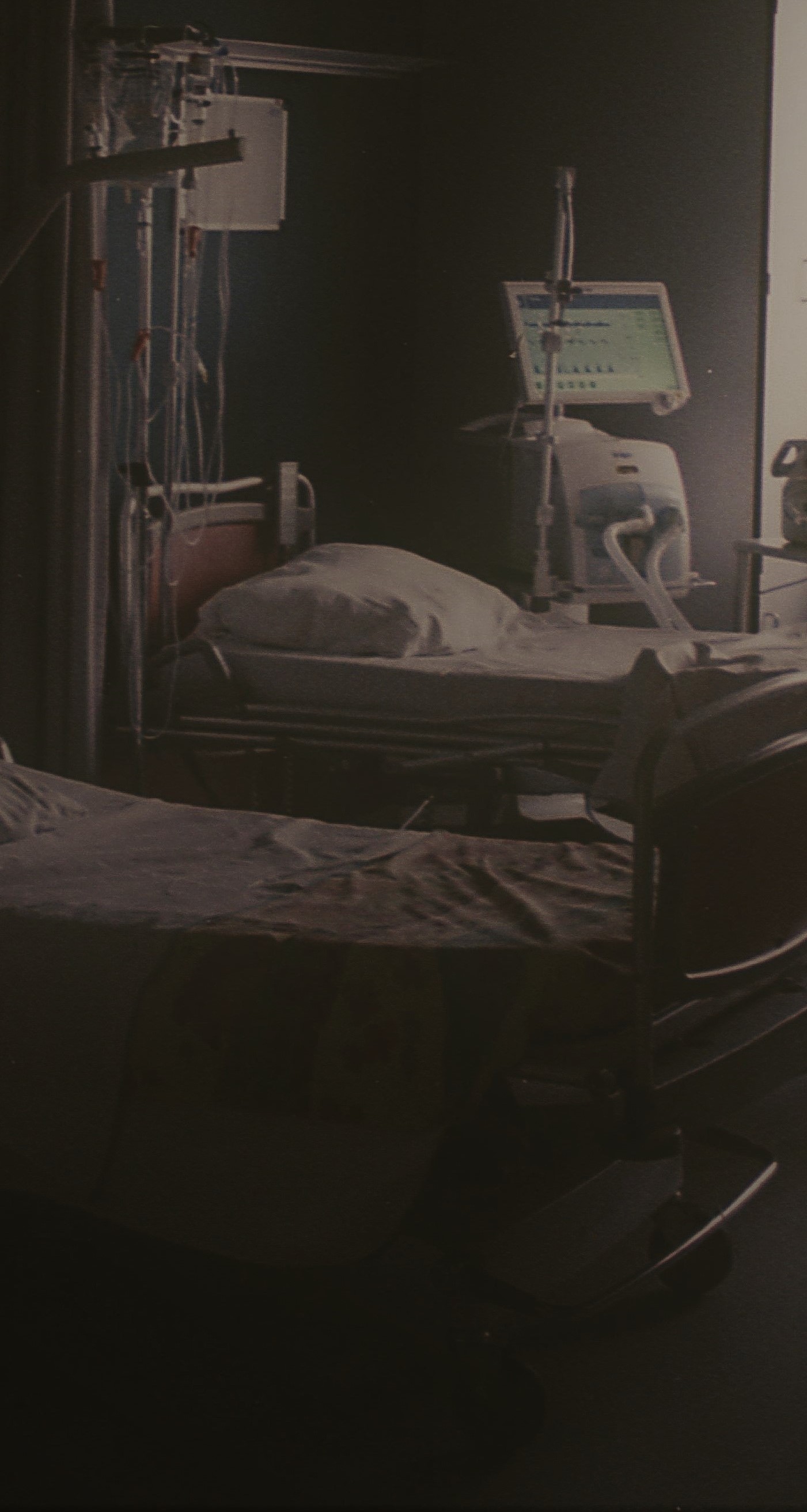 Photo by Daan Stevens on Unsplash
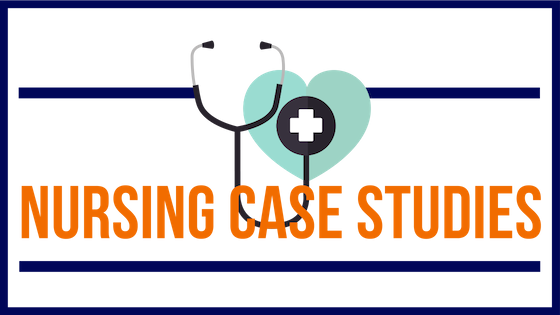 ©NURSINGCASESTUDIES.COM
What nursing interventions will nurse smith expect?
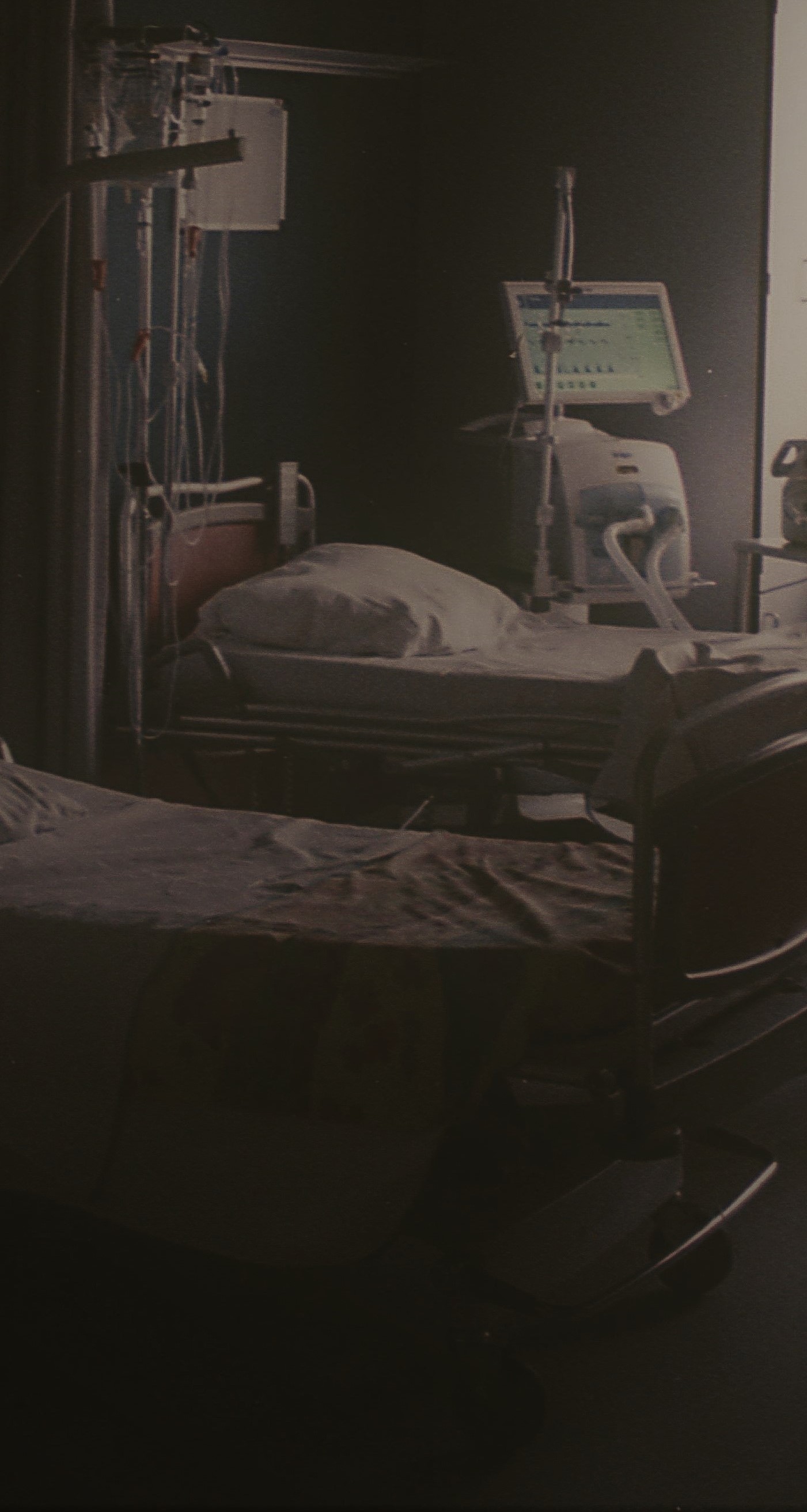 Monitor restrained patient per hospital policy for safety. 
Remove restraints as soon as safely possible. 
Assess VS routinely.
Routine neuro-checks.
Assess skin.
Assess nutritional status.
Cool cloth over the patient’s eyes may relieve photophobia. 
Prevent environmental stimuli. 
Keep room quiet and lights low. 
Manage fever. A cooling blanket may be necessary. 
Strict I&O
Follow antibiotic schedule to maintain therapeutic blood levels.
Photo by Daan Stevens on Unsplash
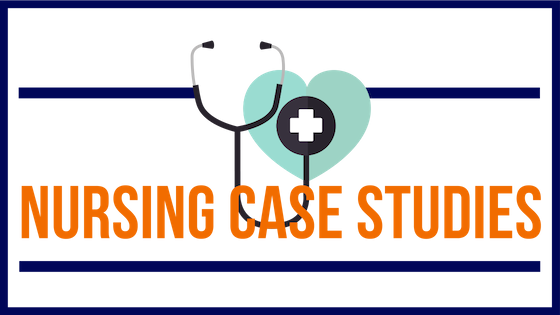 ©NURSINGCASESTUDIES.COM
How is viral meningitis different than bacterial meningitis?
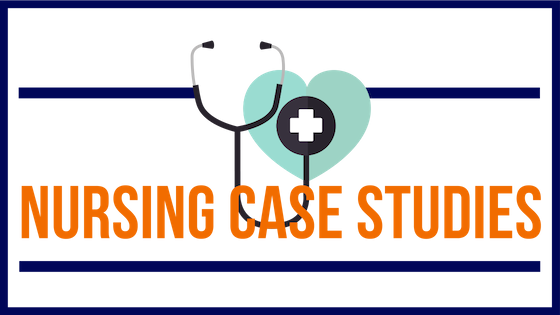 ©NURSINGCASESTUDIES.COM
How is viral meningitis different than bacterial meningitis?
Bacterial meningitis is a medical emergency.
When meningitis is suspected patients are typically placed on antibiotics until bacterial meningitis is ruled out. 
CSF is tested for enterovirus.
The most common causes of viral meningitis are enteroviruses, arboviruses, HIV, herpes simplex virus. 
Viral meningitis is self limiting. 
Untreated bacterial meningitis has a mortality rate near 100%.
Full recovery is expected with viral meningitis. 
In viral meningitis CSF can be clear or cloudy and typical finding is lymphocytosis.
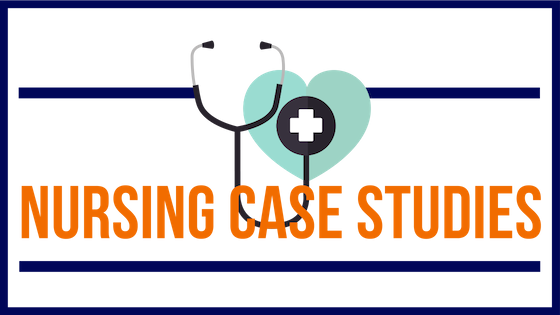 ©NURSINGCASESTUDIES.COM
Discharge planning
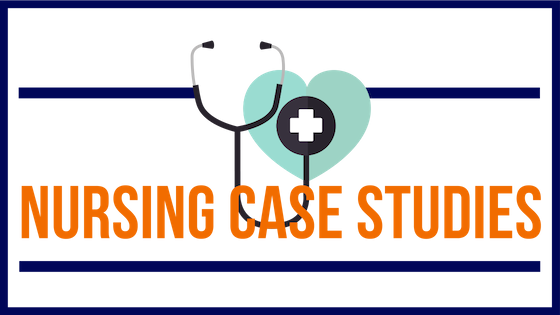 ©NURSINGCASESTUDIES.COM
Discharge planning
Jaylee will require several weeks of rest. She may not be able to return to school immediately. Increase activity as tolerate. 
Adequate nutrition including high-protein, high-calorie meals.
Muscle rigidity in the neck and the back of the legs may persist. Warm baths and progressive range of motion exercises may be helpful. 
Residual effects could include dementia, seizure, deafness, hemiplegia, hydrocephalus. Some of these may be permanent. 
Follow up with PCP. Follow up with neurologist may be warranted. Outpatient PT and speech and occupational therapy.
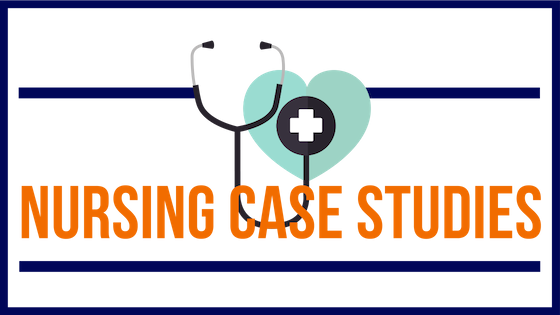 ©NURSINGCASESTUDIES.COM
References
References 
Lewis, S. L., Dirksen, S. R., Heitkemper, M. M., Bucher, L., & Camera, I. M. (2011). Medical-surgical nursing: Assessment and management of clinical problems (8th ed.). St. Louis, MO: Elsevier.
LeMone, P., Burke, K. M., Bauldoff, G., & Gubrud-Howe, P. M. (2015). Medical-surgical nursing: clinical reasoning in patient care. Sixth edition. Boston: Pearson.
Pathan N, Faust SN, Levin M (2003, July 1). Pathophysiology of meningococcal meningitis and septicaemia. Archives of Disease in Childhood, 88, 601-607. doi: 10.1136/adc.88.7.601.
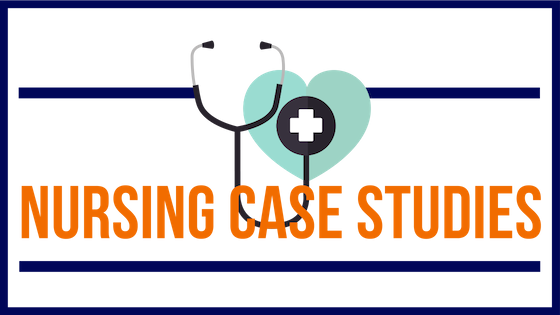 ©NURSINGCASESTUDIES.COM
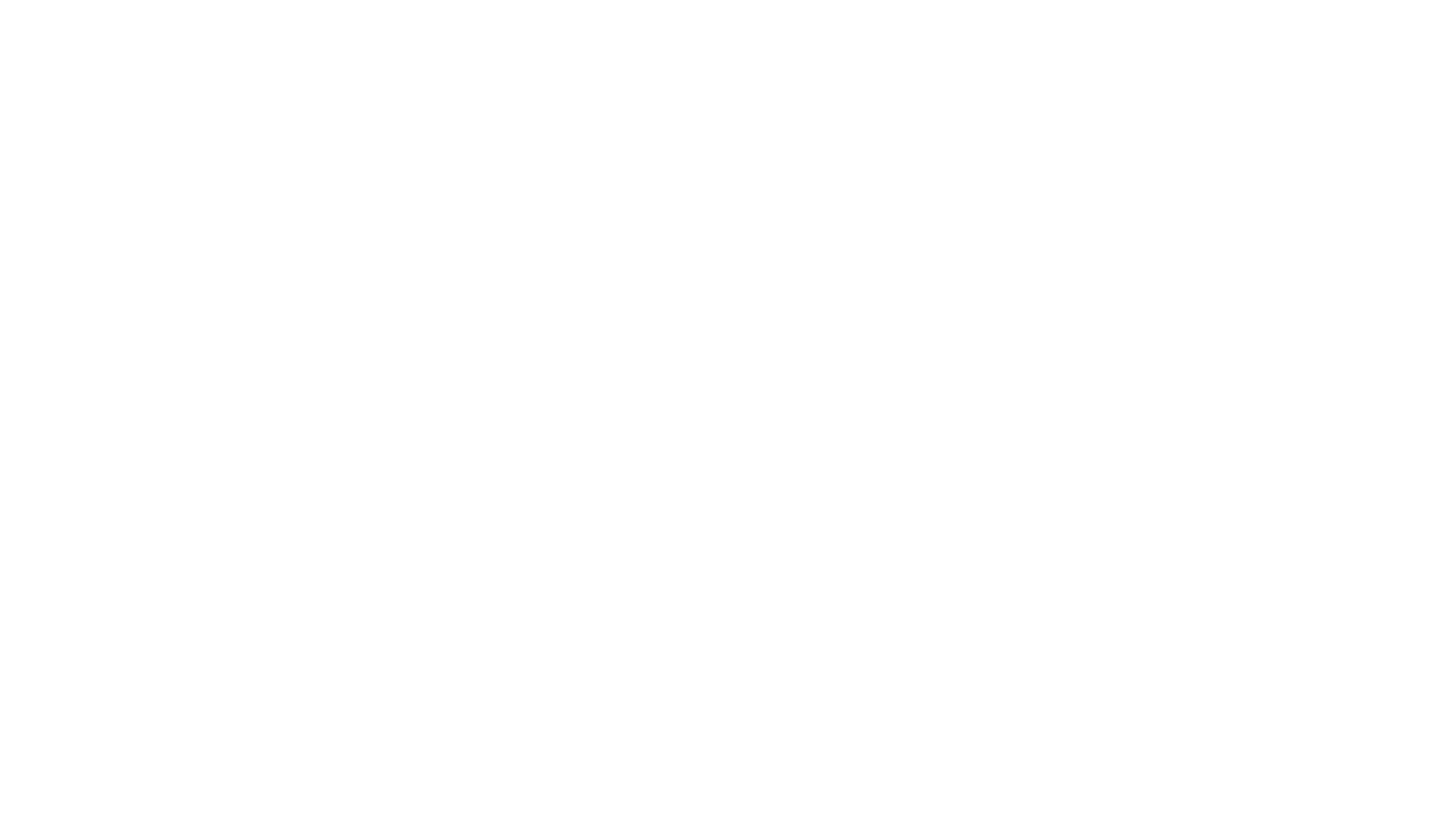 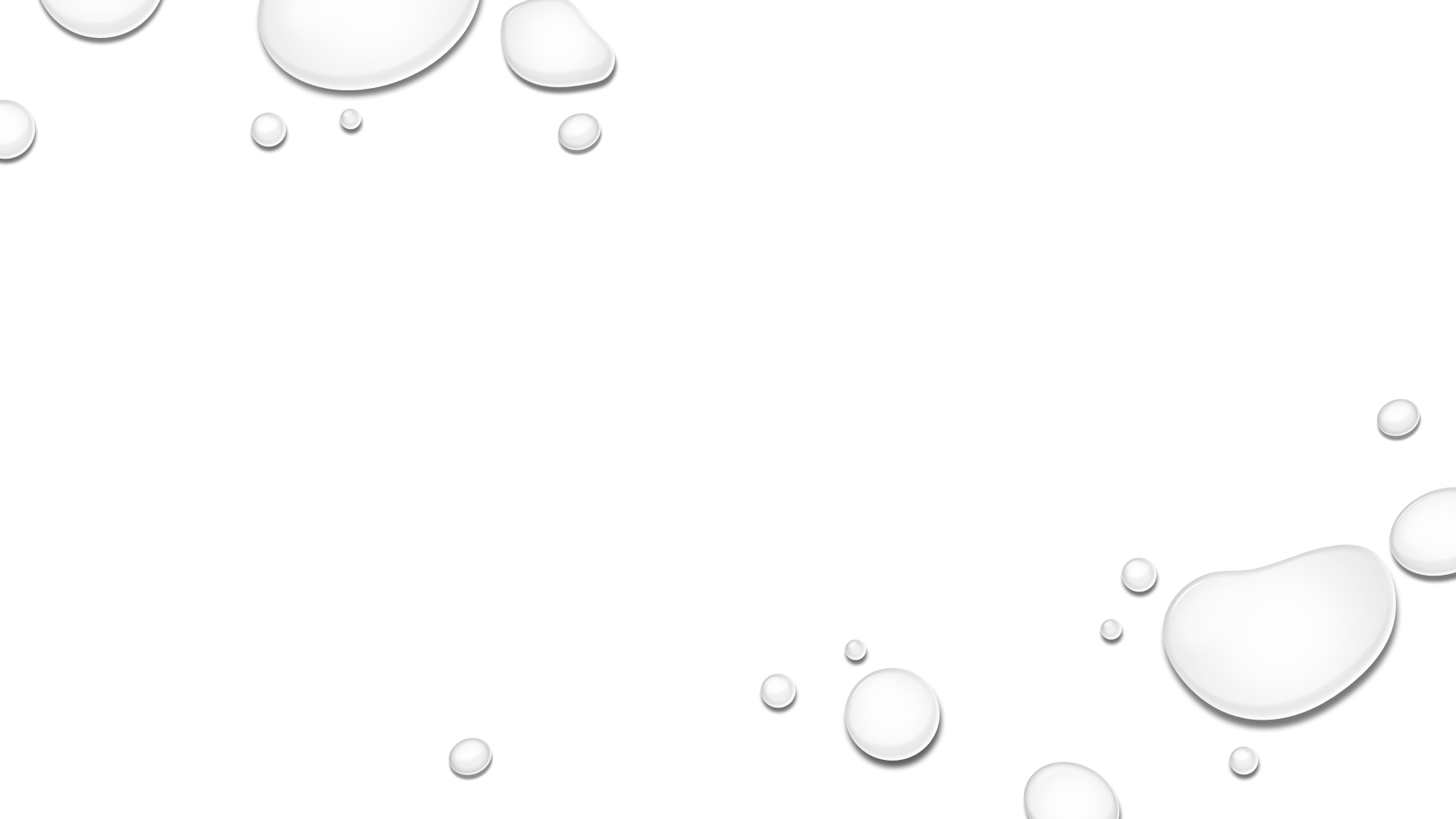 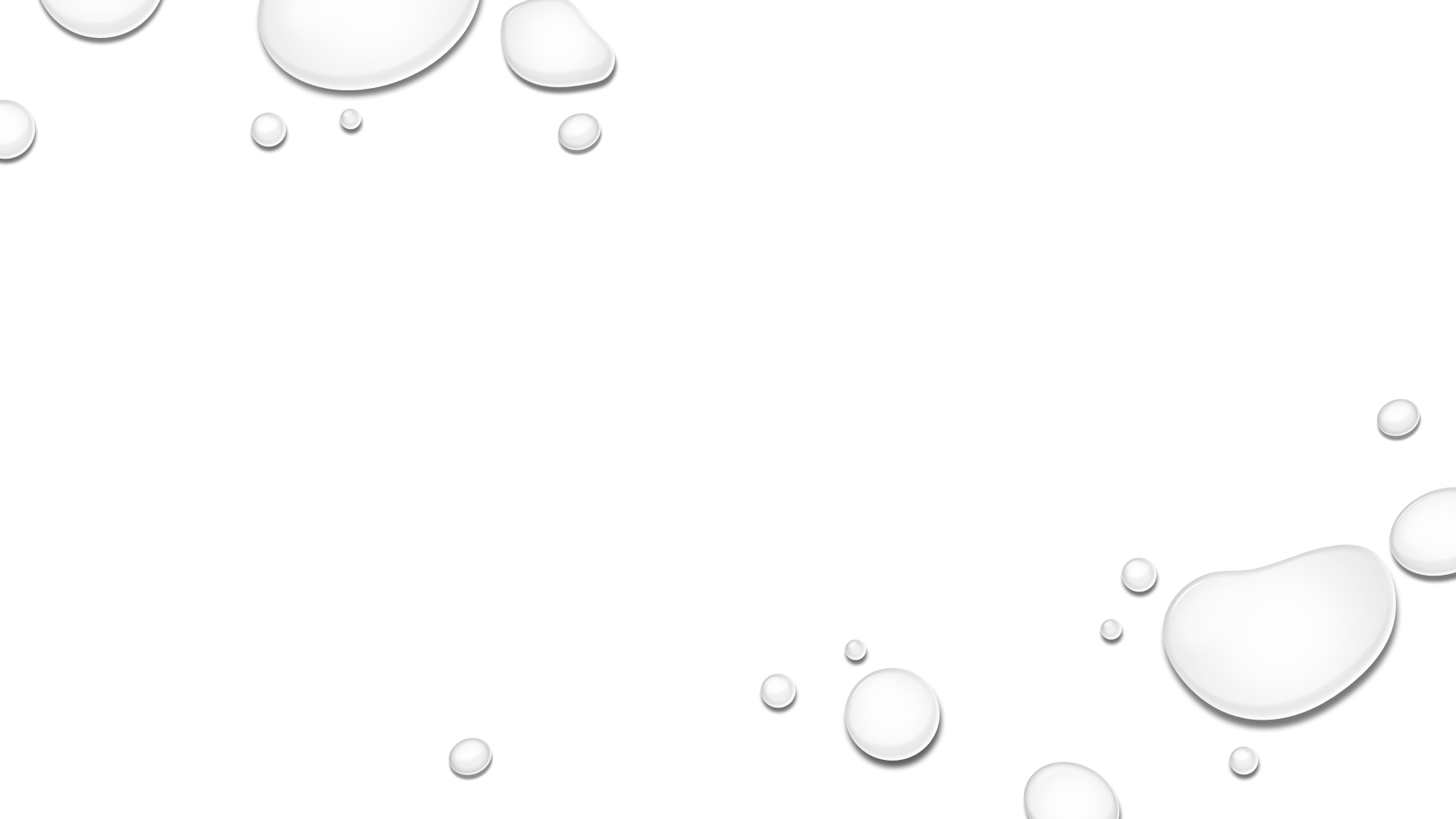 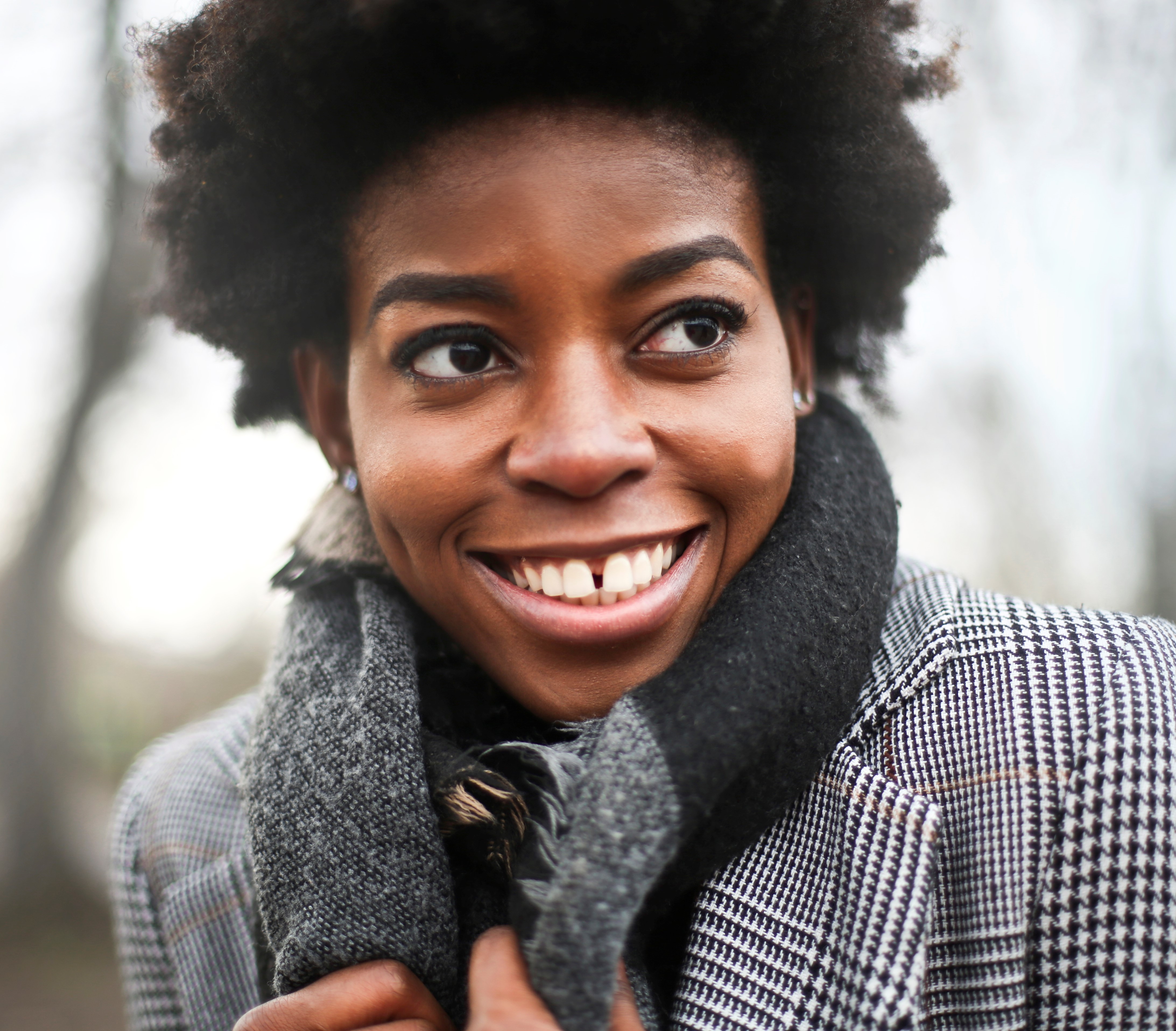 THE END
©NURSINGCASESTUDIES.COM
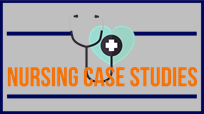